Trường THPT Trần Cao VânTHAO GIẢNG TỔ NGỮ VĂNGV: Võ Thị Tuyết NhungLớp: 11A8Lớp 11A8 chào mừng quý thầy, cô giáo về dự giờ tiết thao giảng môn Ngữ văn!
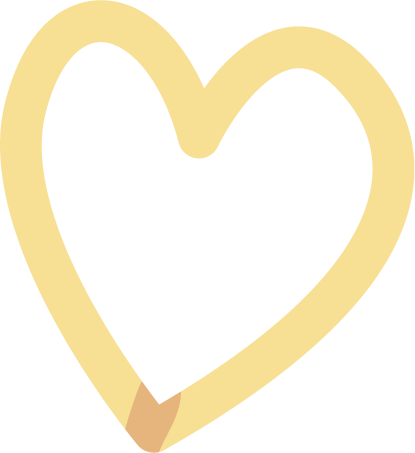 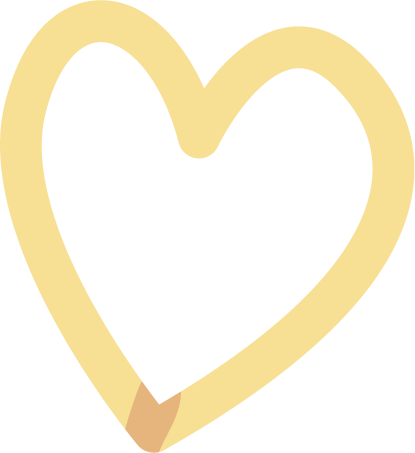 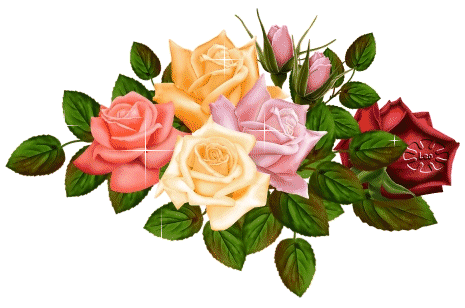 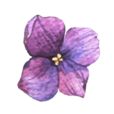 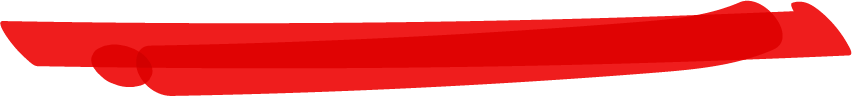 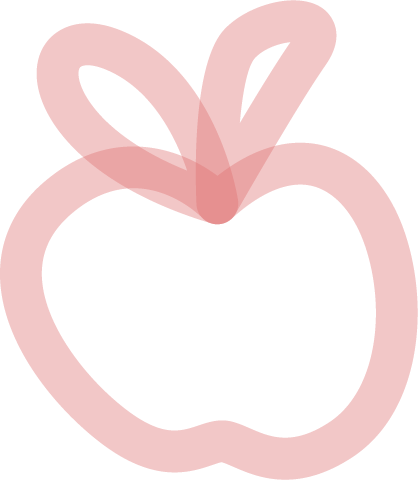 KHỞI ĐỘNG: 
TRÒ CHƠI: “Đuổi hình bắt chữ-
Thử tài đoán tác phẩm văn học”
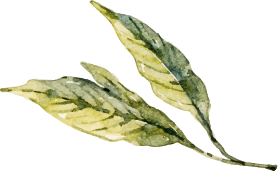 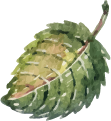 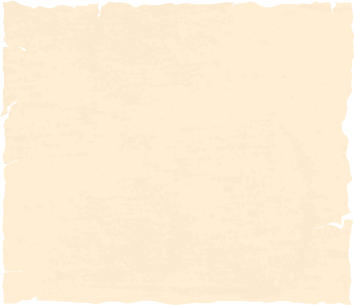 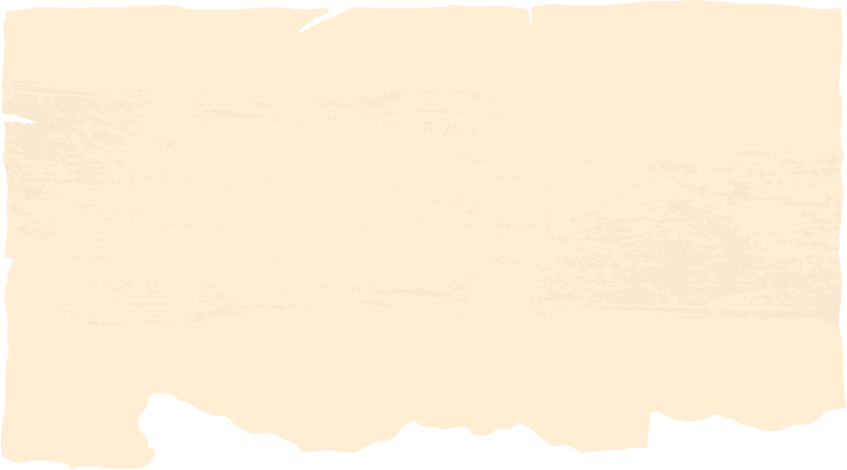 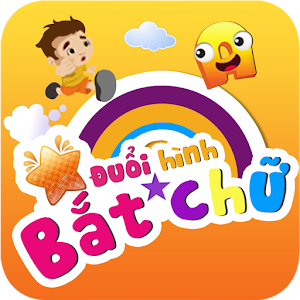 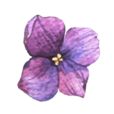 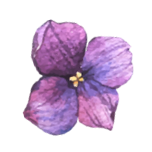 KHỞI ĐỘNG: 
“Đuổi hình bắt chữ”
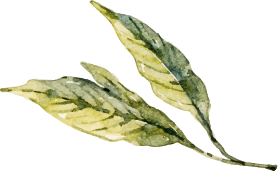 5
4
3
2
1
0
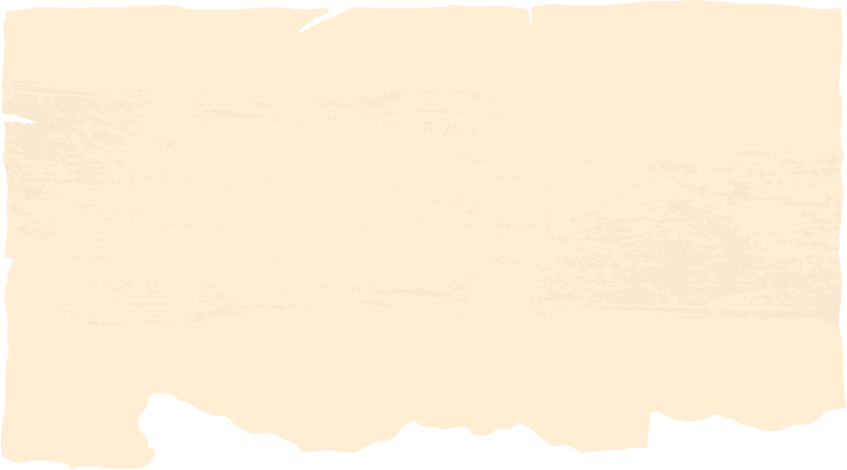 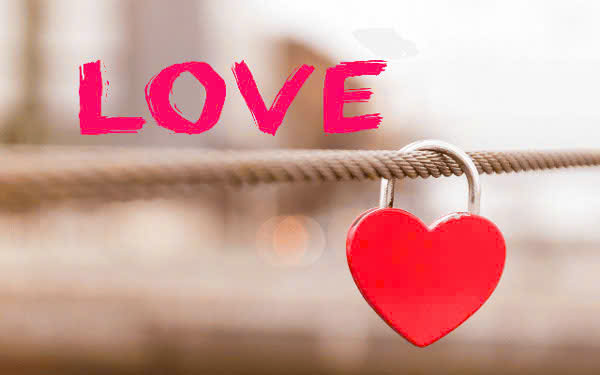 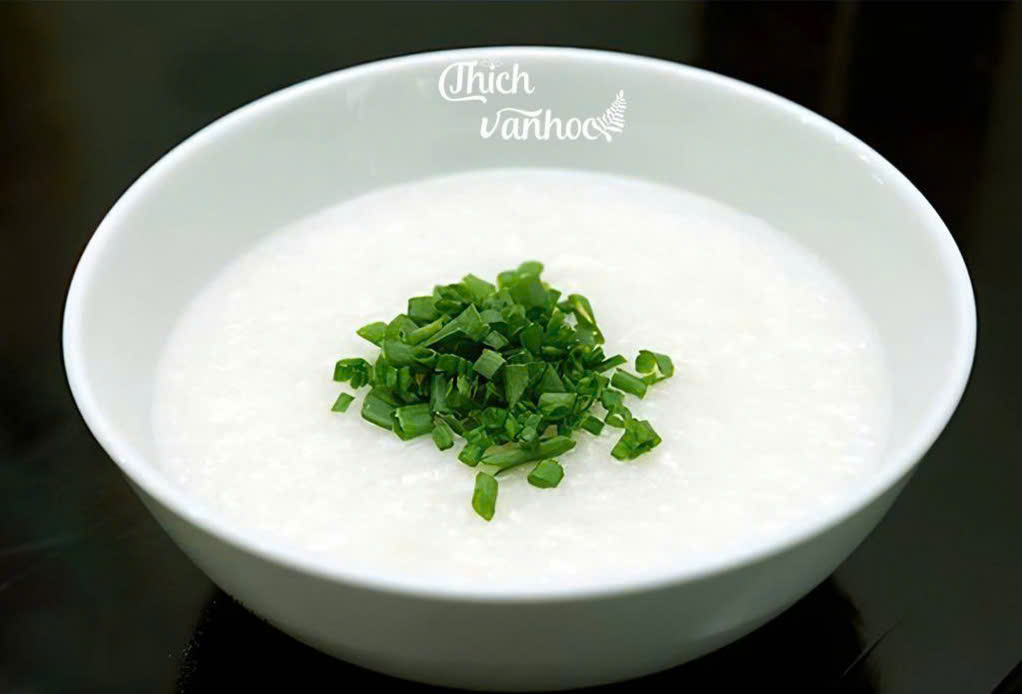 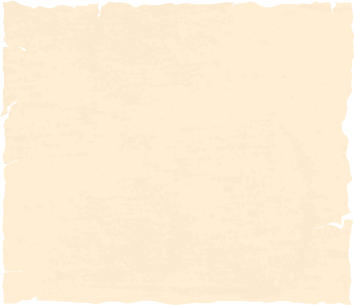 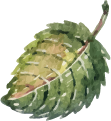 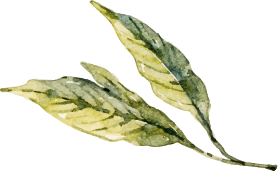 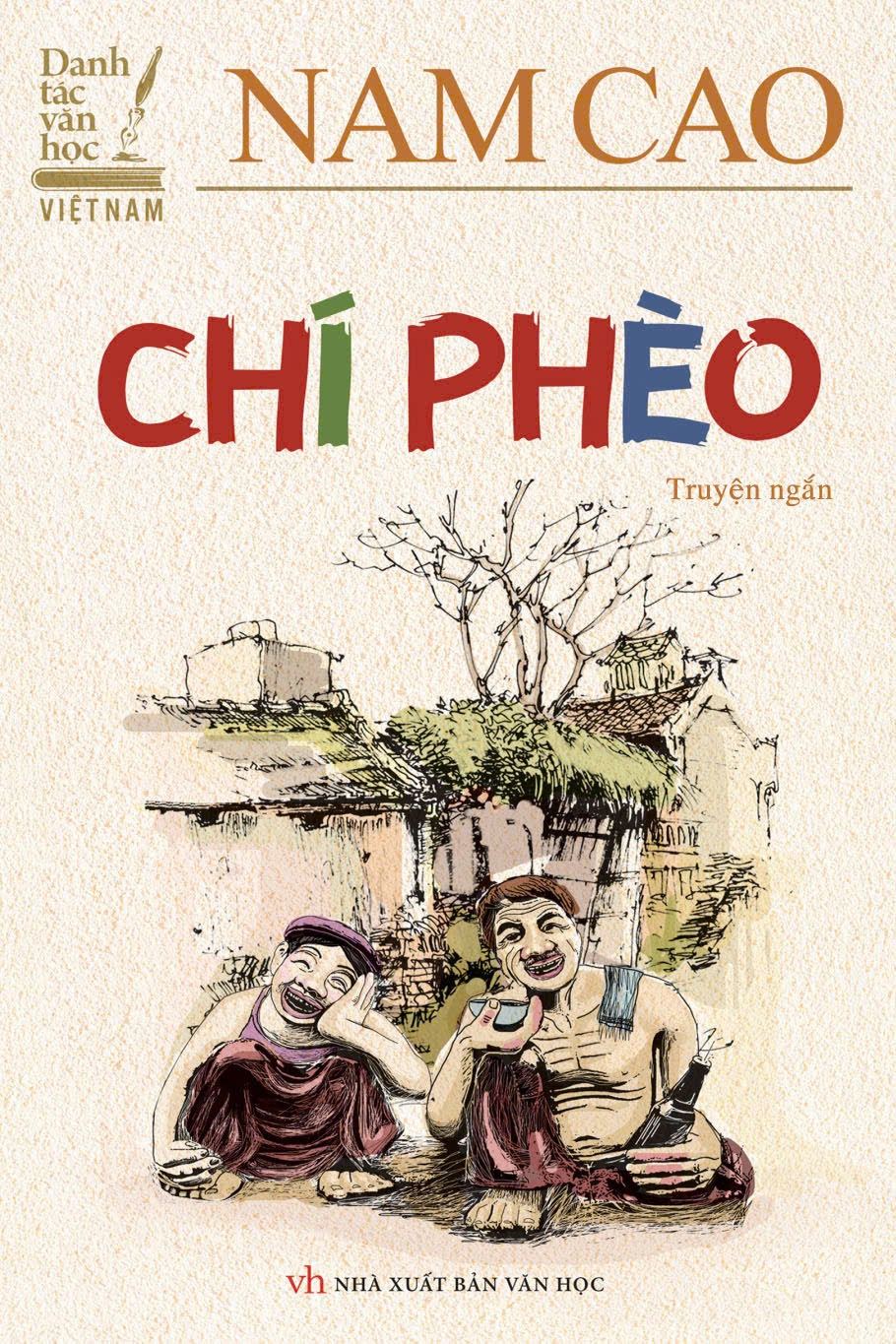 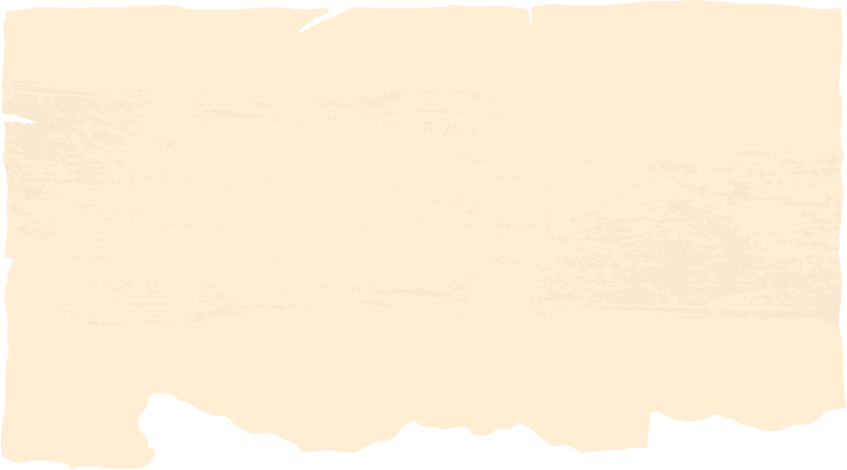 Đáp án:
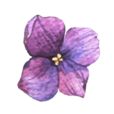 KHỞI ĐỘNG: 
“Đuổi hình bắt chữ”
5
4
3
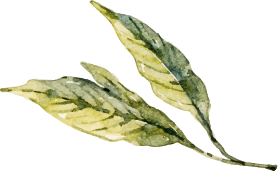 2
1
0
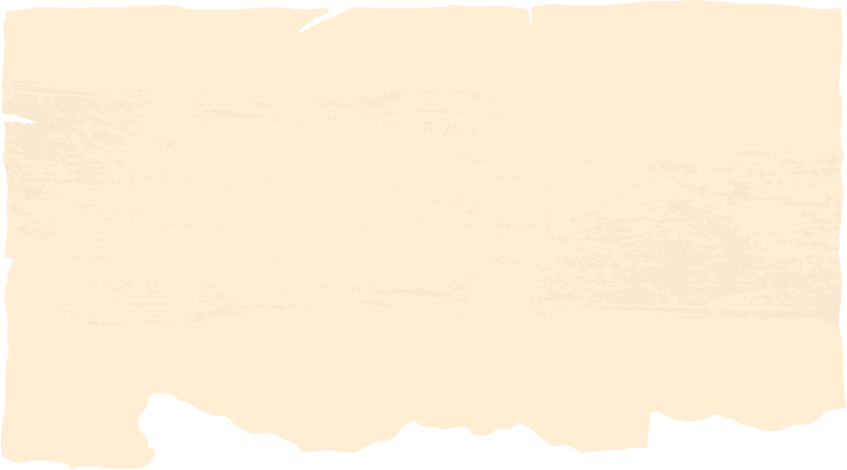 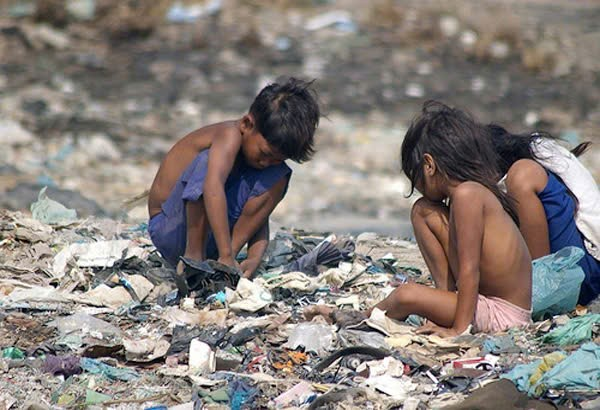 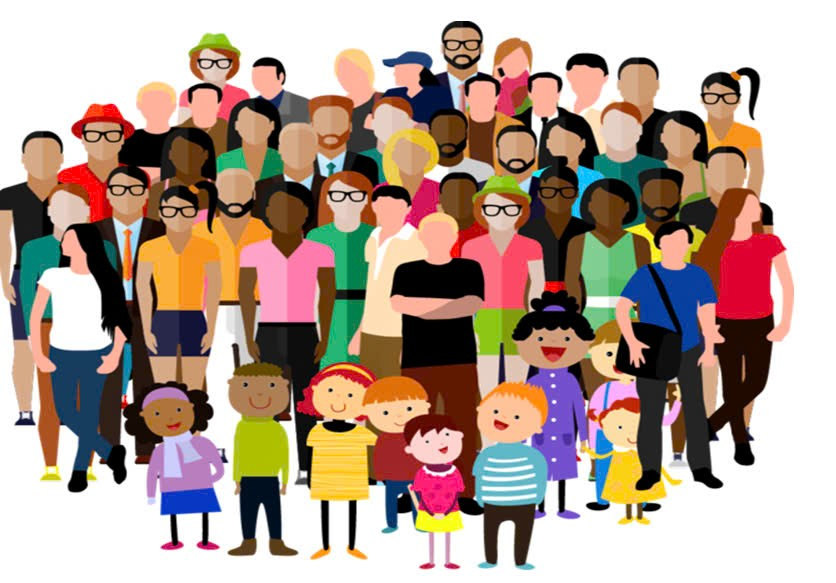 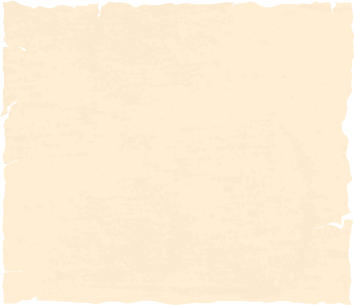 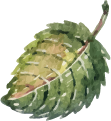 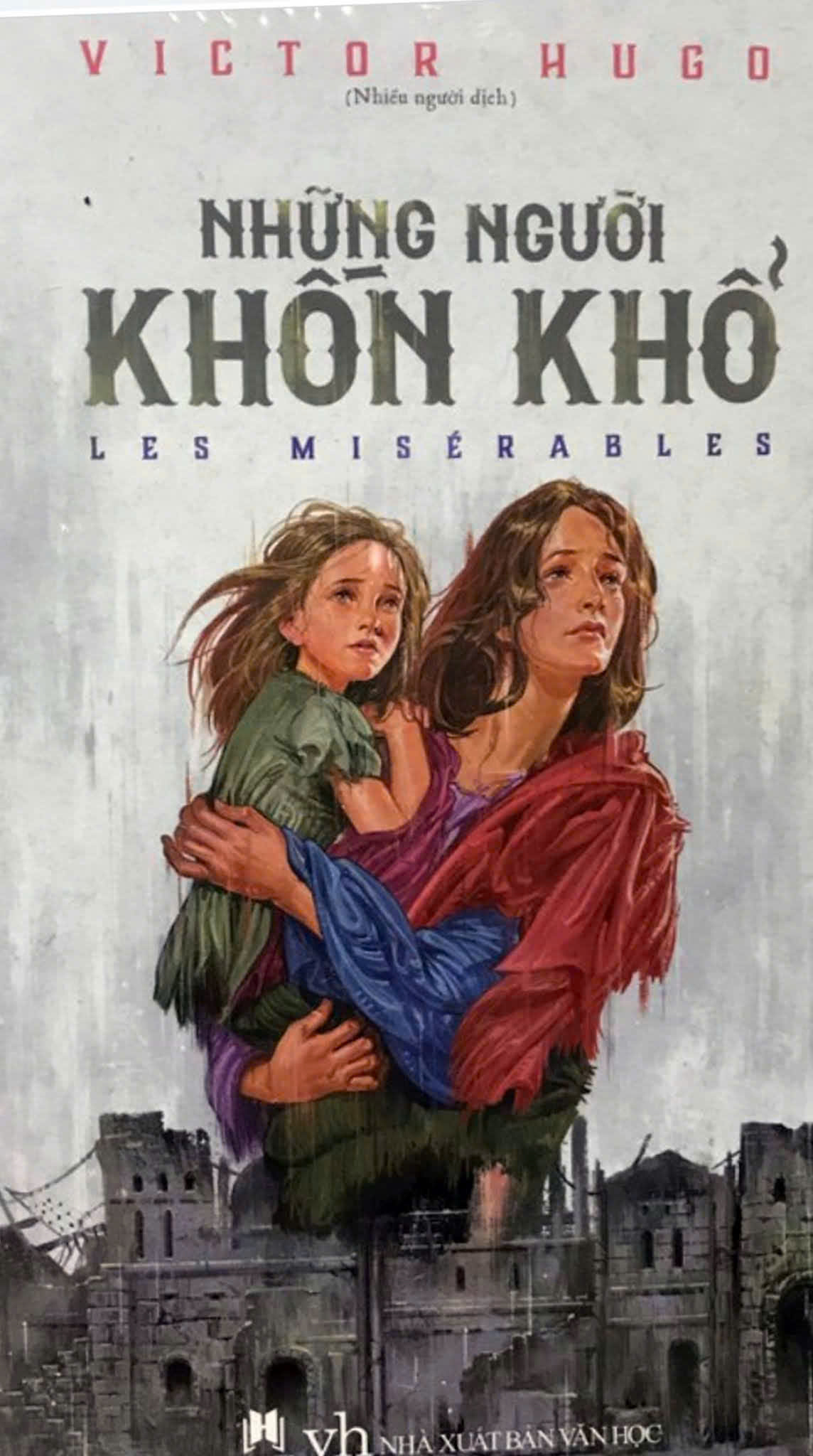 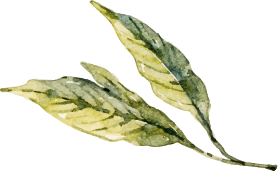 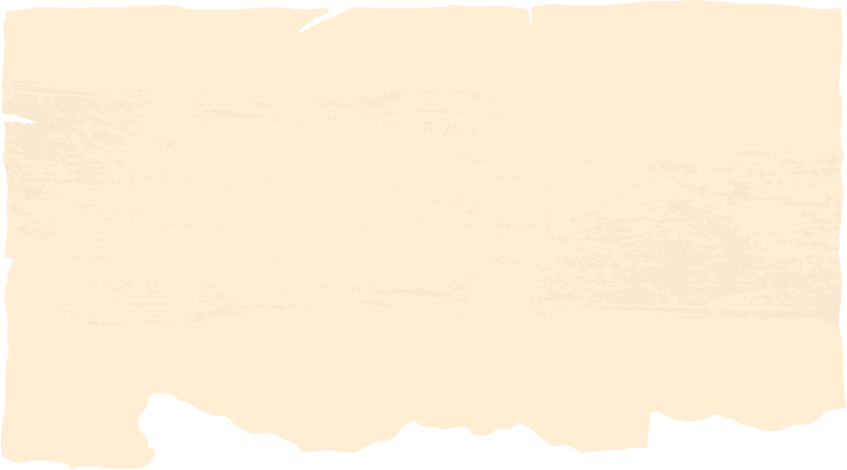 Đáp án:
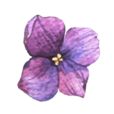 KHỞI ĐỘNG: 
“Đuổi hình bắt chữ”
5
4
3
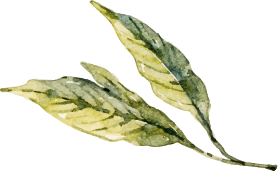 2
1
0
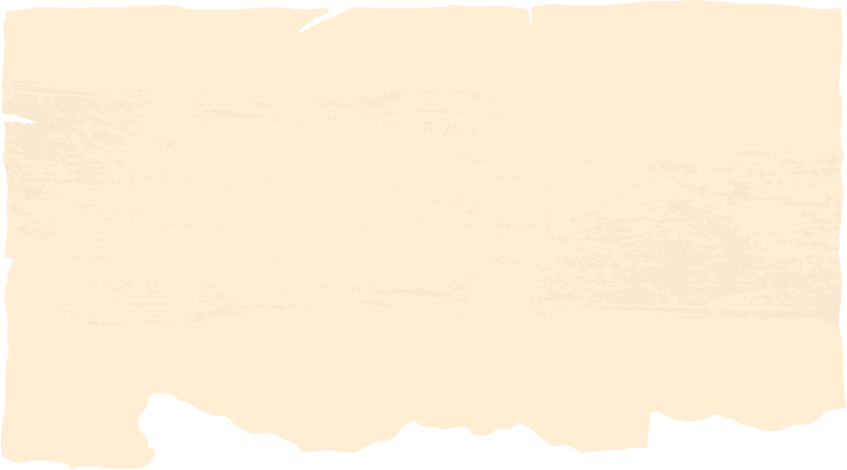 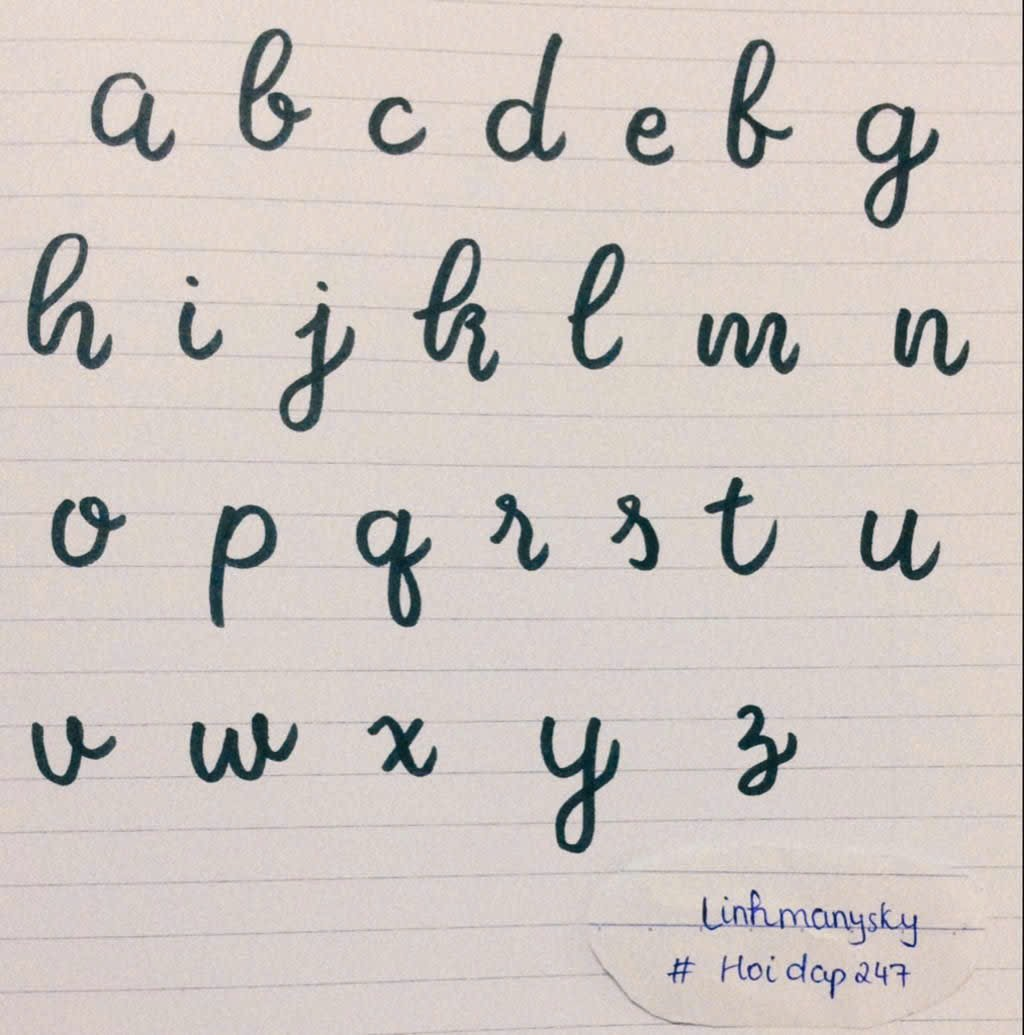 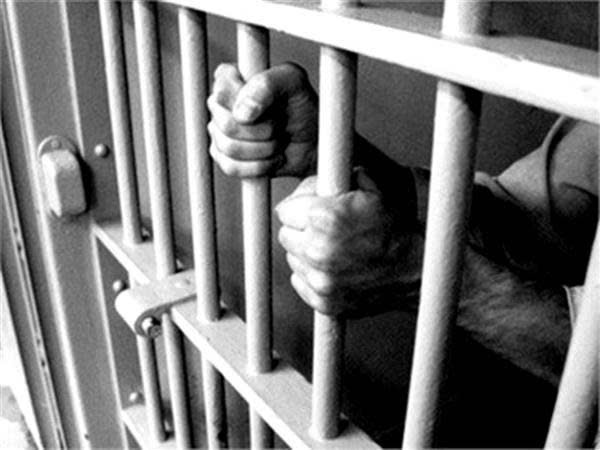 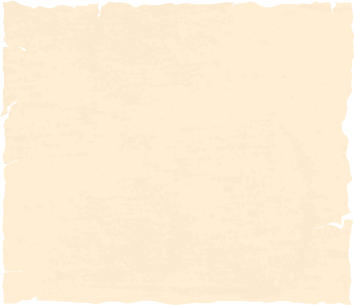 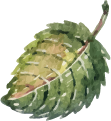 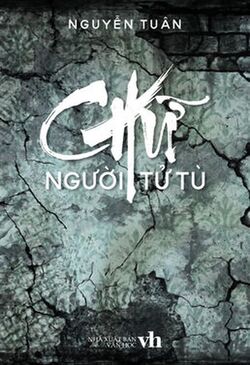 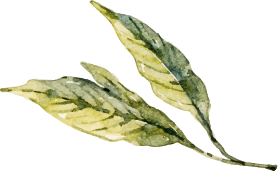 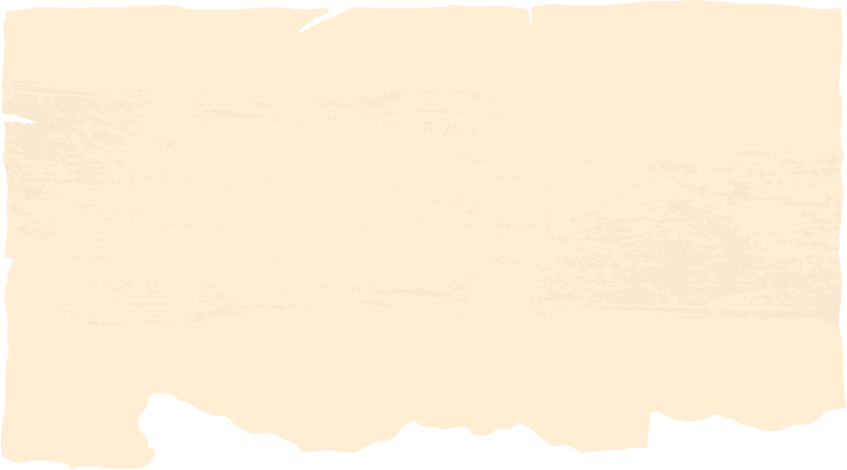 Đáp án:
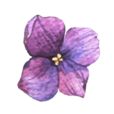 KHỞI ĐỘNG: 
“Đuổi hình bắt chữ”
5
4
3
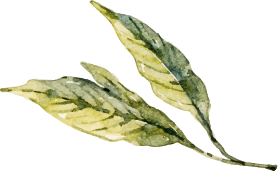 2
1
0
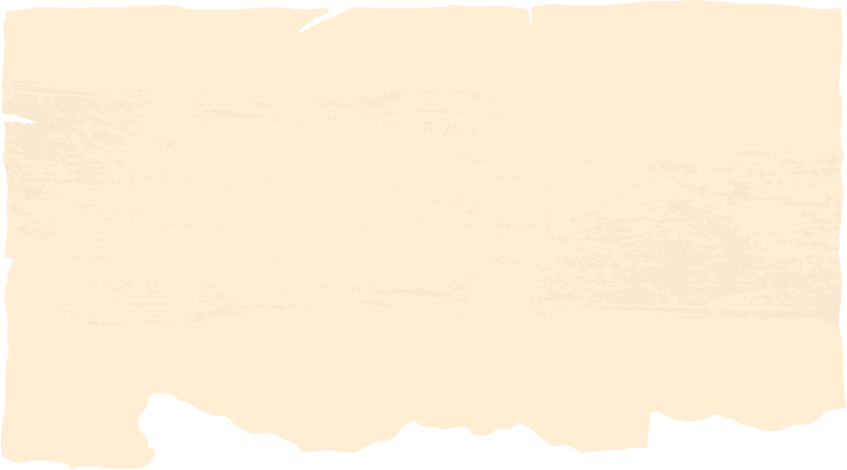 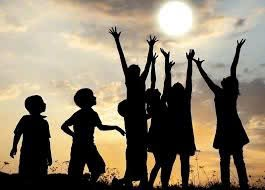 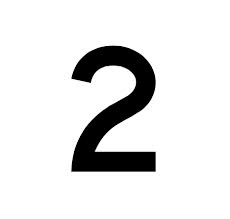 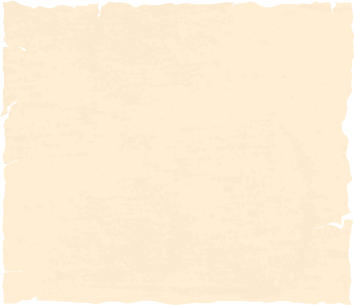 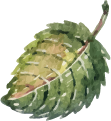 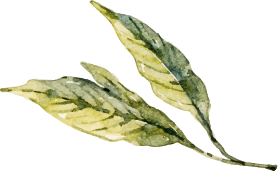 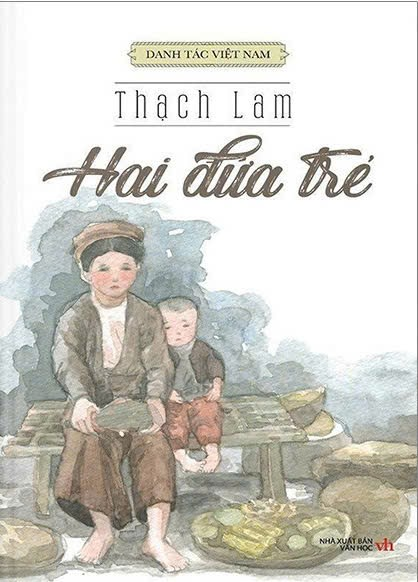 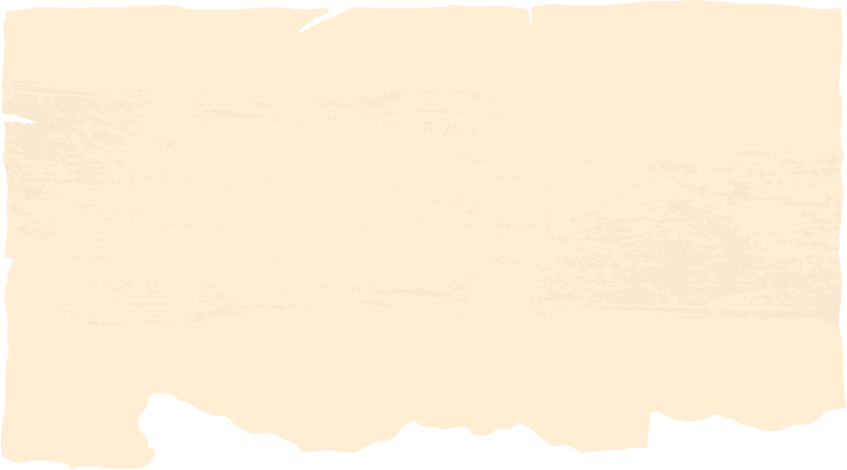 Đáp án:
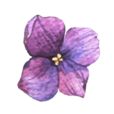 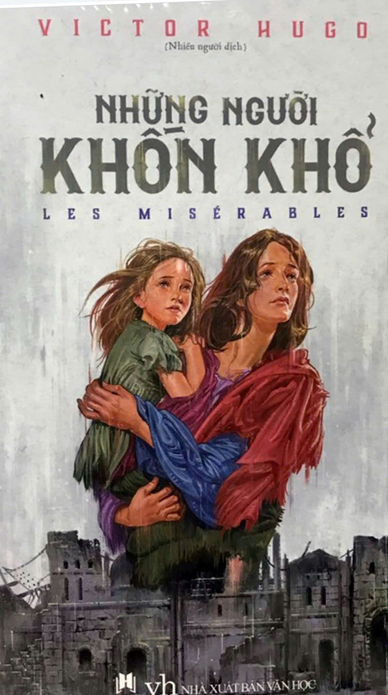 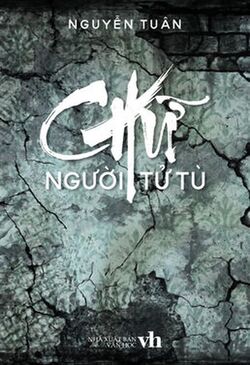 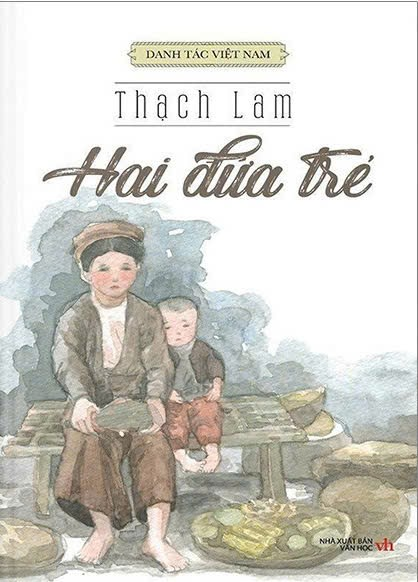 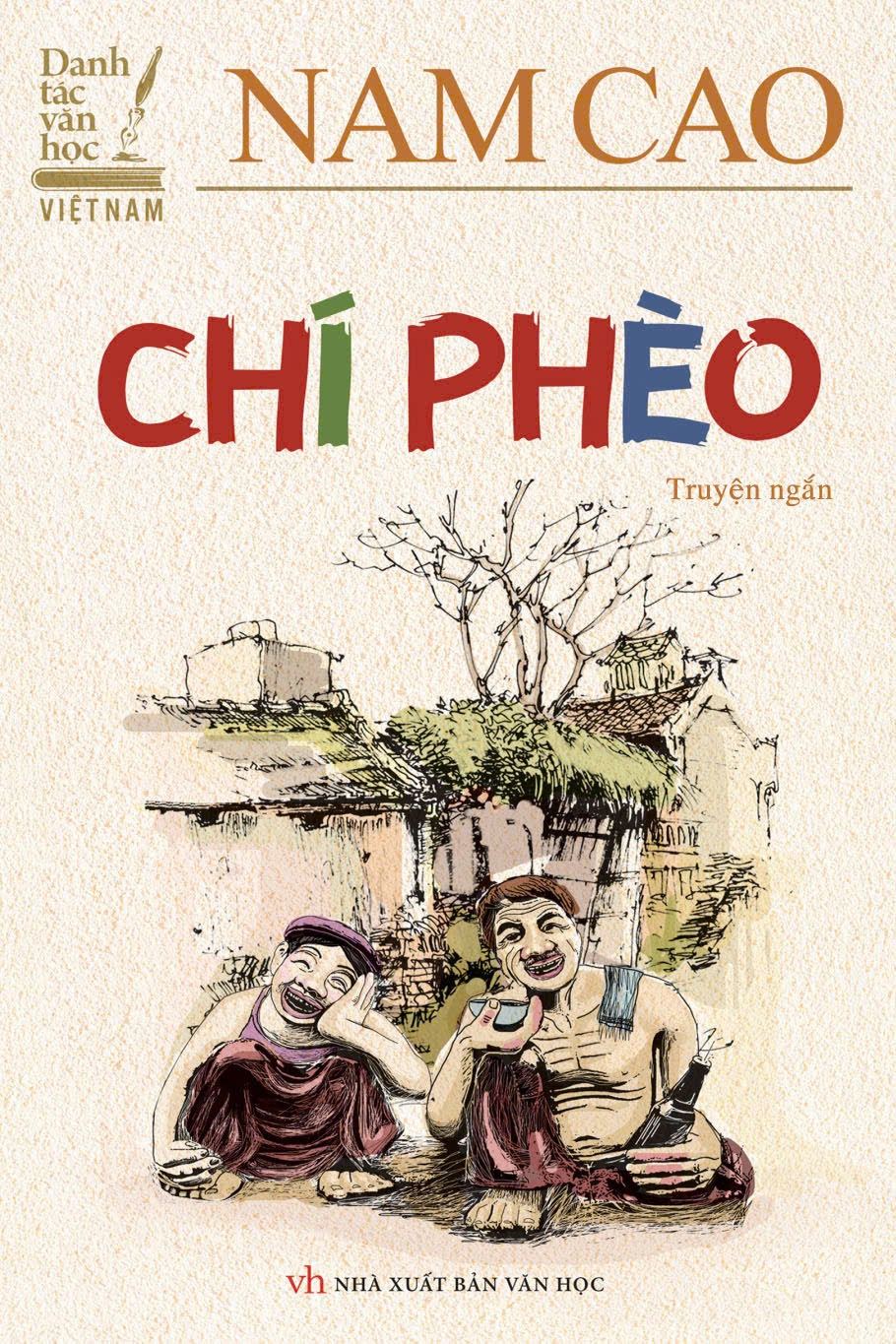 Văn học không chỉ là văn chương mà thực chất là cuộc đời. Văn học sẽ chẳng là gì cả nếu không vì cuộc đời mà có. Cuộc đời là nơi xuất phát cũng là nơi đi tới của văn học.” (Tố Hữu)
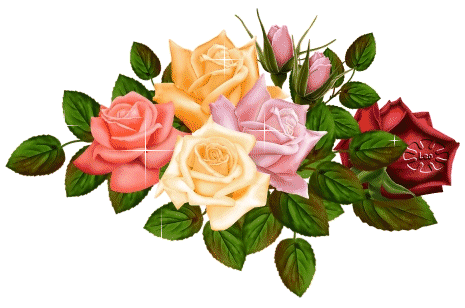 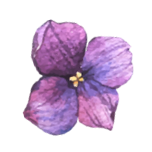 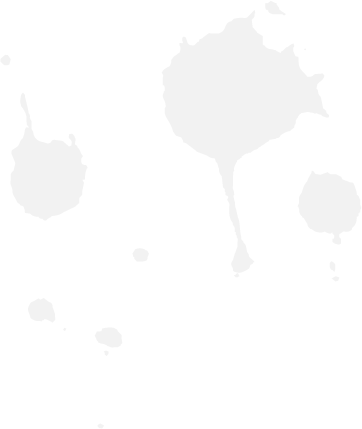 Tiết 37 - NÓI VÀ NGHE:THẢO LUẬN VỀ MỘT VẤN ĐỀ XÃ HỘI ĐẶT RA TRONG TÁC PHẨM VĂN HỌC
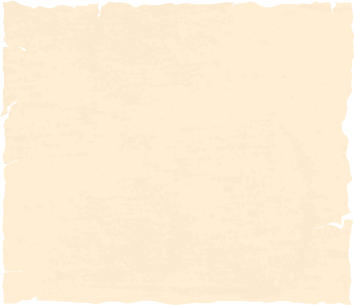 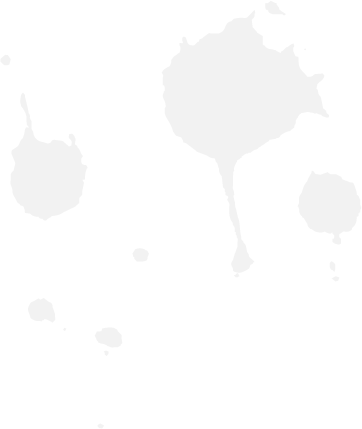 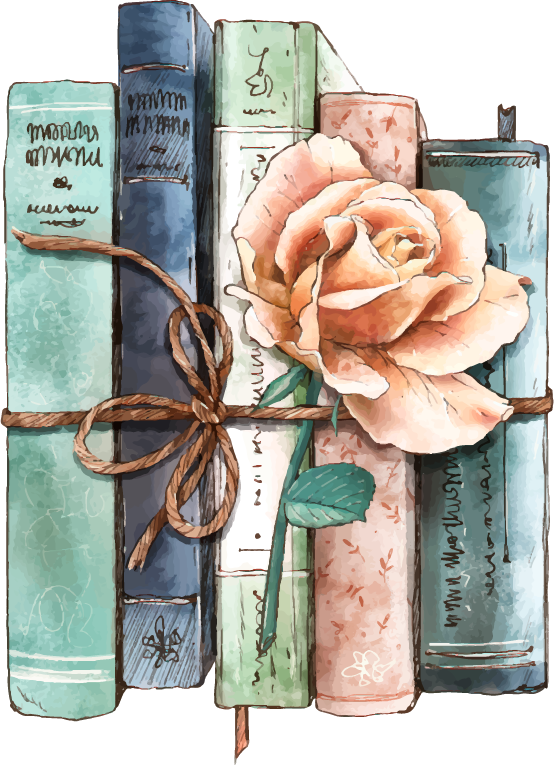 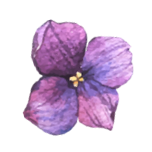 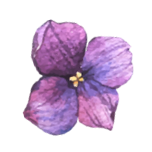 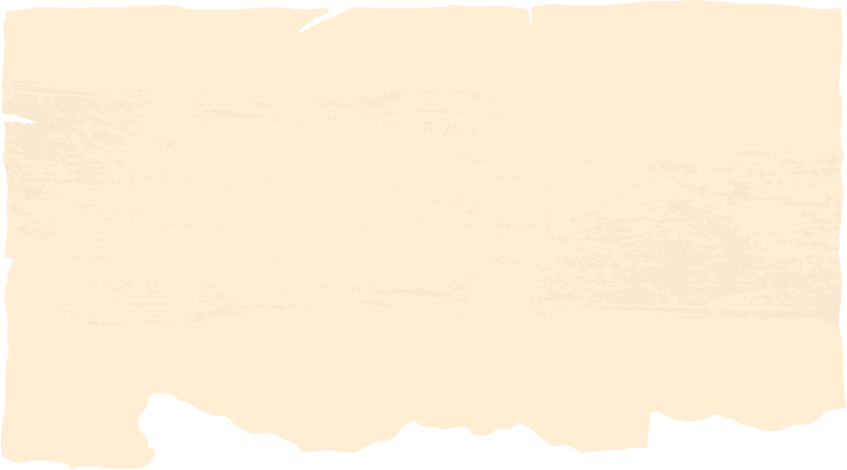 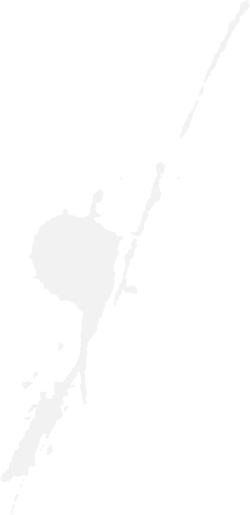 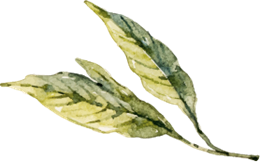 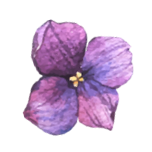 1. Định hướng
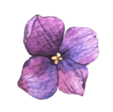 - Thảo luận:
+ Trao đổi ý kiến;
+ Phân tích, đưa lí lẽ;
→ Làm sáng tỏ một vấn đề.
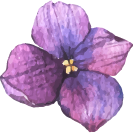 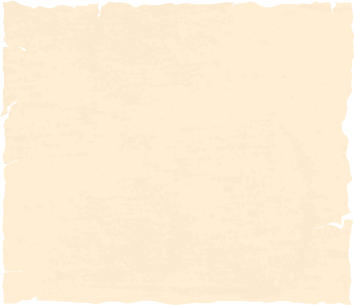 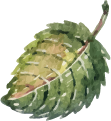 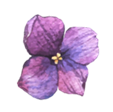 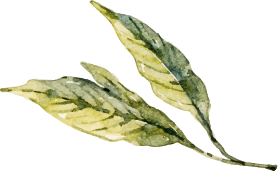 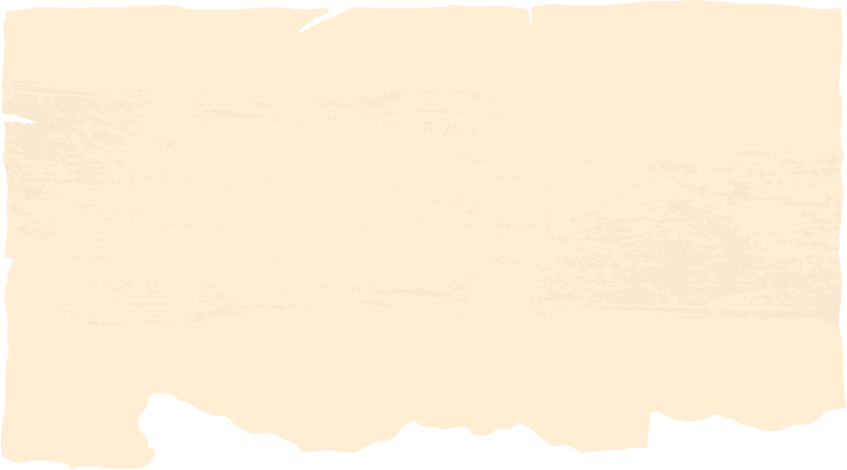 1. Định hướng
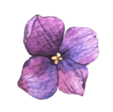 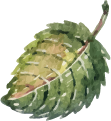 - Chú ý:
+ Lựa chọn vấn đề thảo luận.
+ Tìm hiểu kĩ nội dung vấn đề thảo luận.
+ Xác định rõ đối tượng người nghe.
+ Xác định thời lượng.
+ Chuẩn bị dàn ý.
+ Chuẩn bị các phương tiện hỗ trợ: tranh, ảnh, video…
+ Người nghe cần nắm được ý kiến và quan điểm của người nói; nêu được nhận xét, đánh giá về nội dung và cách thức nói; đặt câu hỏi về những điểm cần làm rõ. 
+ Người nói và người nghe cần tranh luận một cách hiệu quả, có văn hóa.
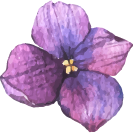 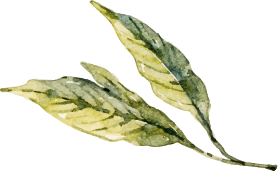 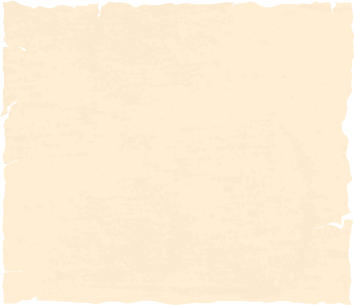 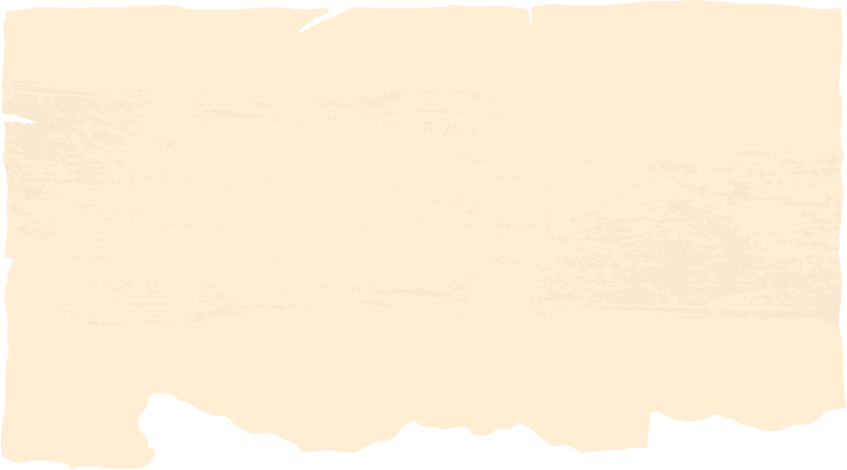 2. Thực hành
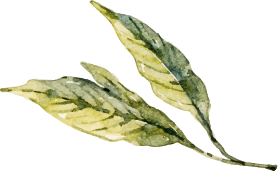 - 2 chủ đề thảo luận: 
+ Từ truyện ngắn “Chí Phèo” (Nam Cao), em hãy bàn về sức mạnh của tình yêu thương giữa con người với con người.
+ Từ đoạn trích “Tấm lòng người mẹ” (trích “Những người khốn khổ” – Huy-gô), em hãy nêu suy nghĩ về sức mạnh của tình mẫu tử. 
Phương pháp: dạy học theo dự án.
Kĩ thuật: bể cá.
Thời gian: 5 phút/ phần trình bày, thảo luận.
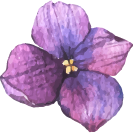 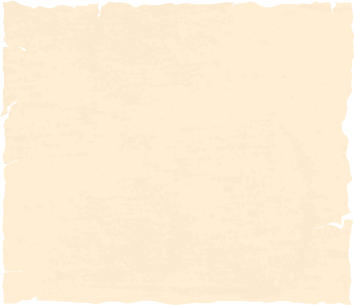 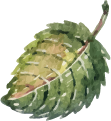 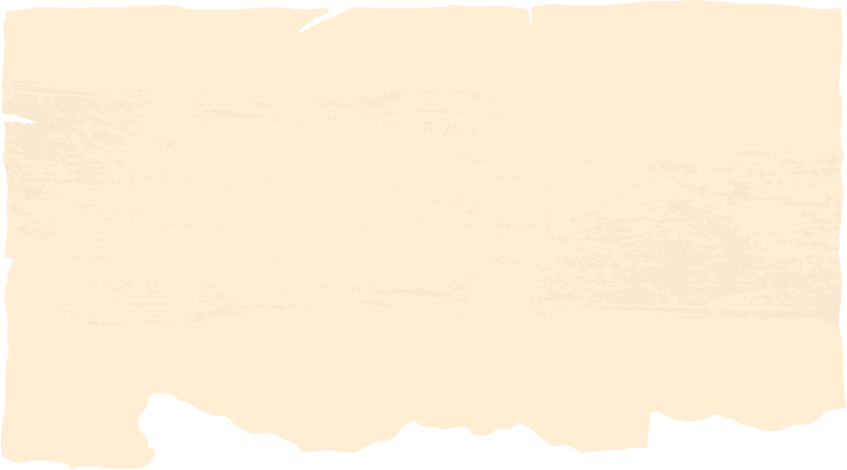 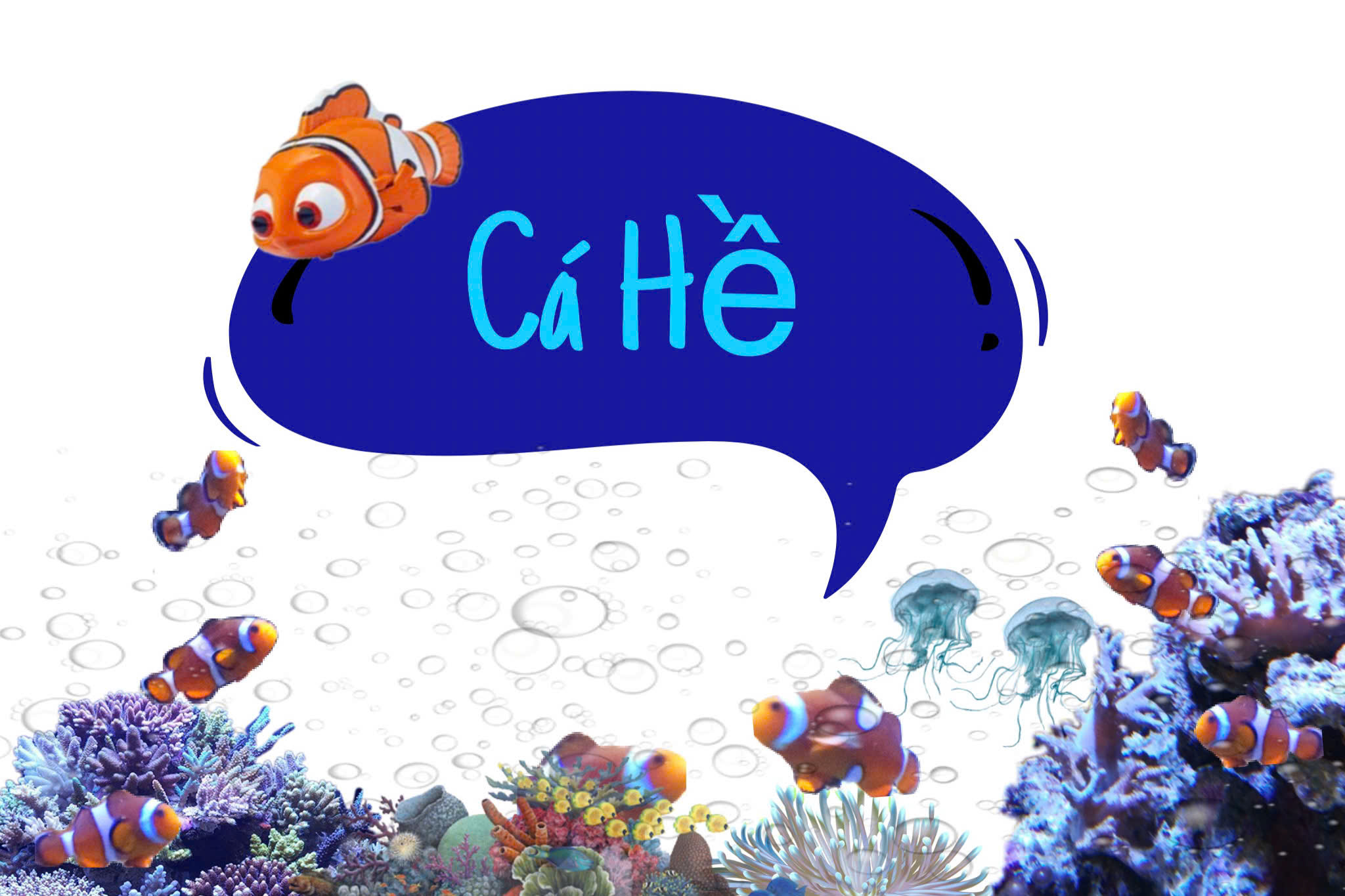 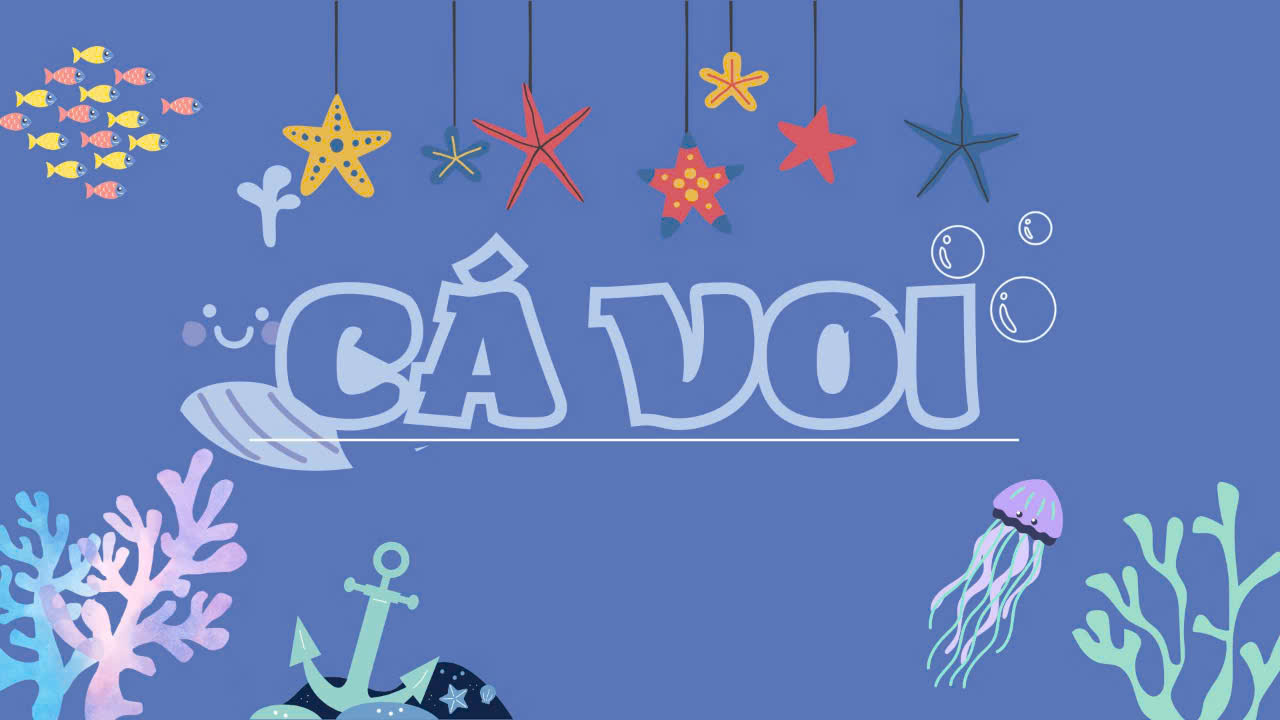 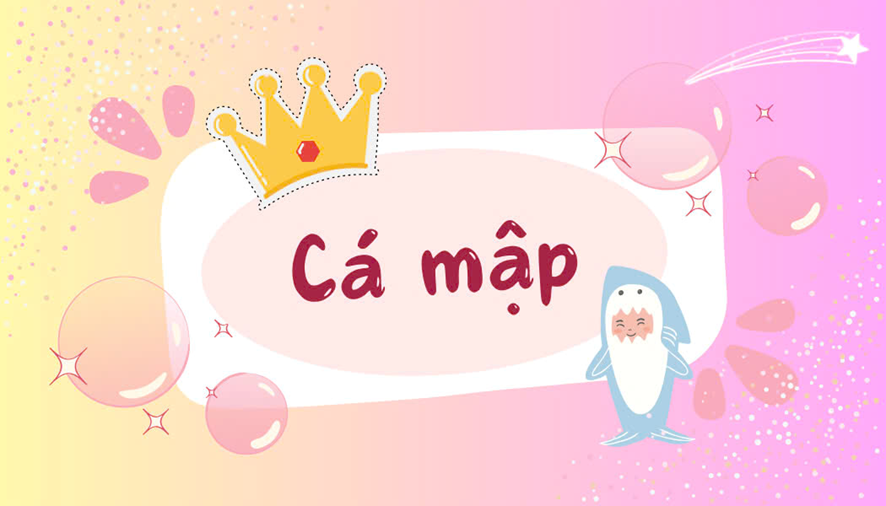 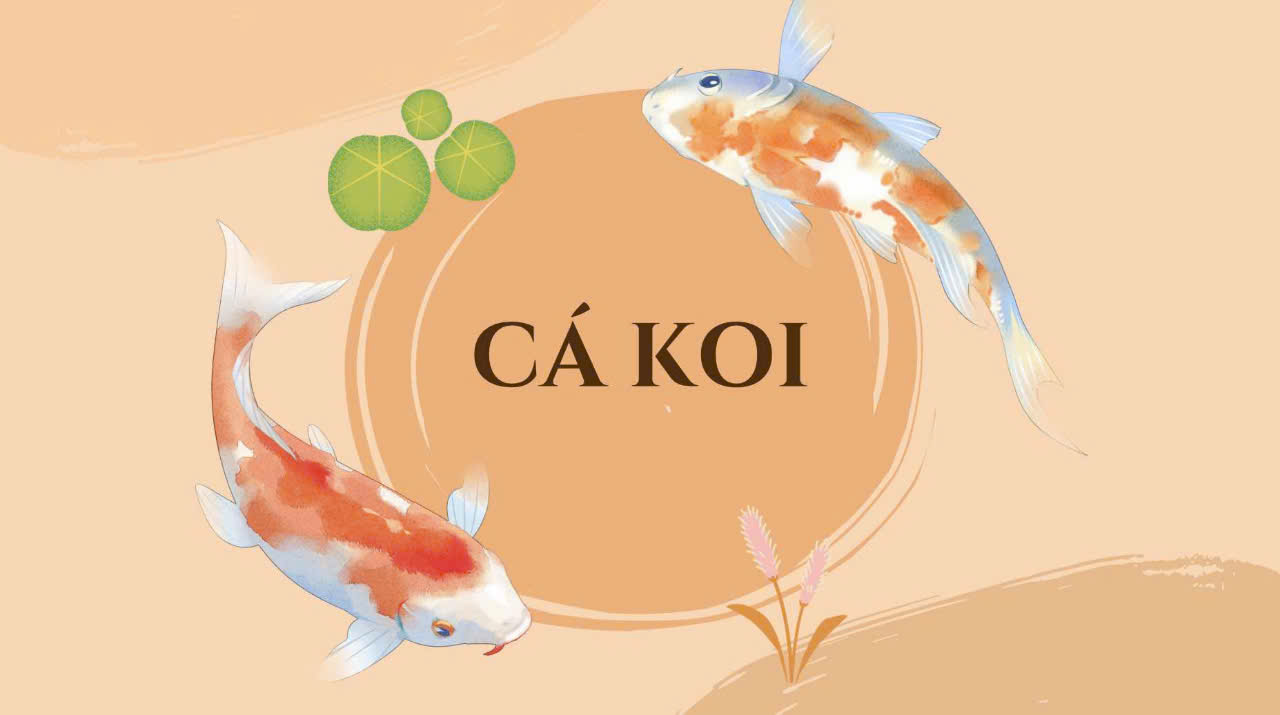 CHỦ ĐỀ 1: Từ truyện ngắn “Chí Phèo” (Nam Cao), em hãy bàn về sức mạnh của tình yêu thương giữa con người với con người.
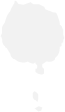 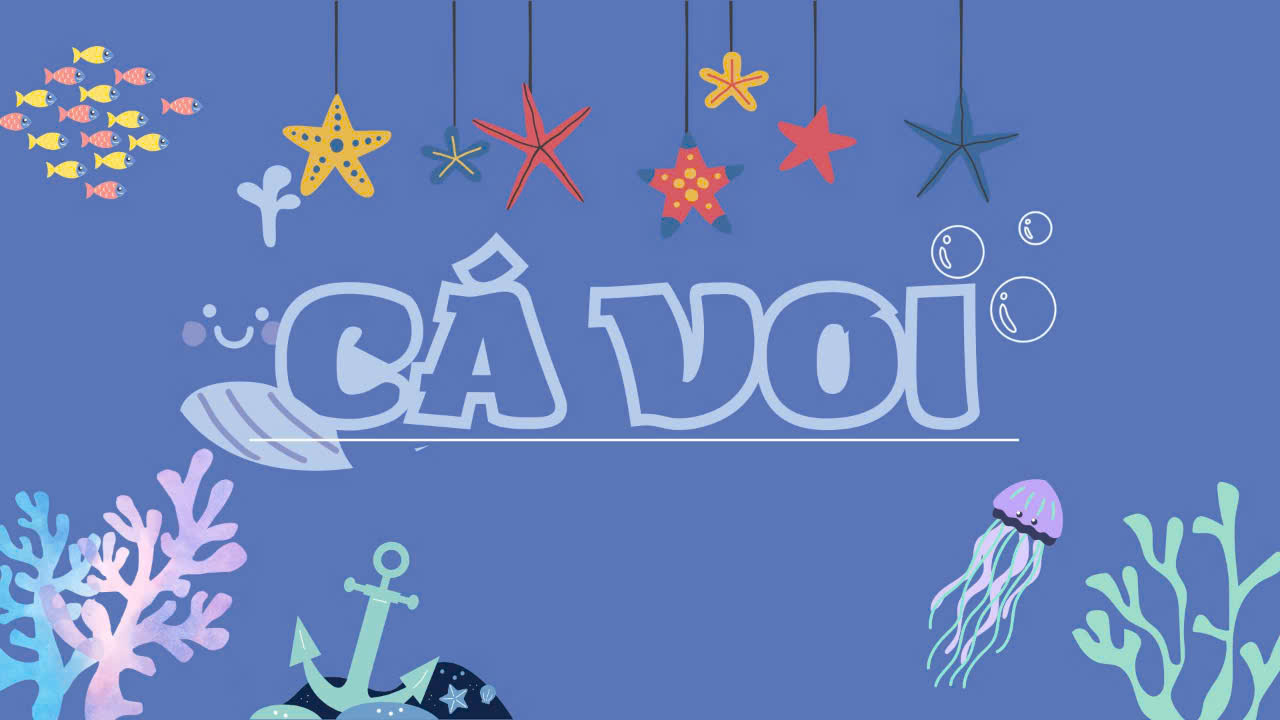 Thực hiện: 
BỂ CÁ VOI
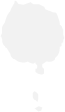 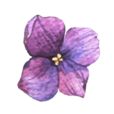 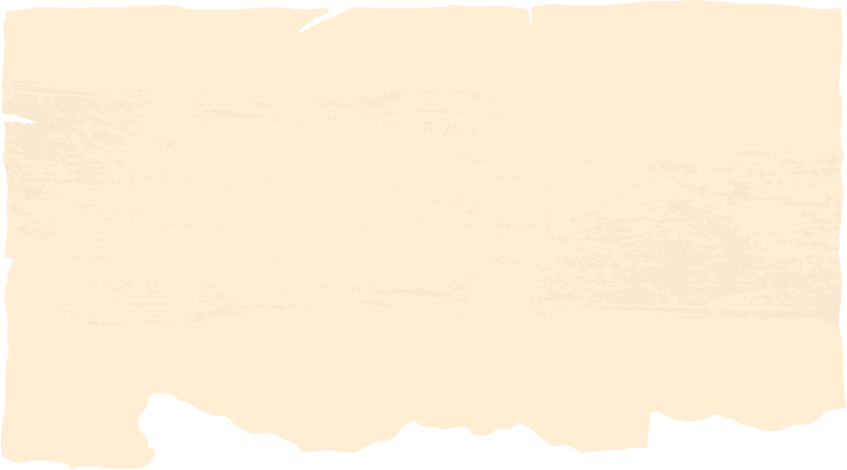 CHỦ ĐỀ 1: Từ truyện ngắn “Chí Phèo” (Nam Cao), em hãy bàn về sức mạnh của tình yêu thương giữa con người với con người.
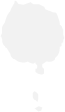 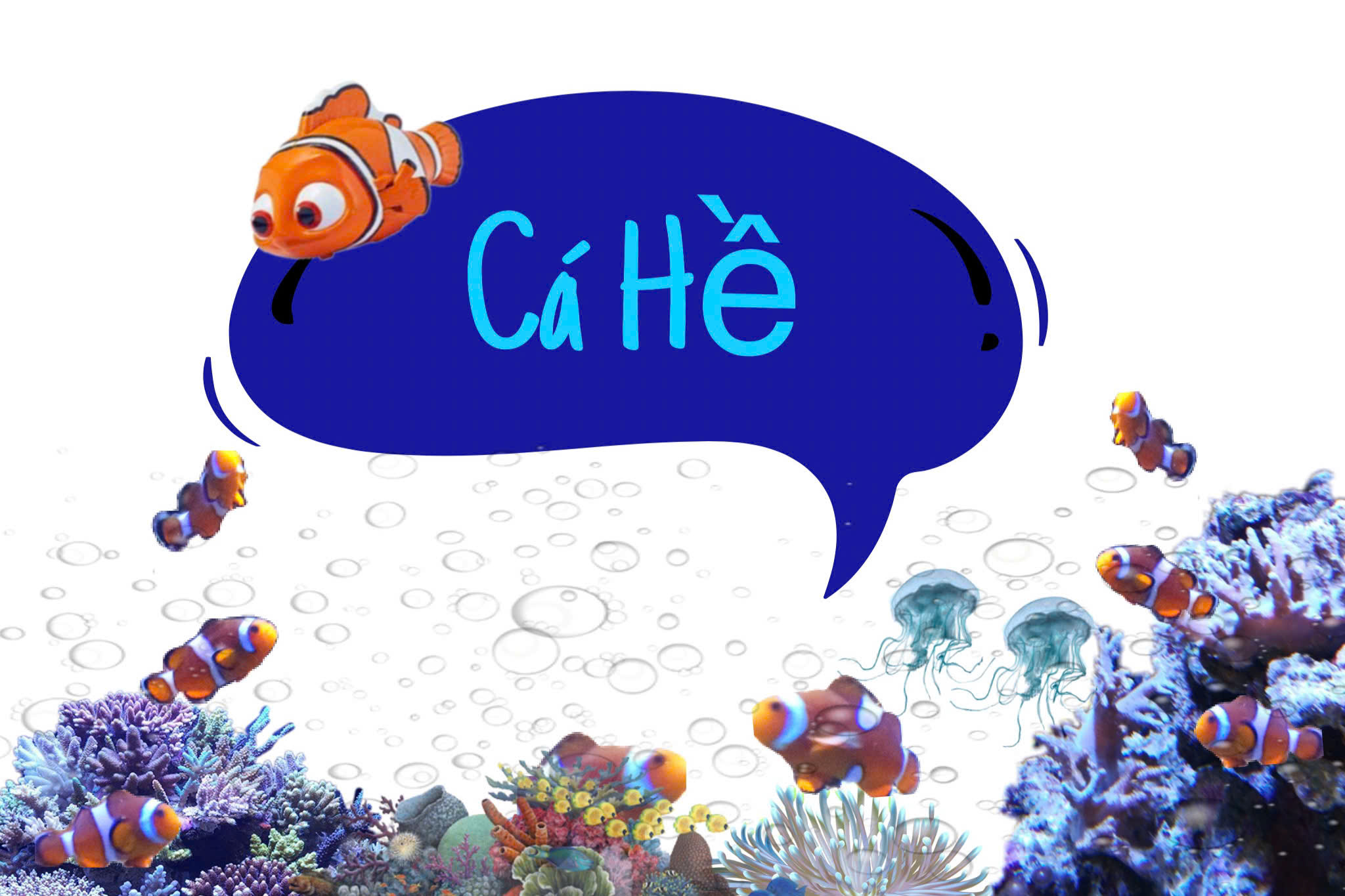 Thực hiện: 
BỂ CÁ HỀ
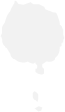 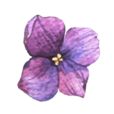 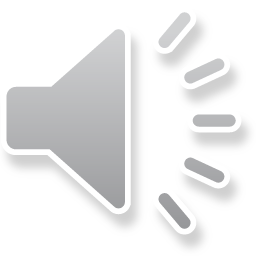 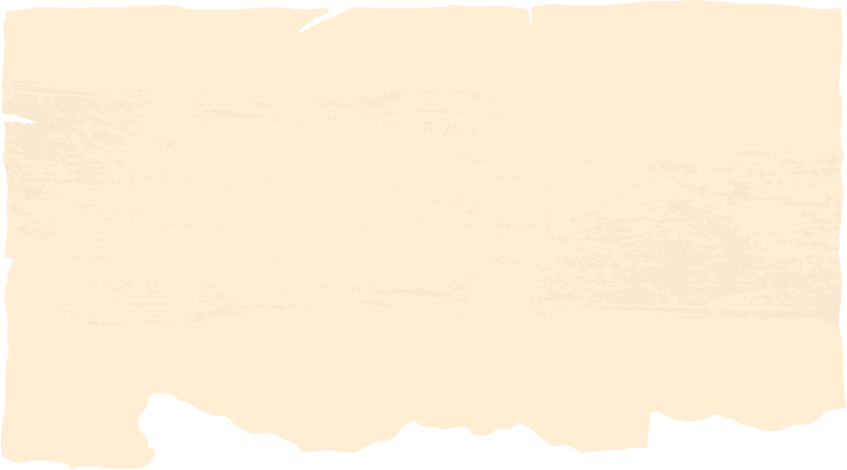 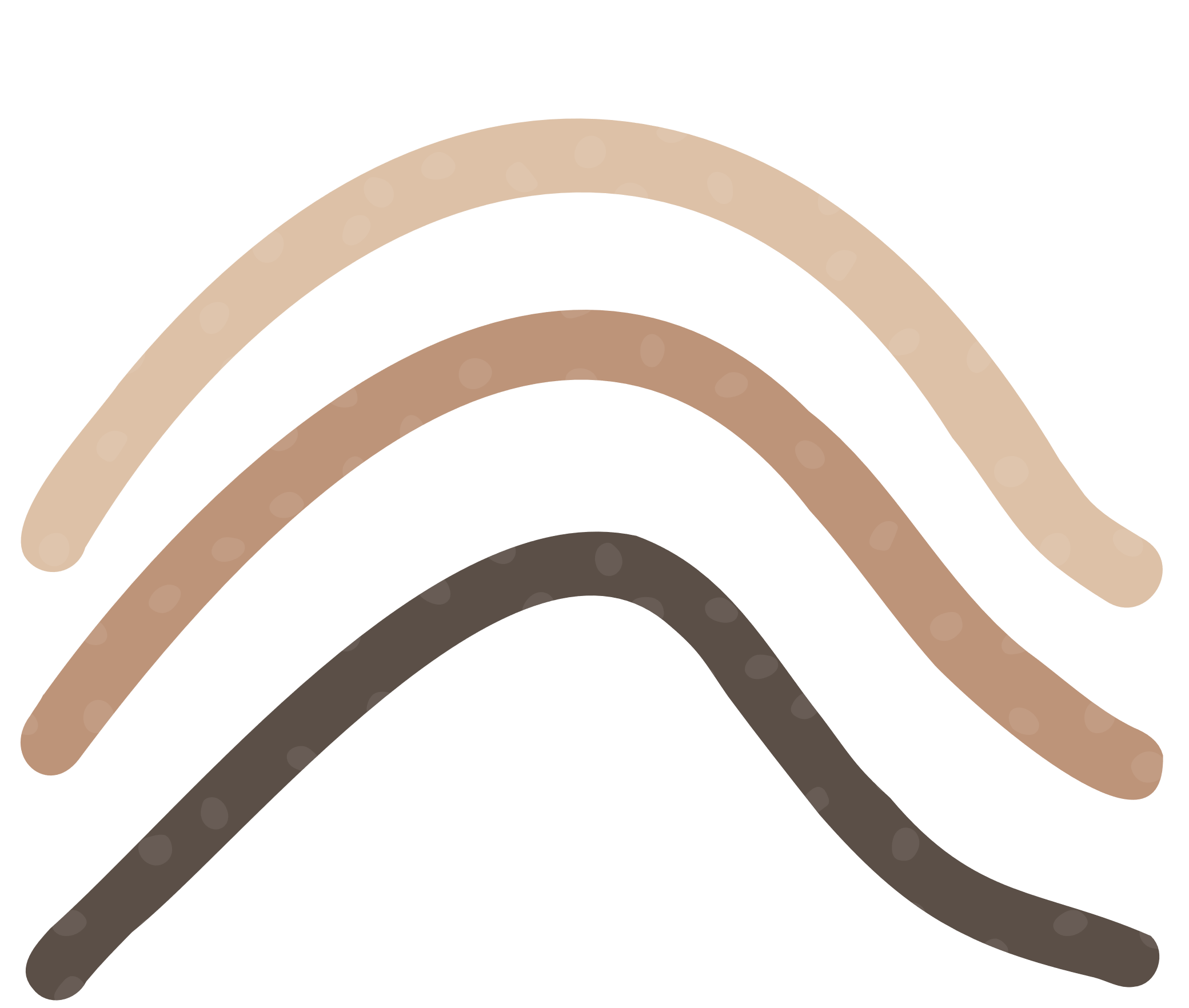 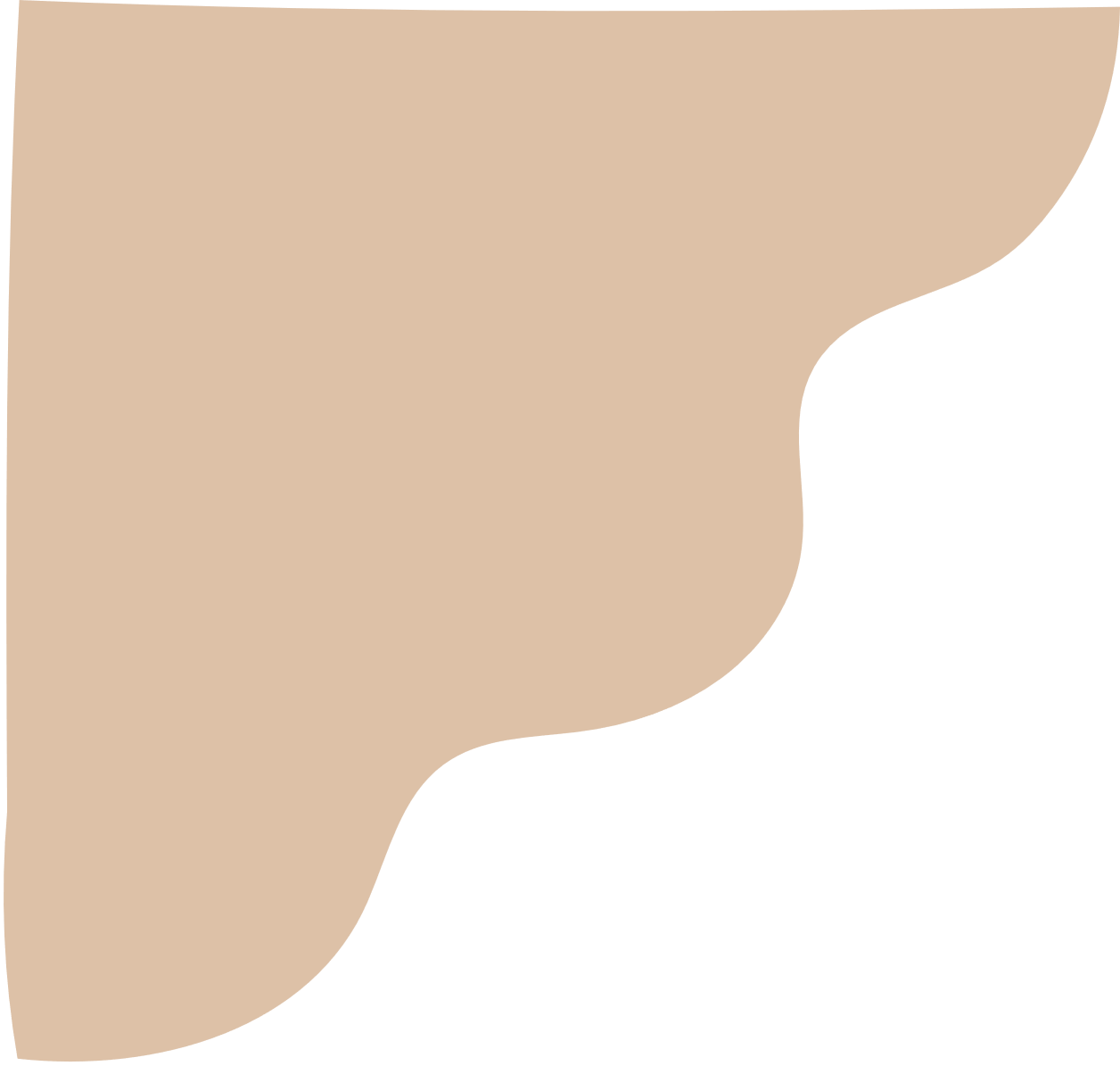 Phiếu học tập số 1 - Bảng kiểm đánh giá người nói
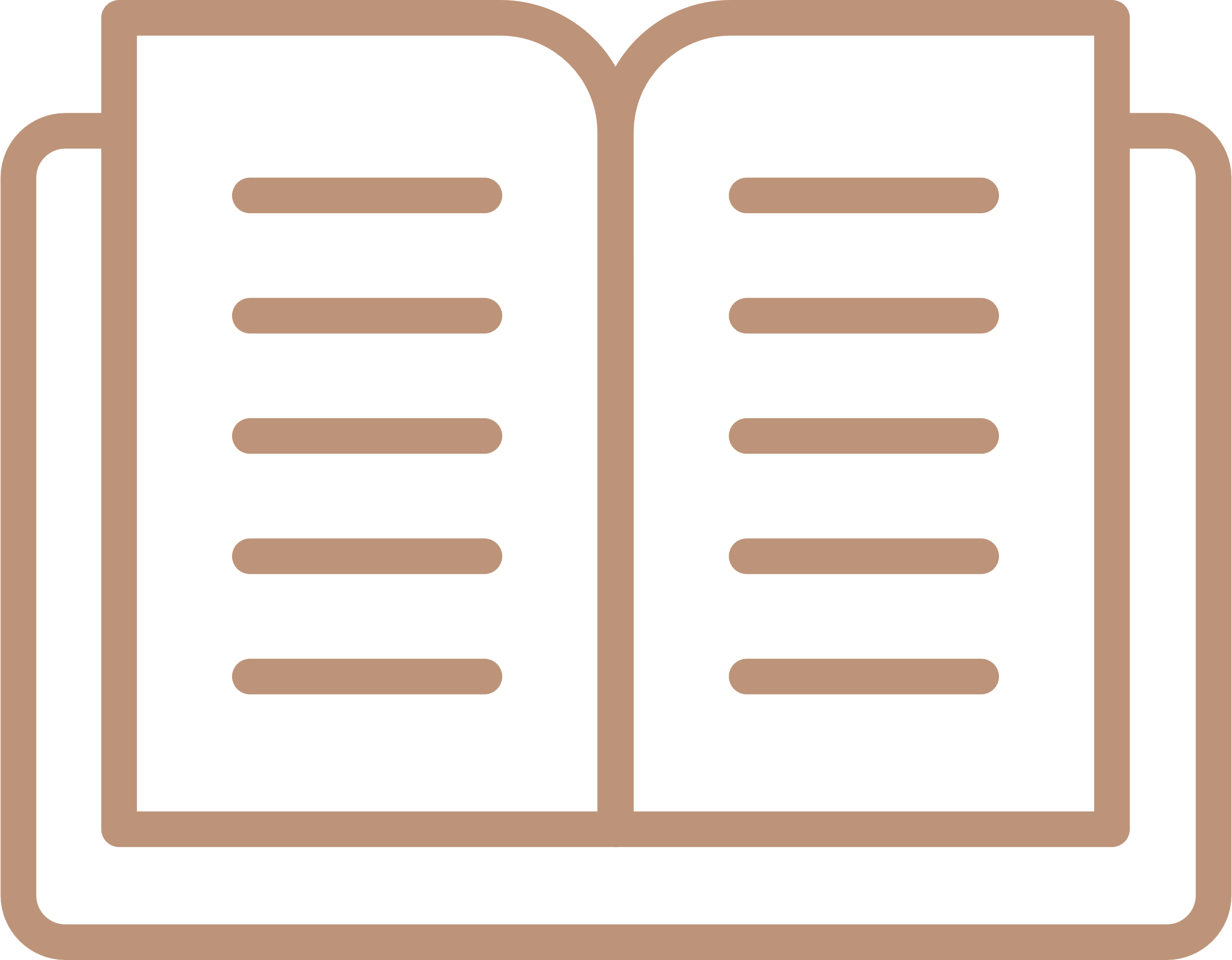 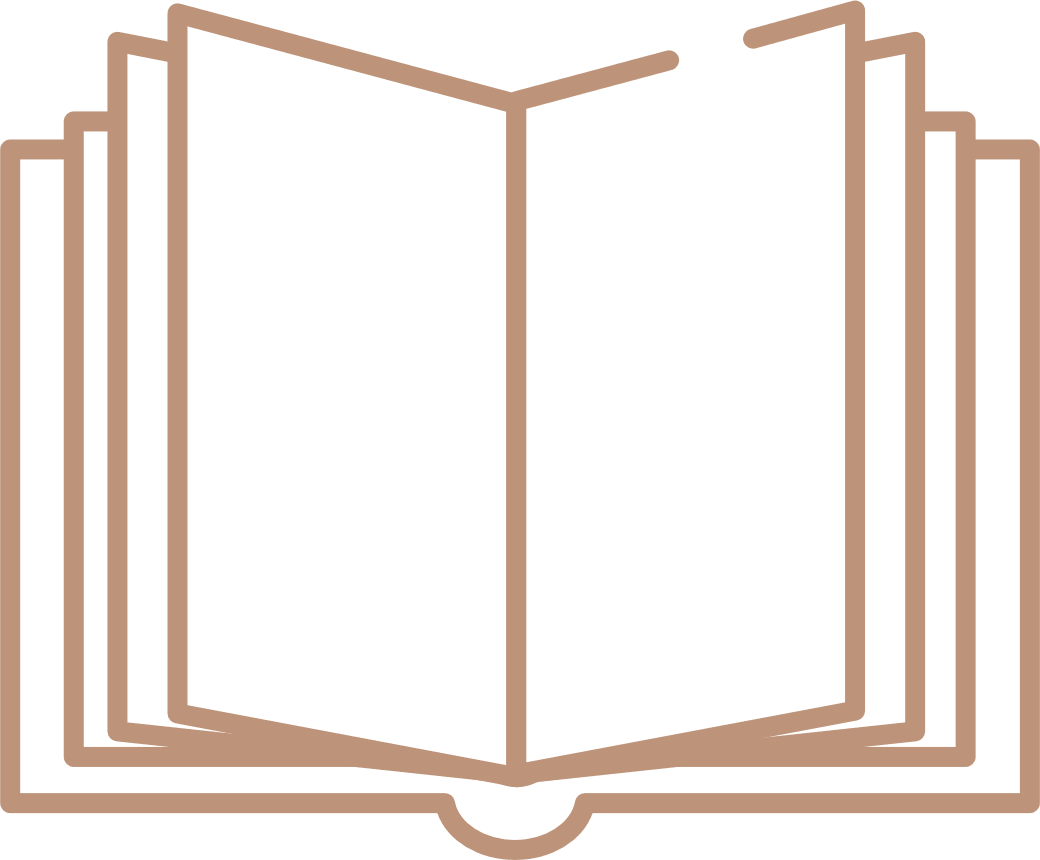 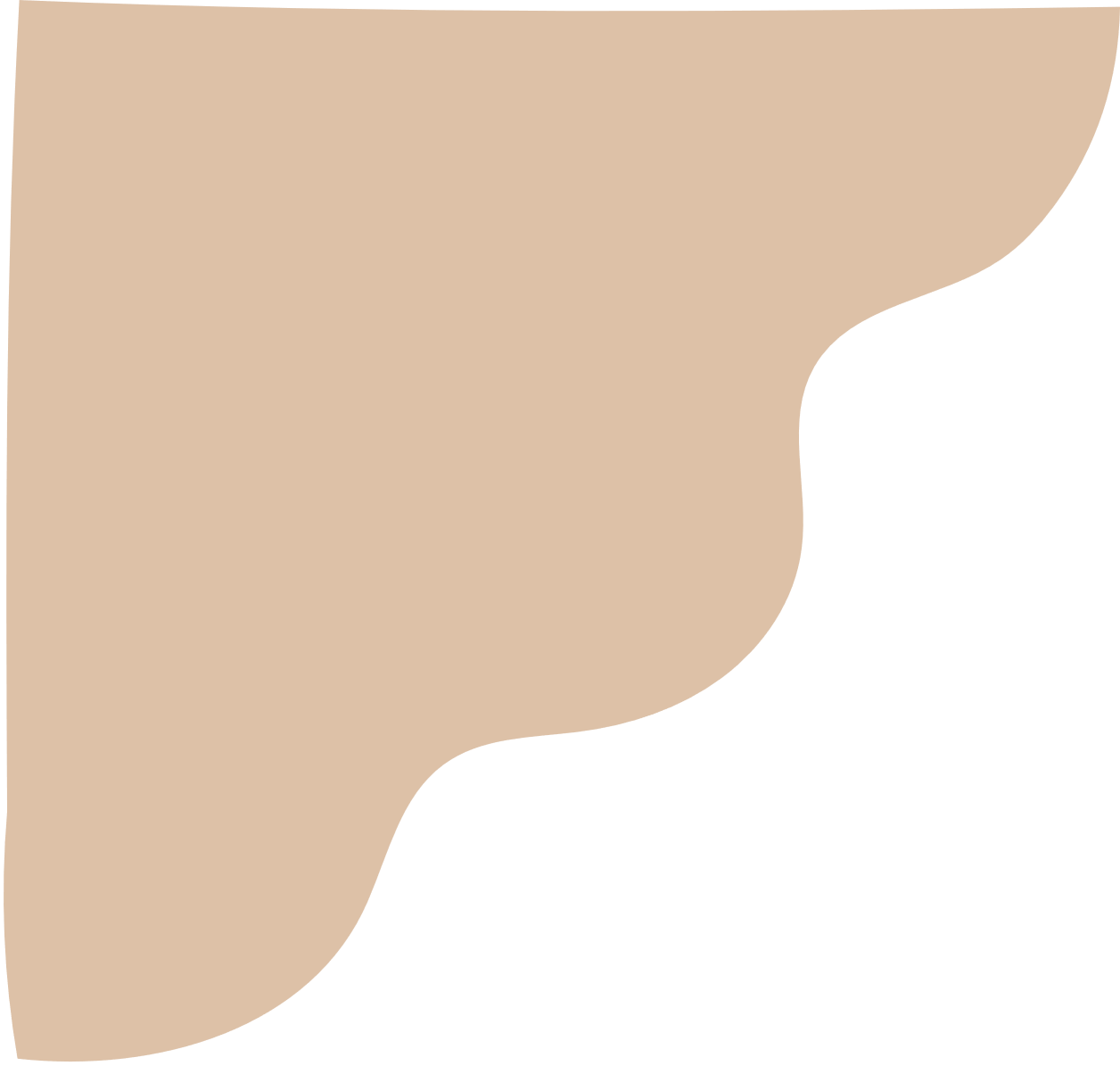 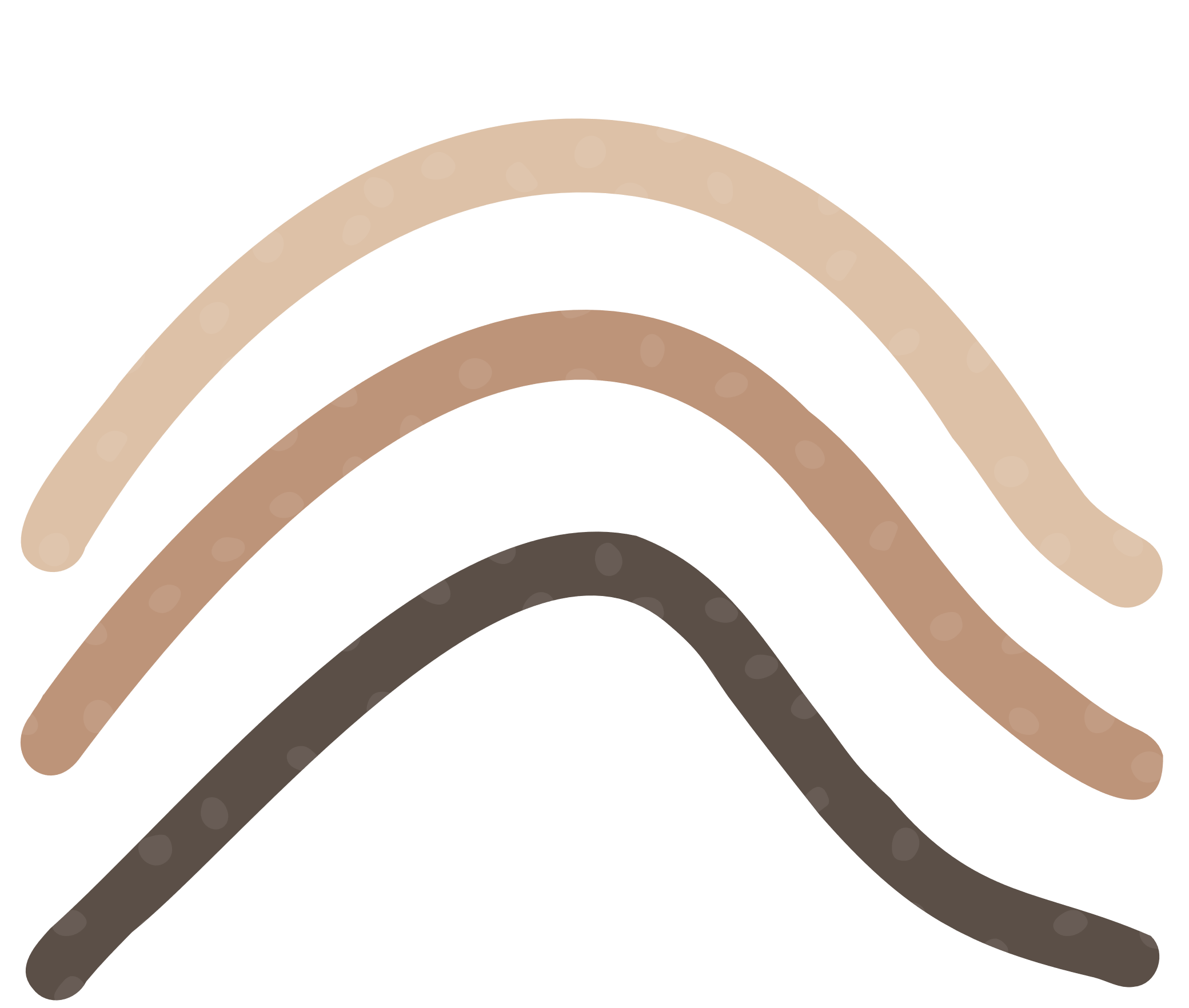 TỔNG ĐIỂM:………./10
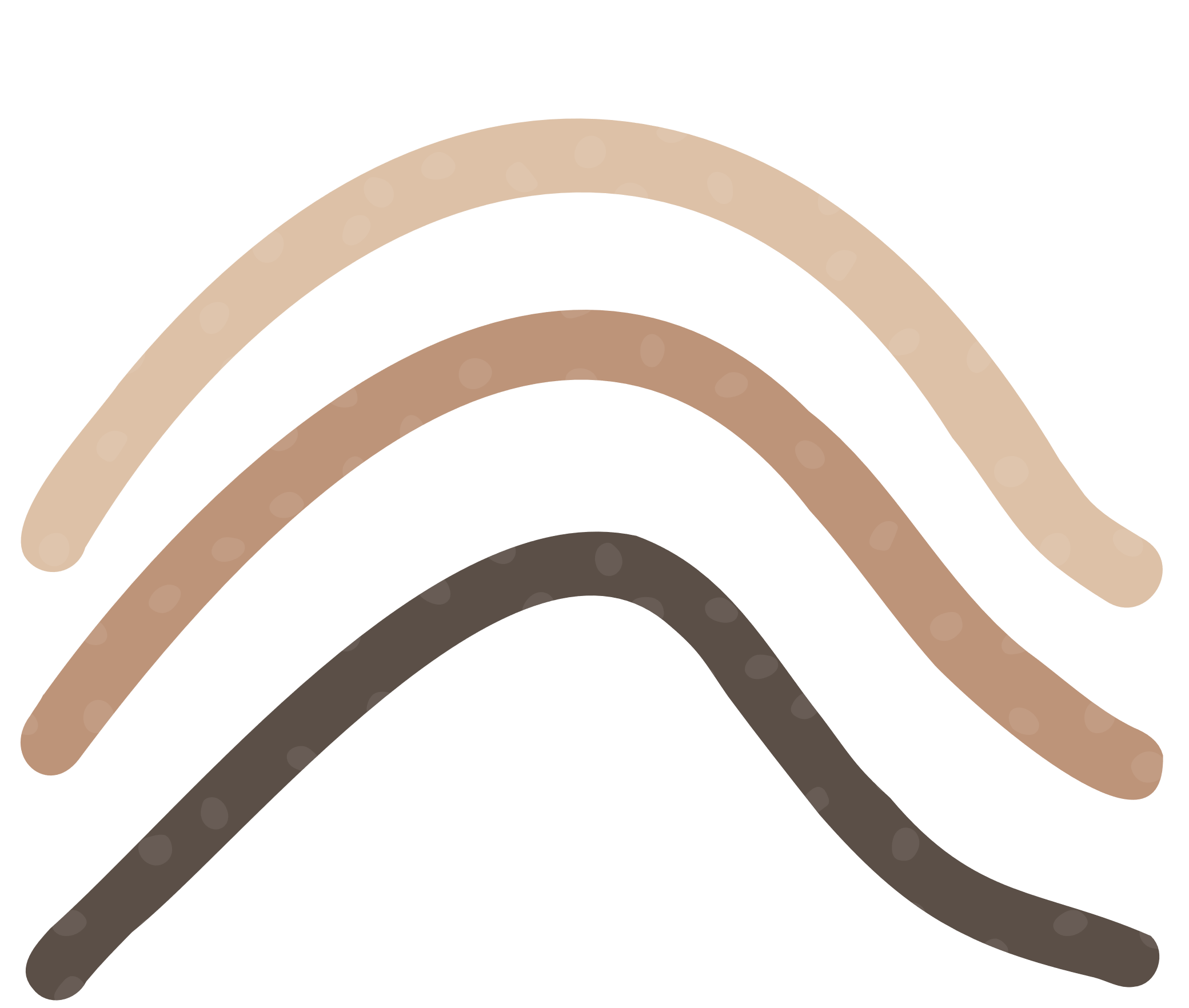 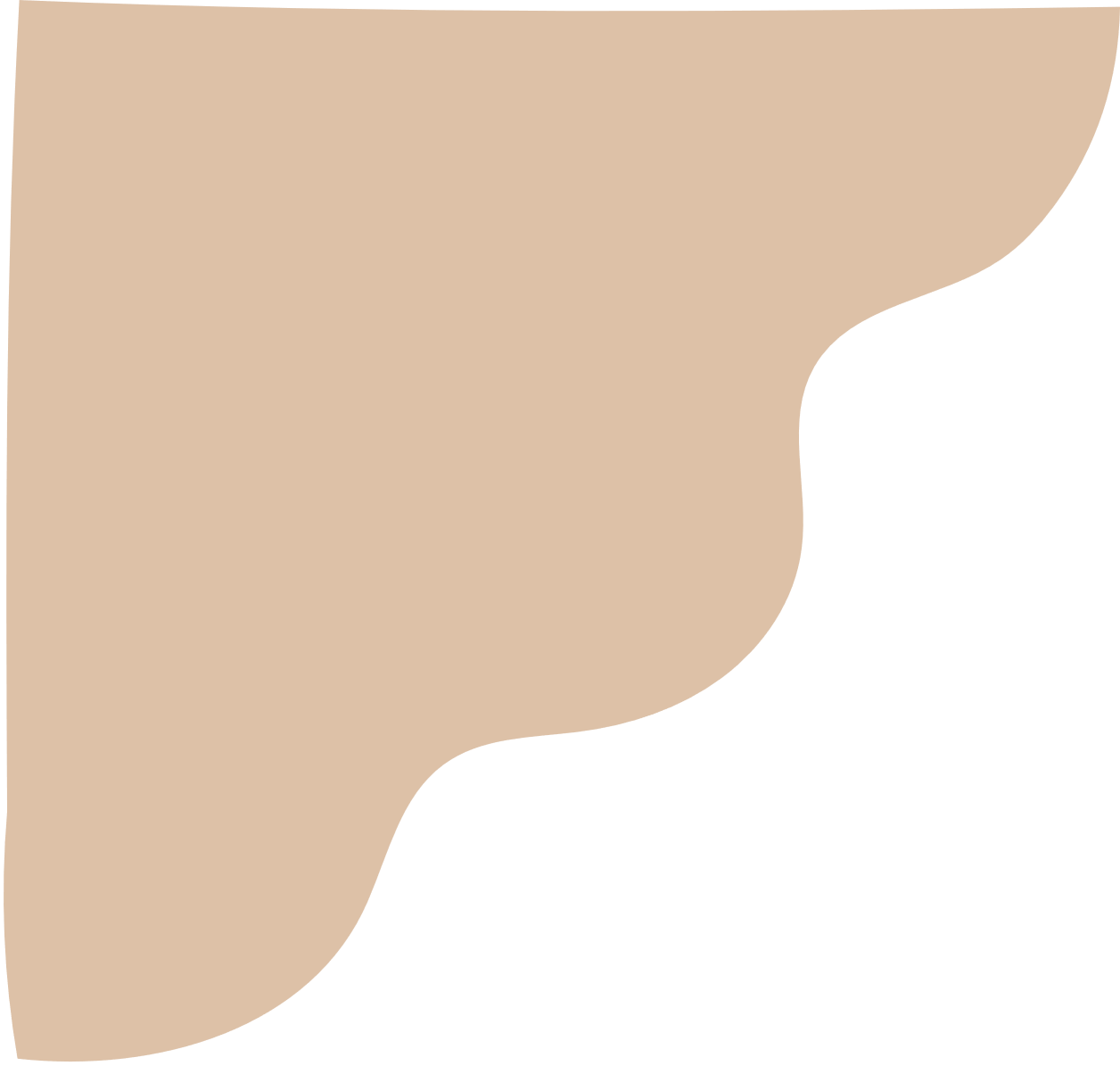 Phiếu học tập số 2 - Bảng kiểm đánh giá người nghe
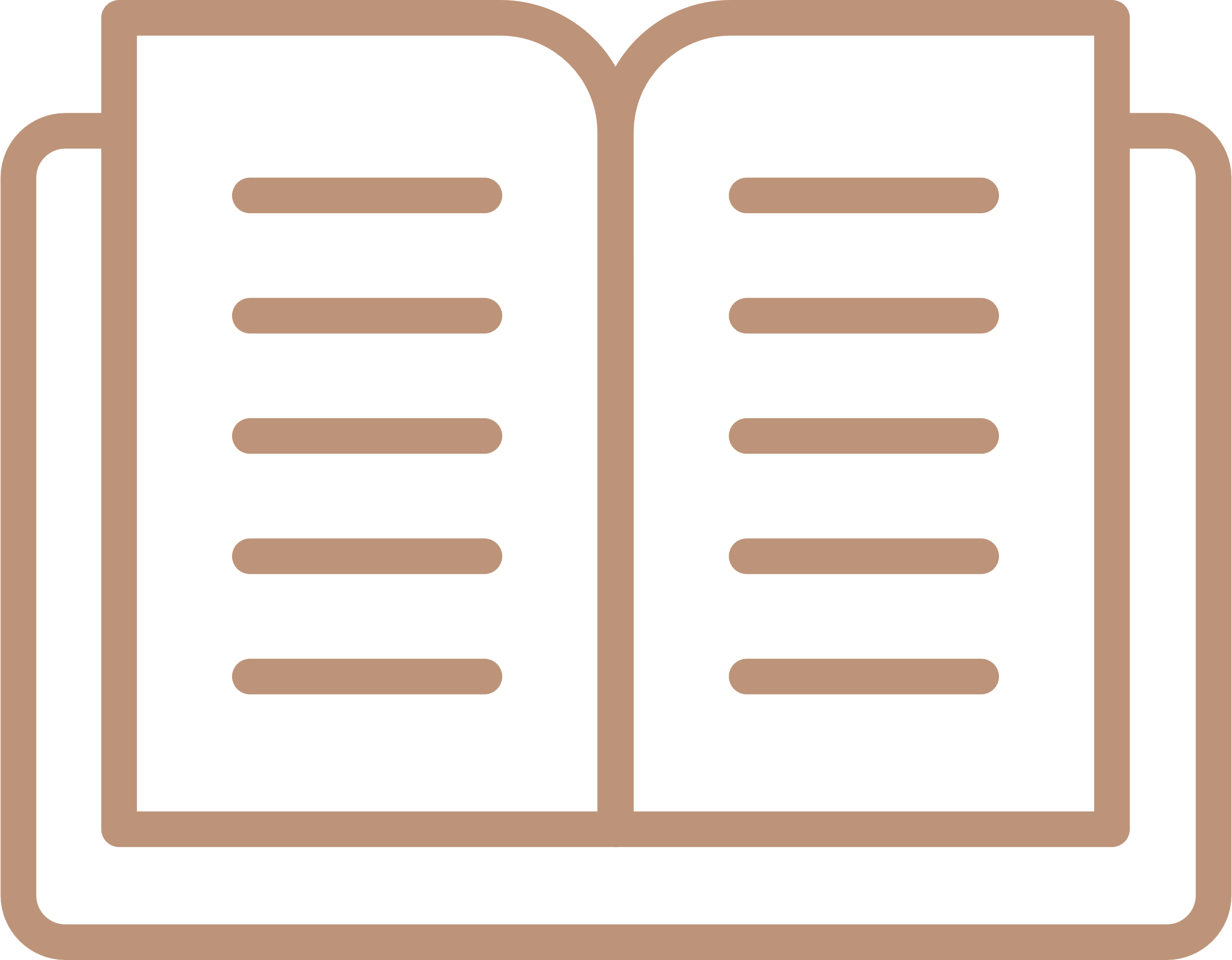 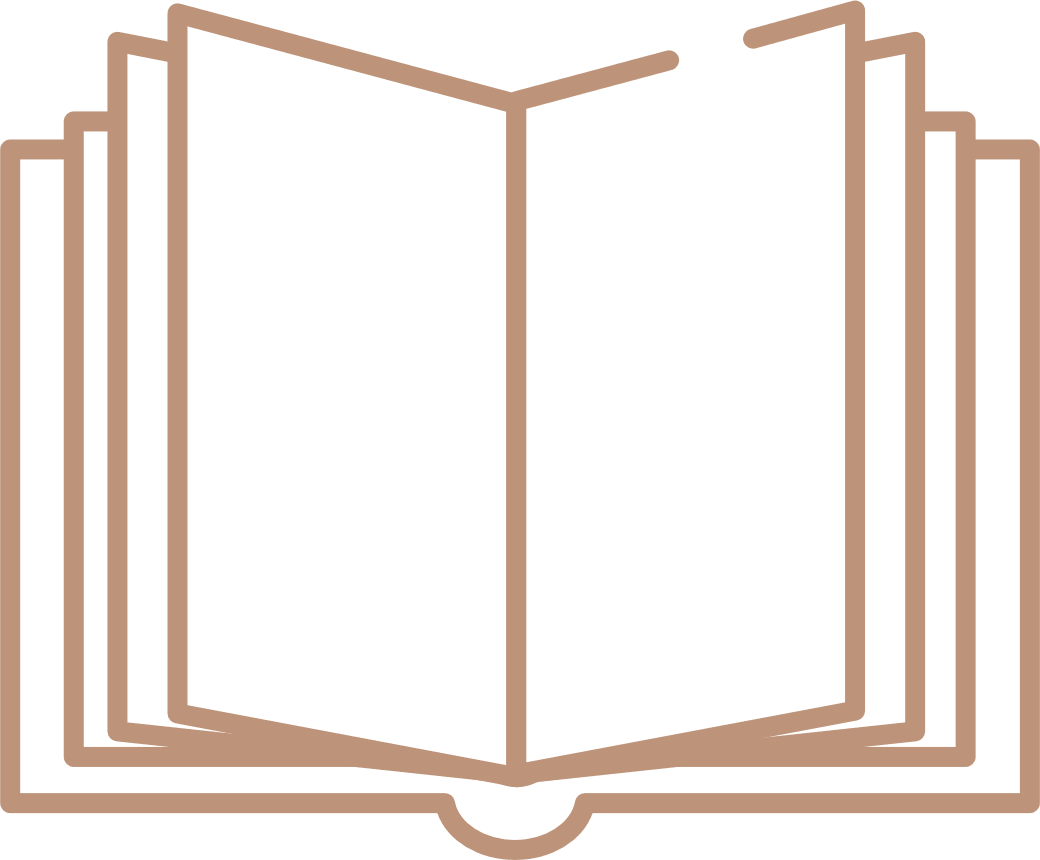 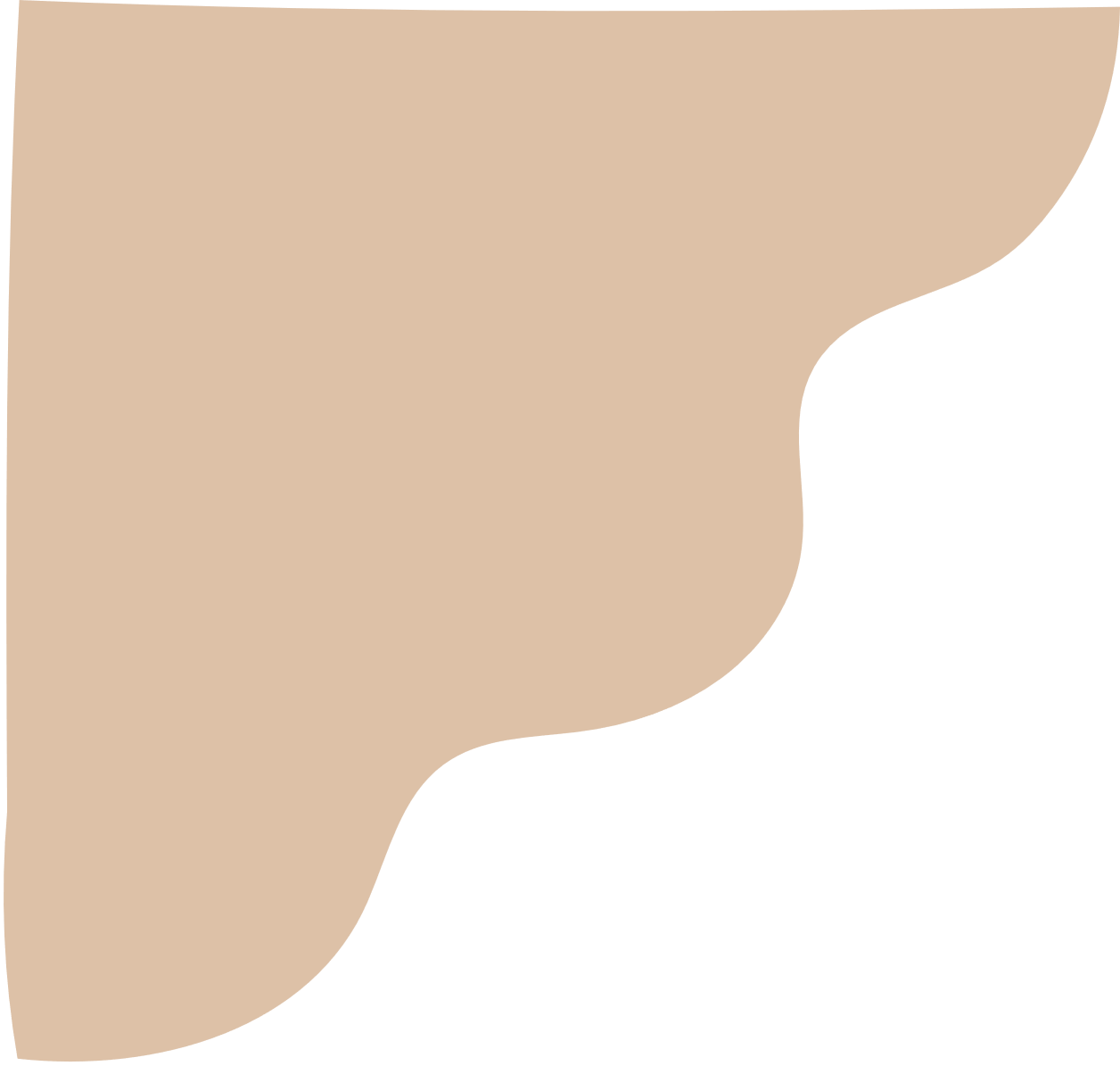 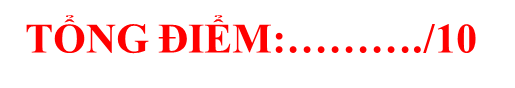 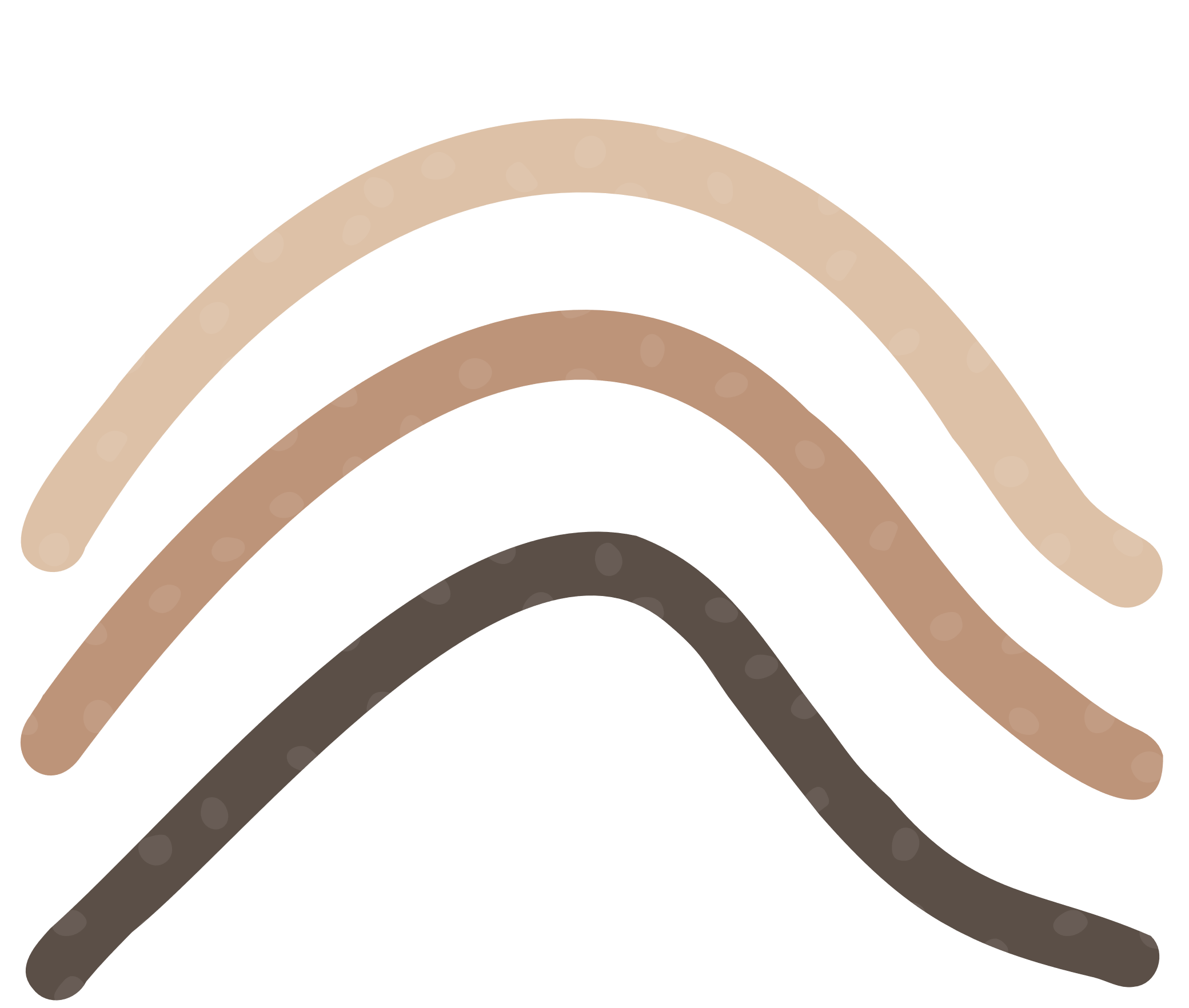 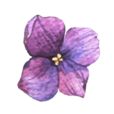 CHỦ ĐỀ 2:  Từ đoạn trích “Tấm lòng người mẹ” (trích “Những người khốn khổ” – Huy-gô), em hãy nêu suy nghĩ về sức mạnh của tình mẫu tử.
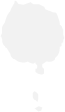 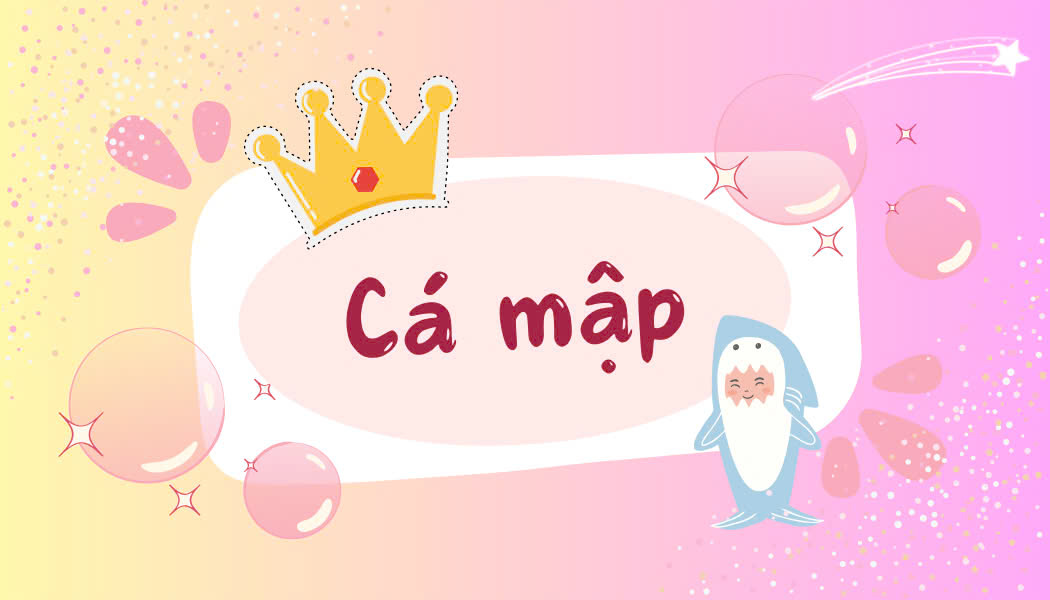 Thực hiện: 
BỂ CÁ MẬP
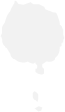 TẤM LÒNG NGƯỜI MẸ.mp4
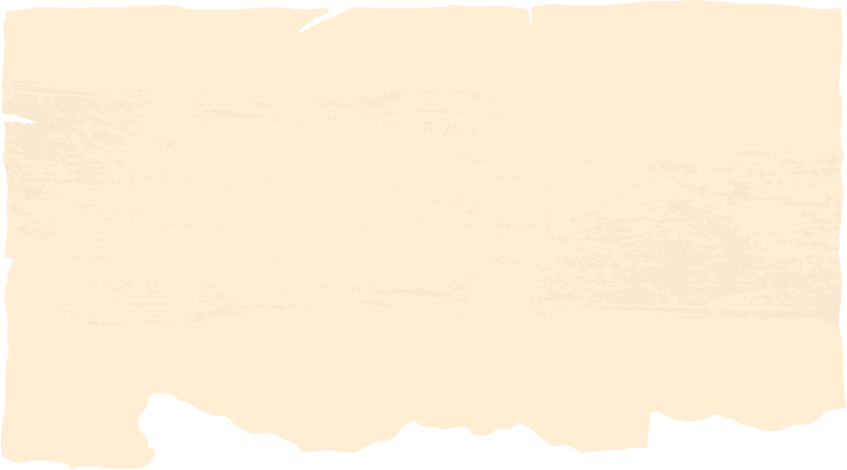 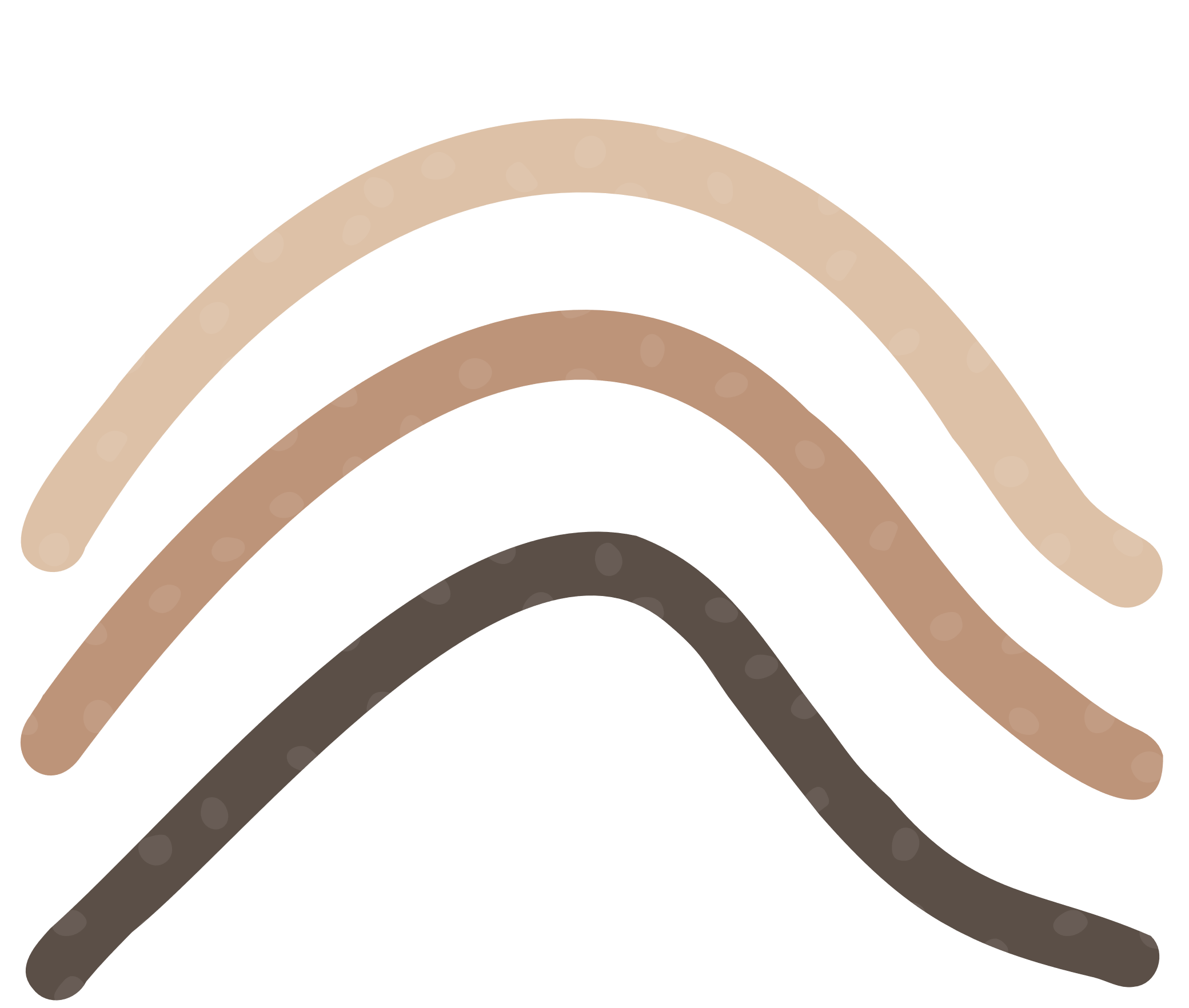 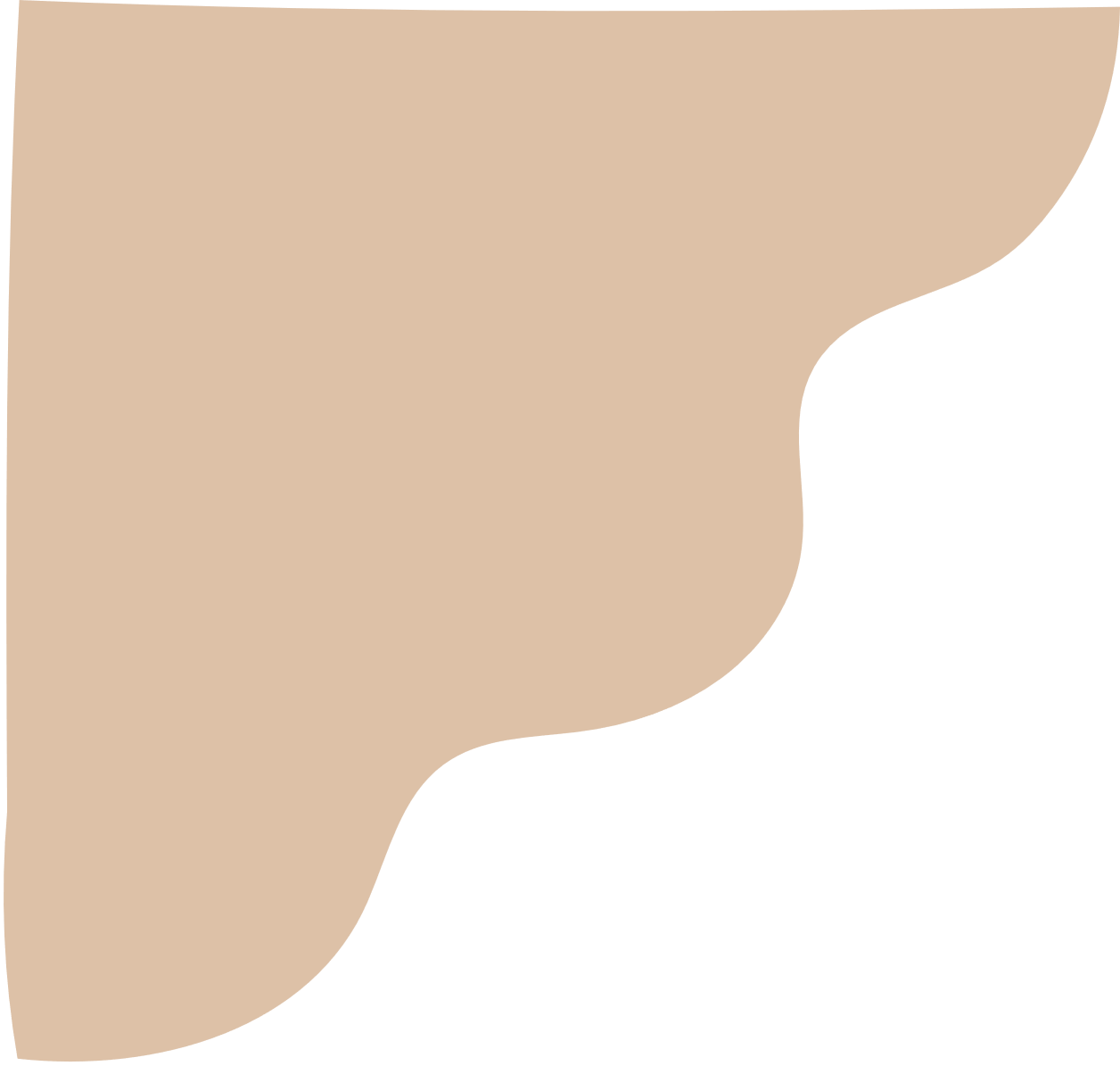 Phiếu học tập số 1 - Bảng kiểm đánh giá người nói
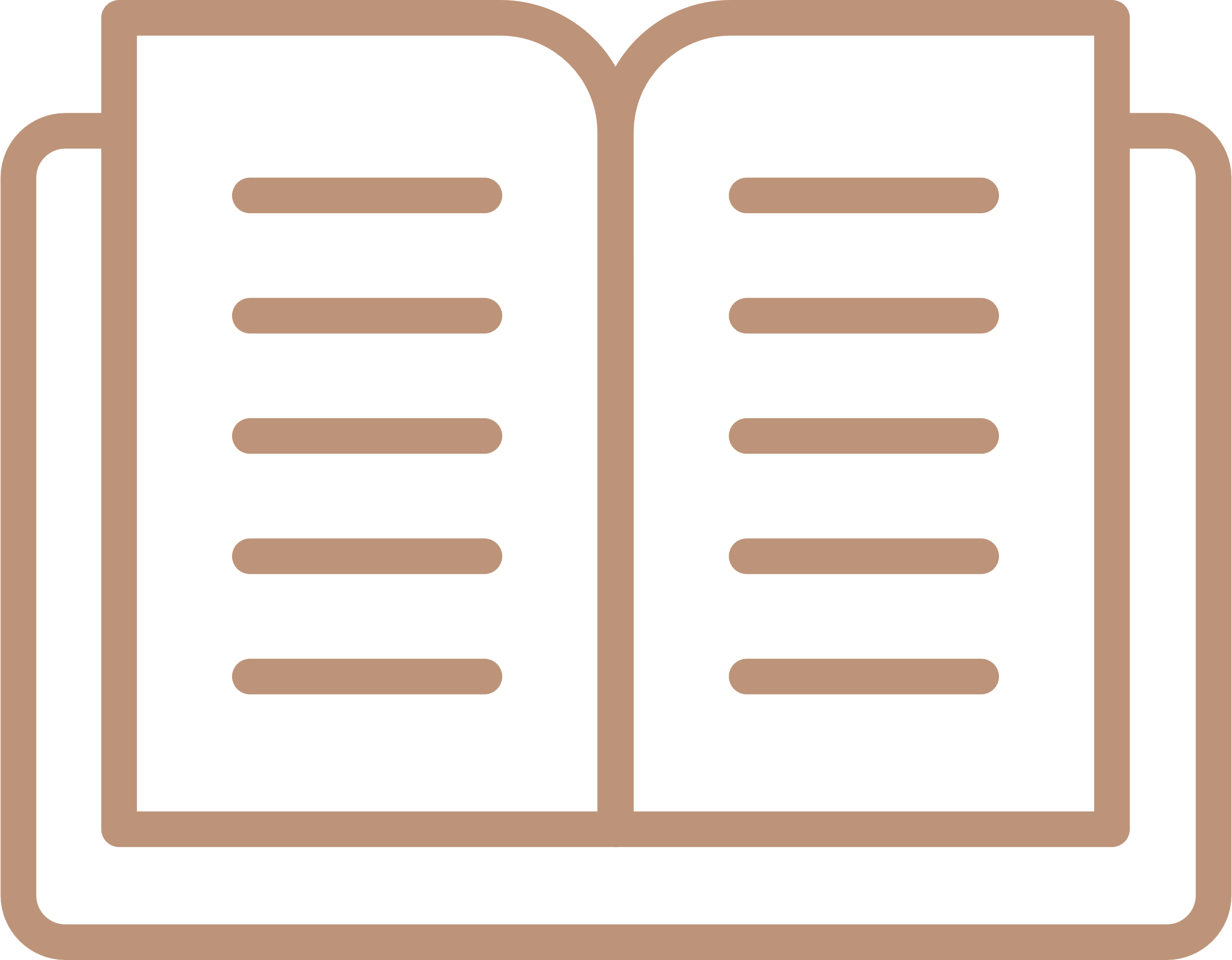 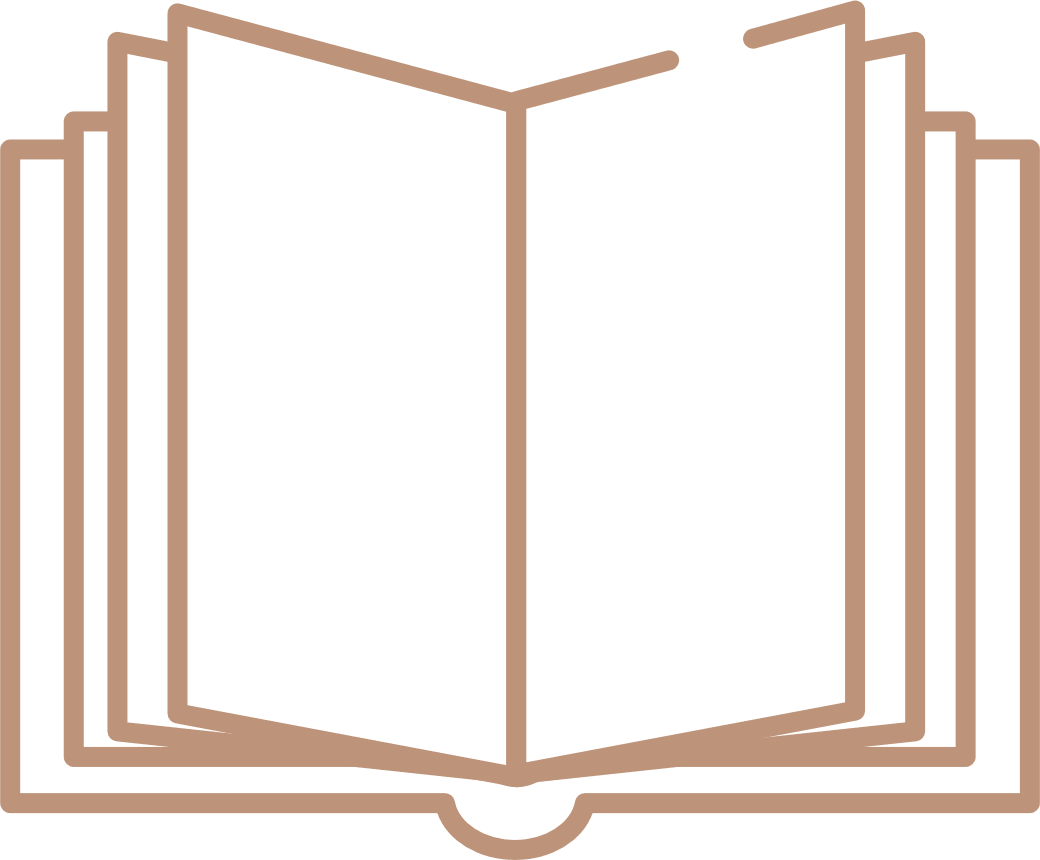 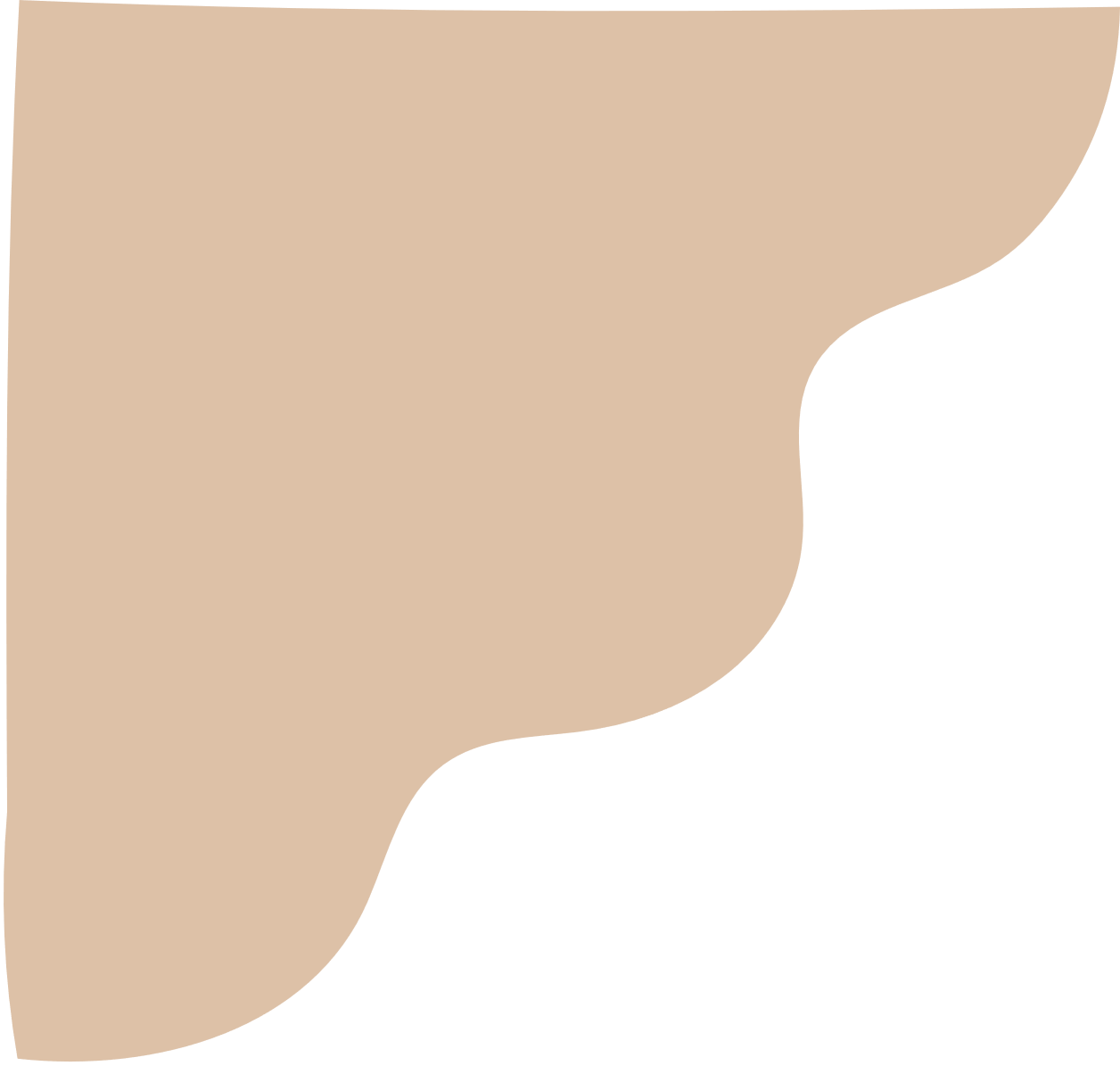 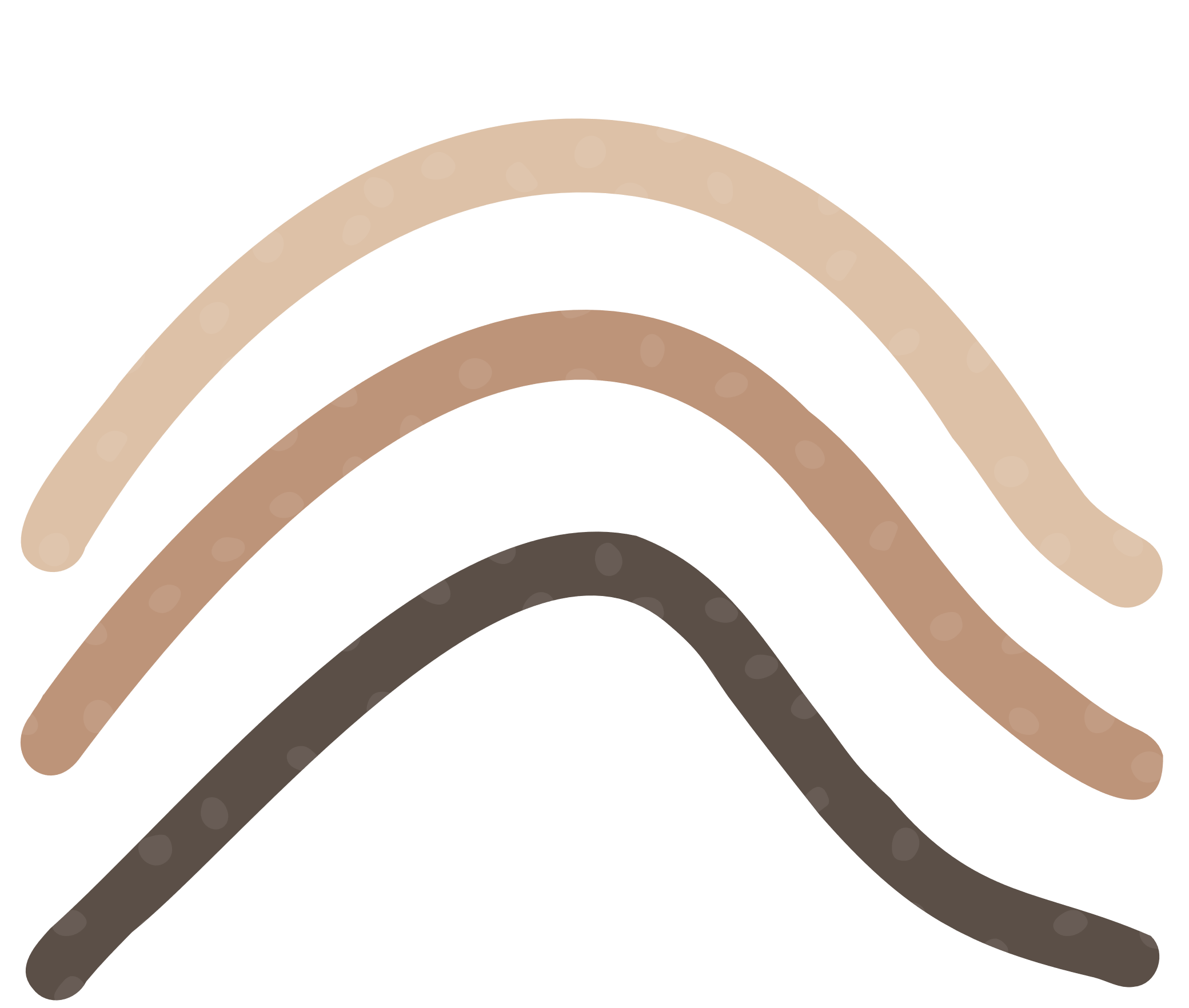 TỔNG ĐIỂM:………./10
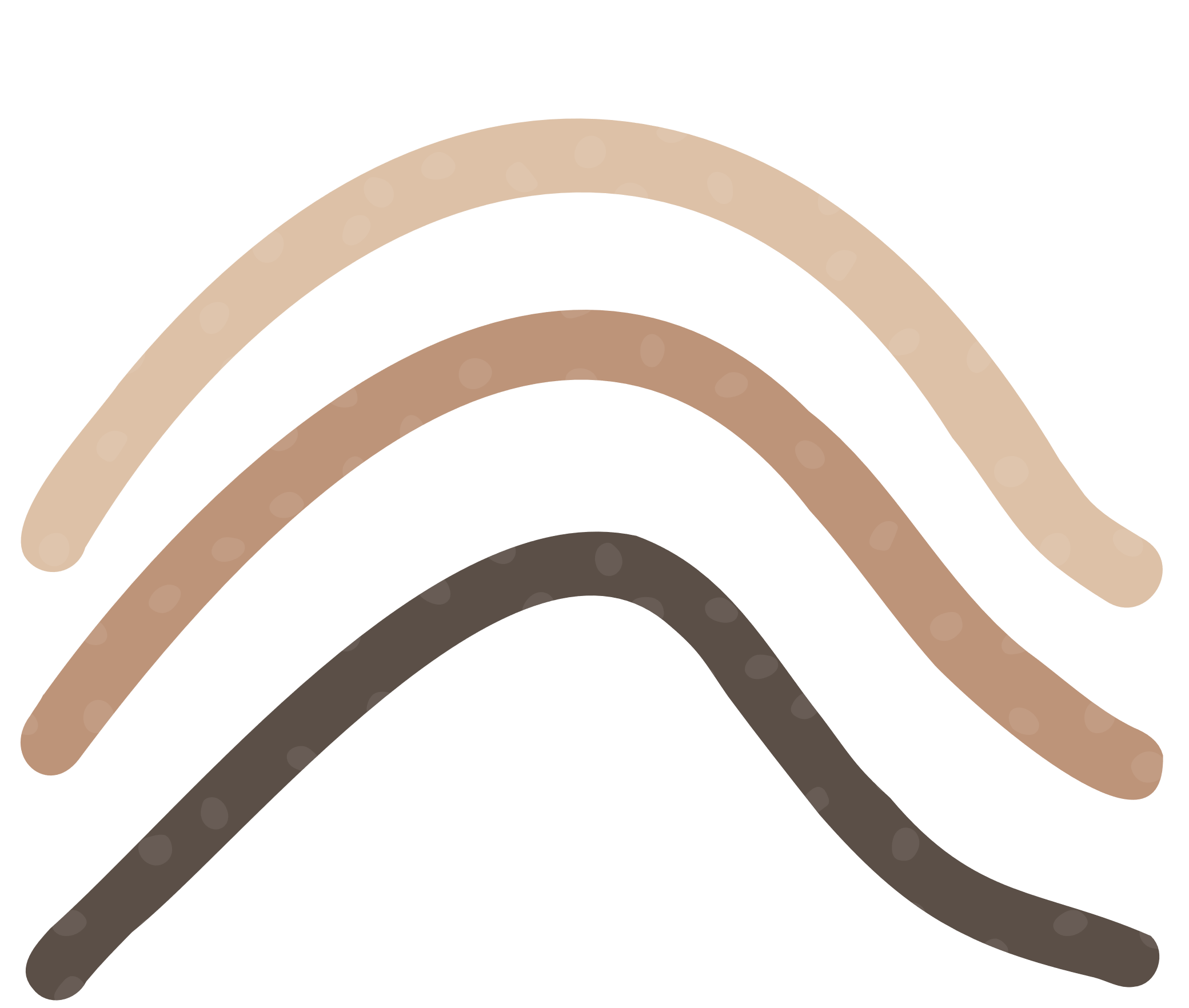 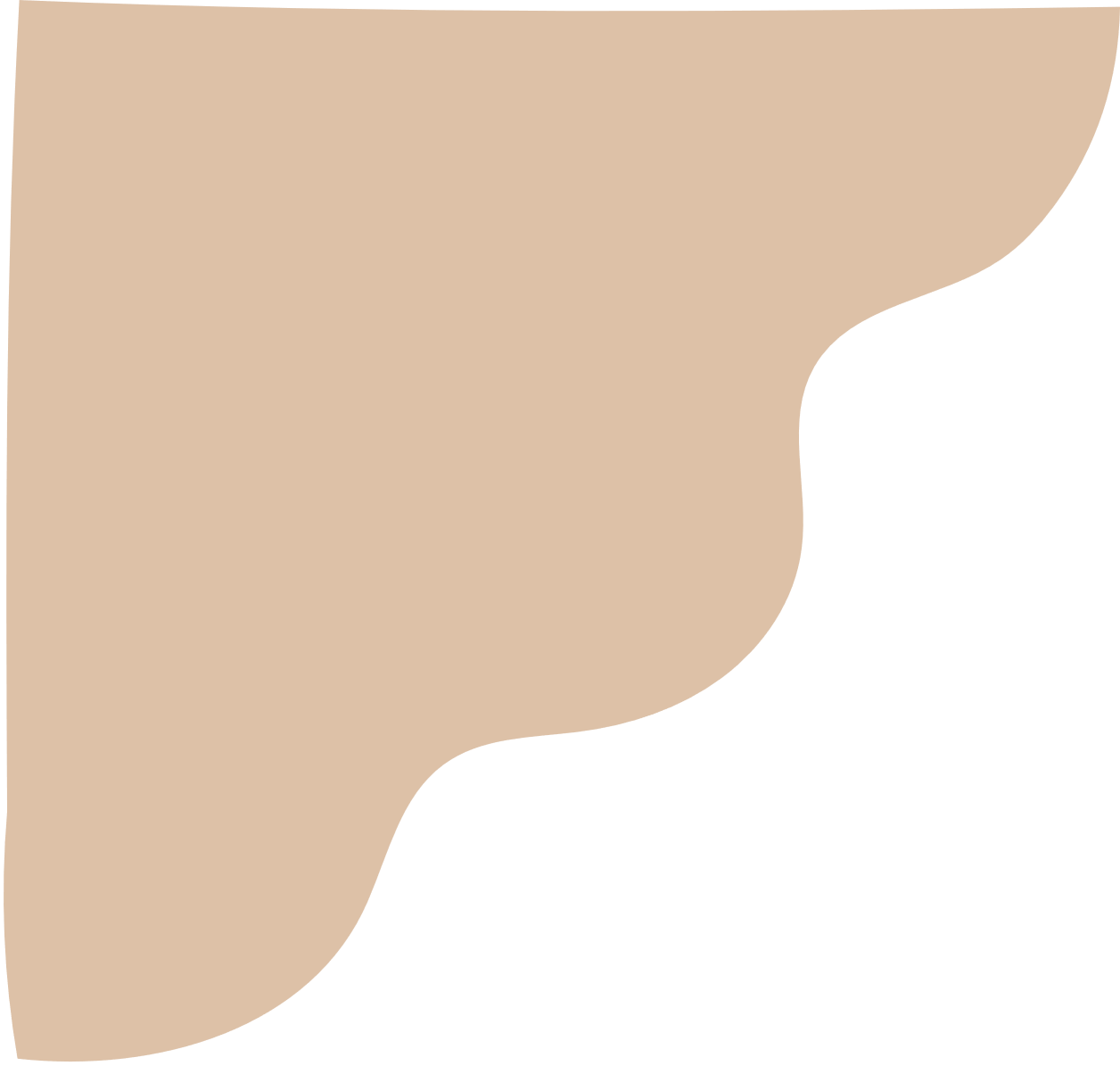 Phiếu học tập số 2 - Bảng kiểm đánh giá người nghe
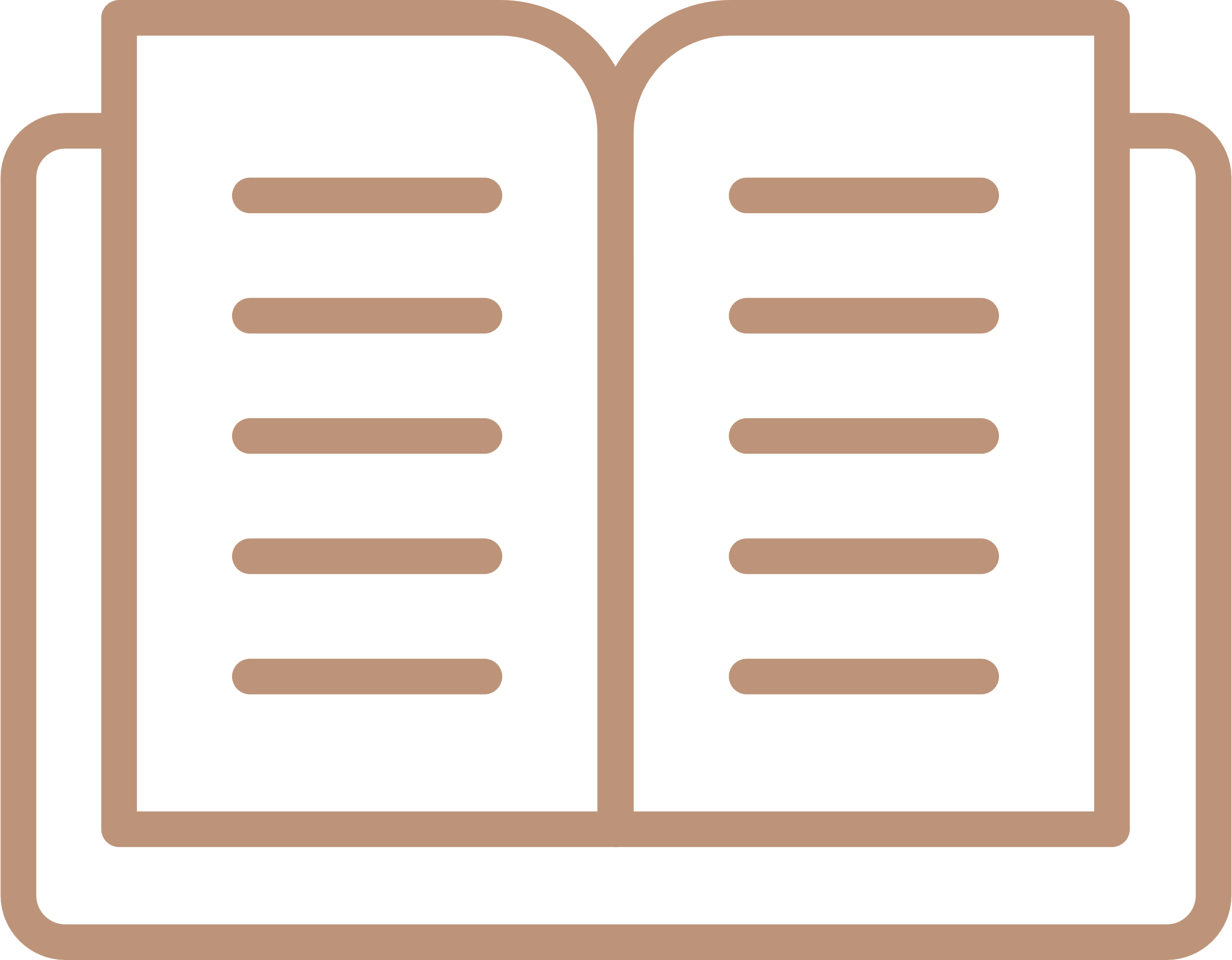 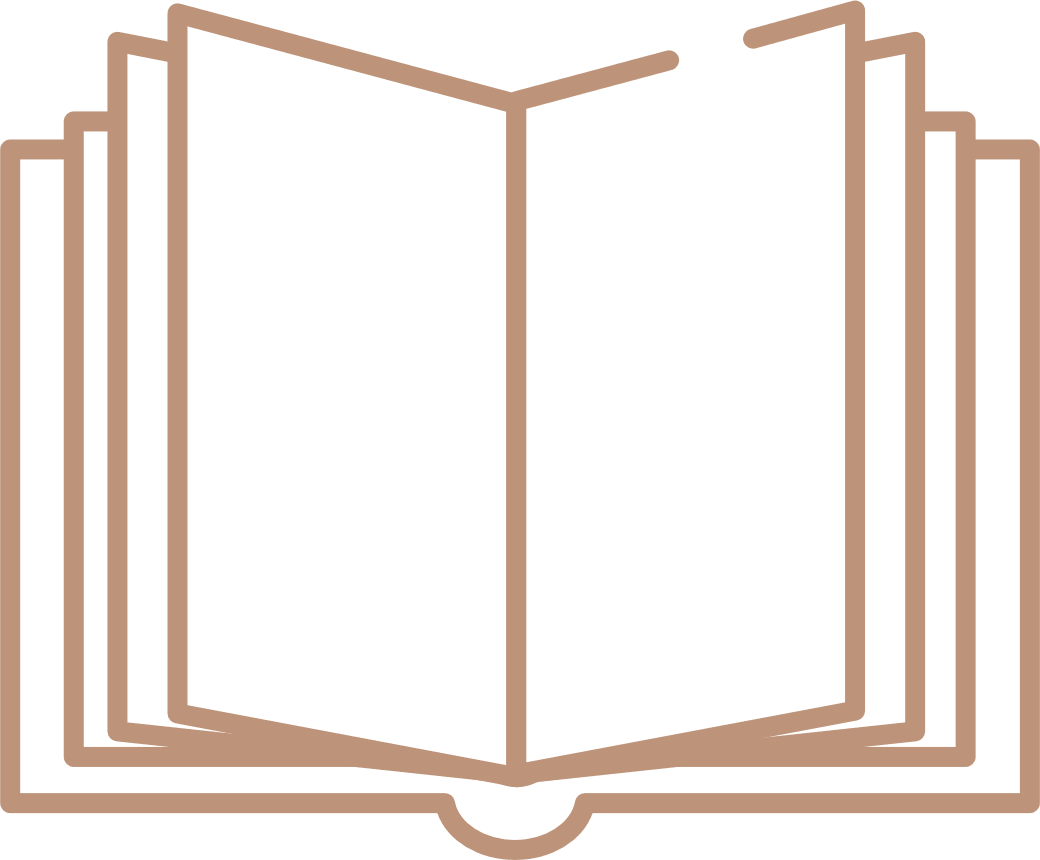 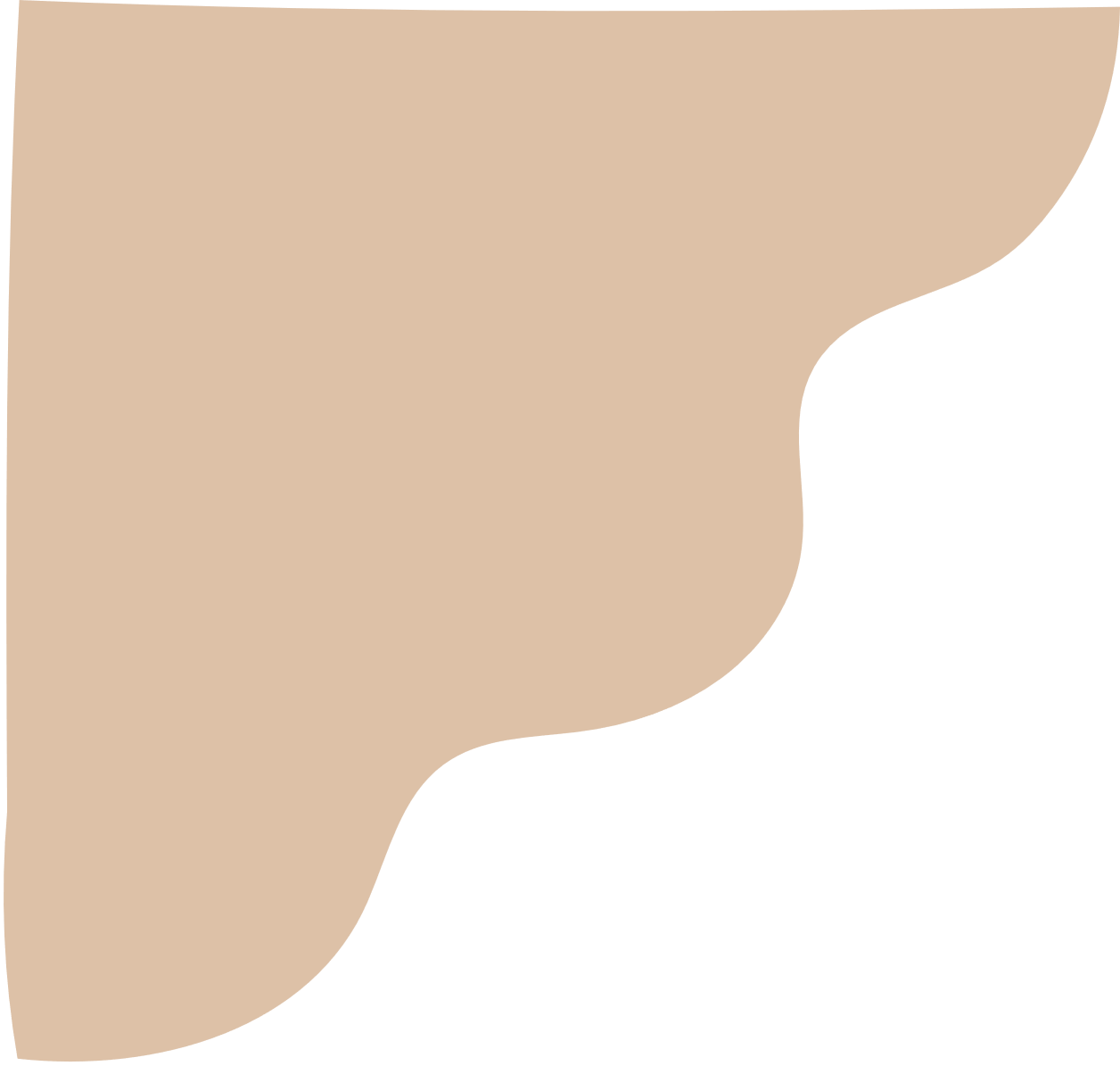 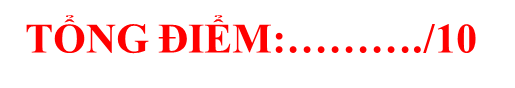 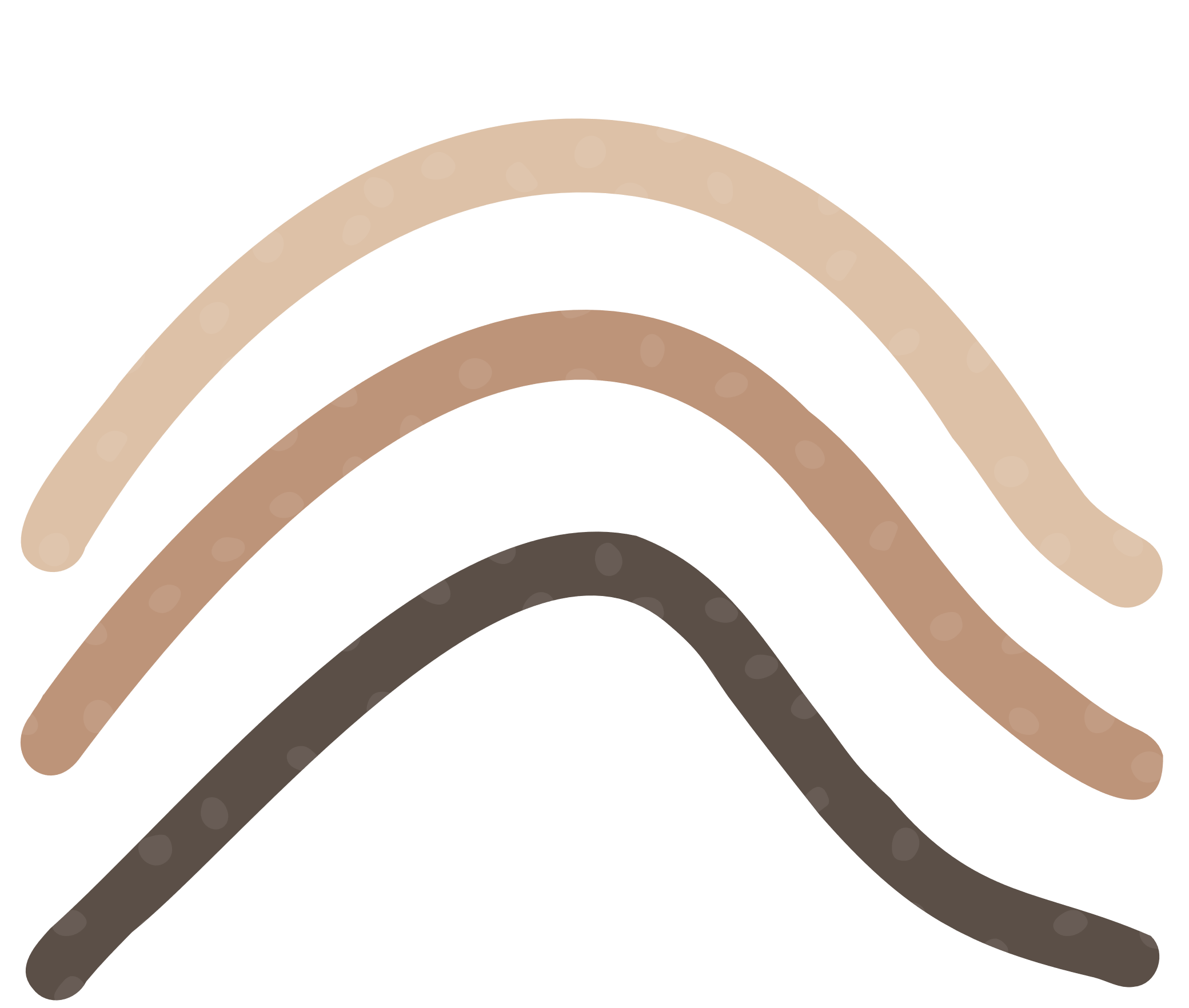 CHỦ ĐỀ 2:  Từ đoạn trích “Tấm lòng người mẹ” (trích “Những người khốn khổ” – Huy-gô), em hãy nêu suy nghĩ về sức mạnh của tình mẫu tử.
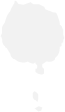 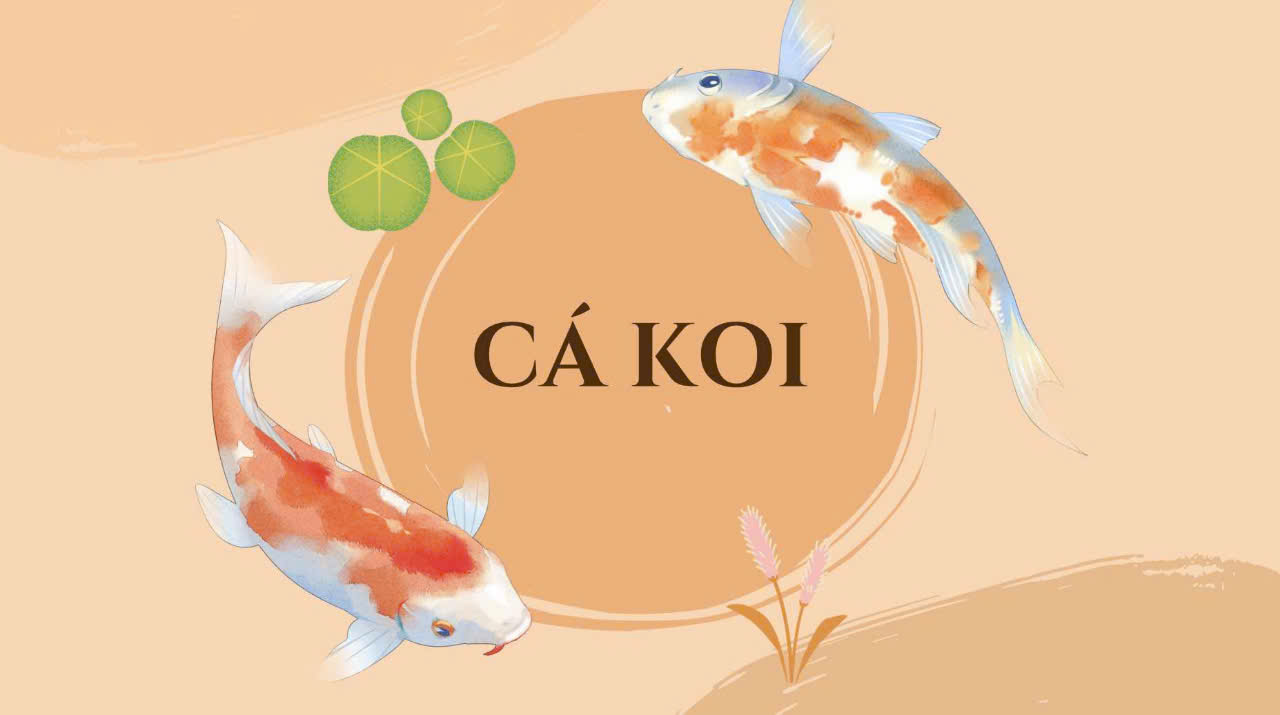 Thực hiện: 
BỂ CÁ KOI
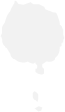 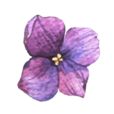 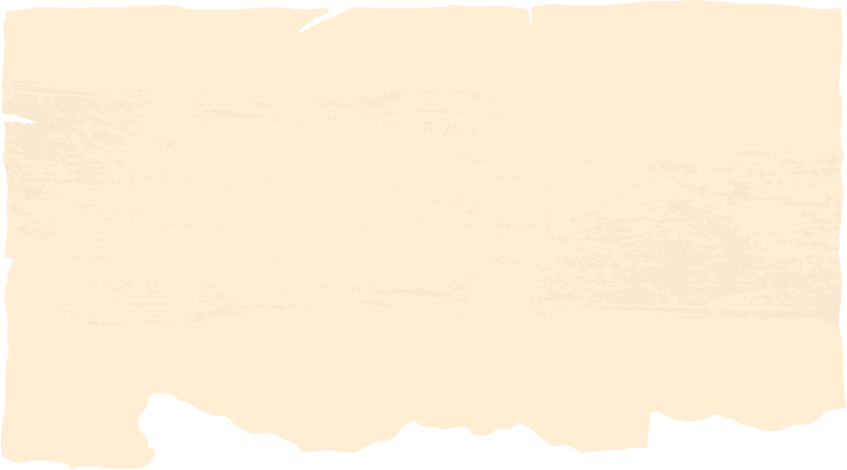 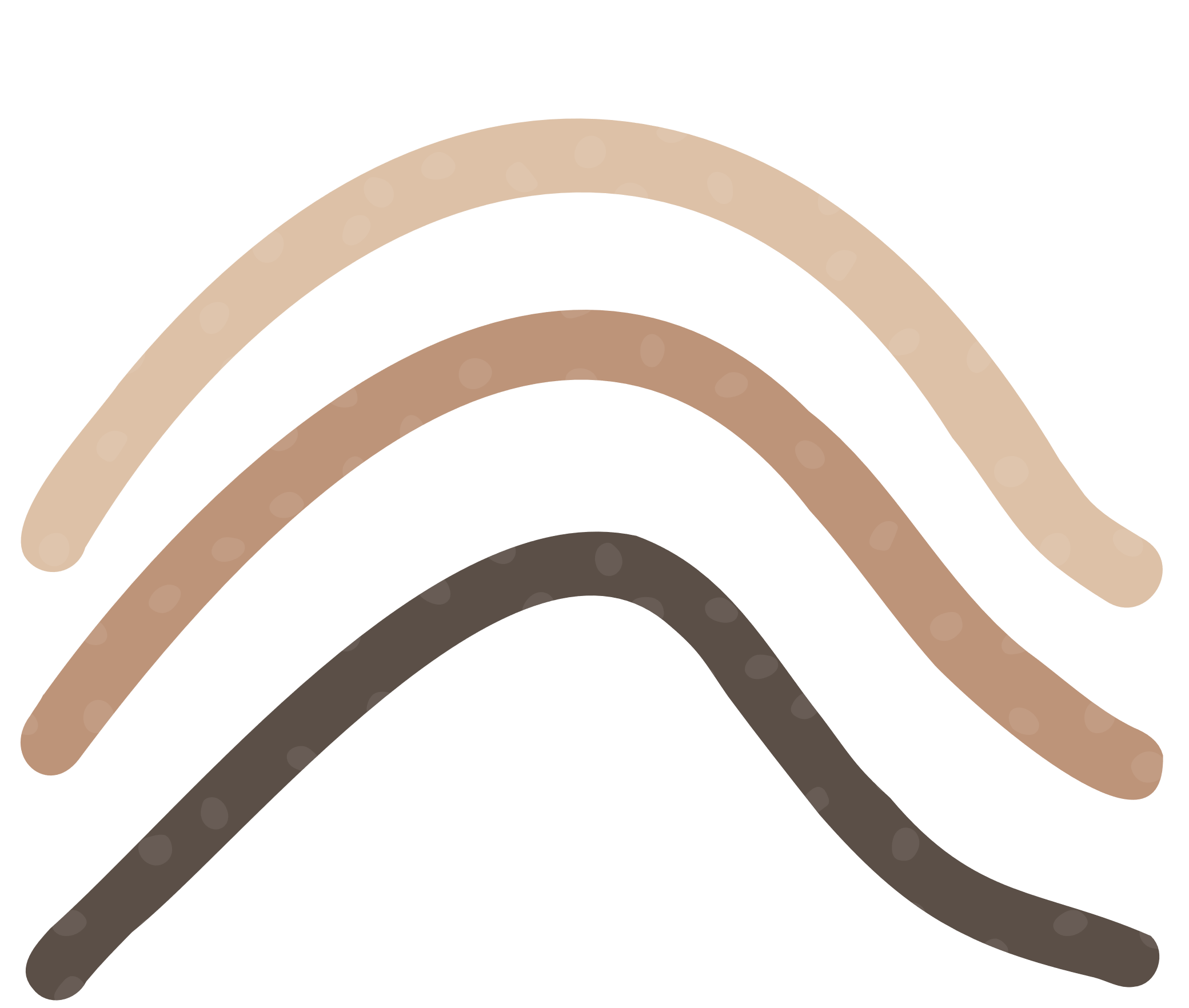 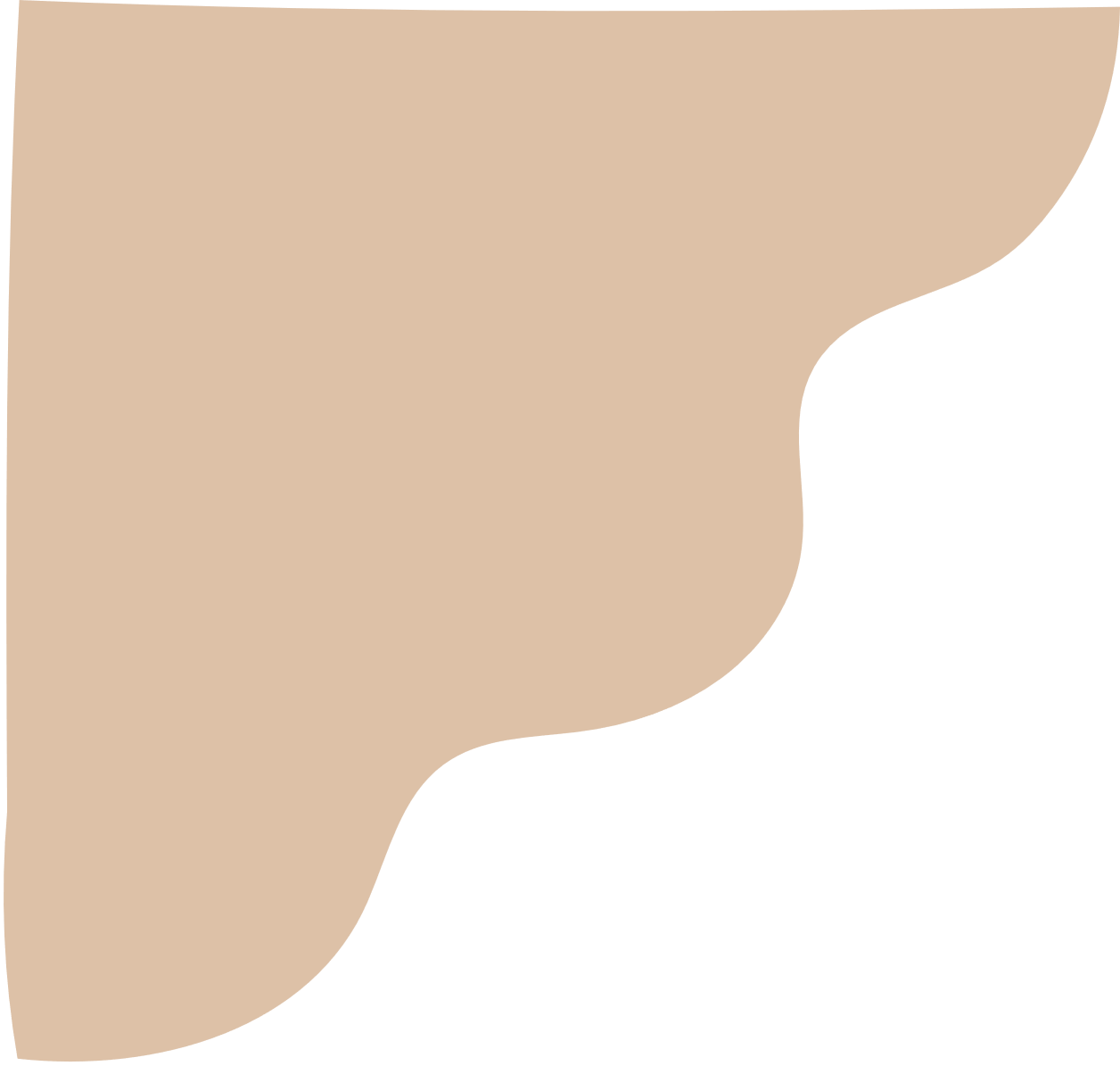 Phiếu học tập số 1 - Bảng kiểm đánh giá người nói
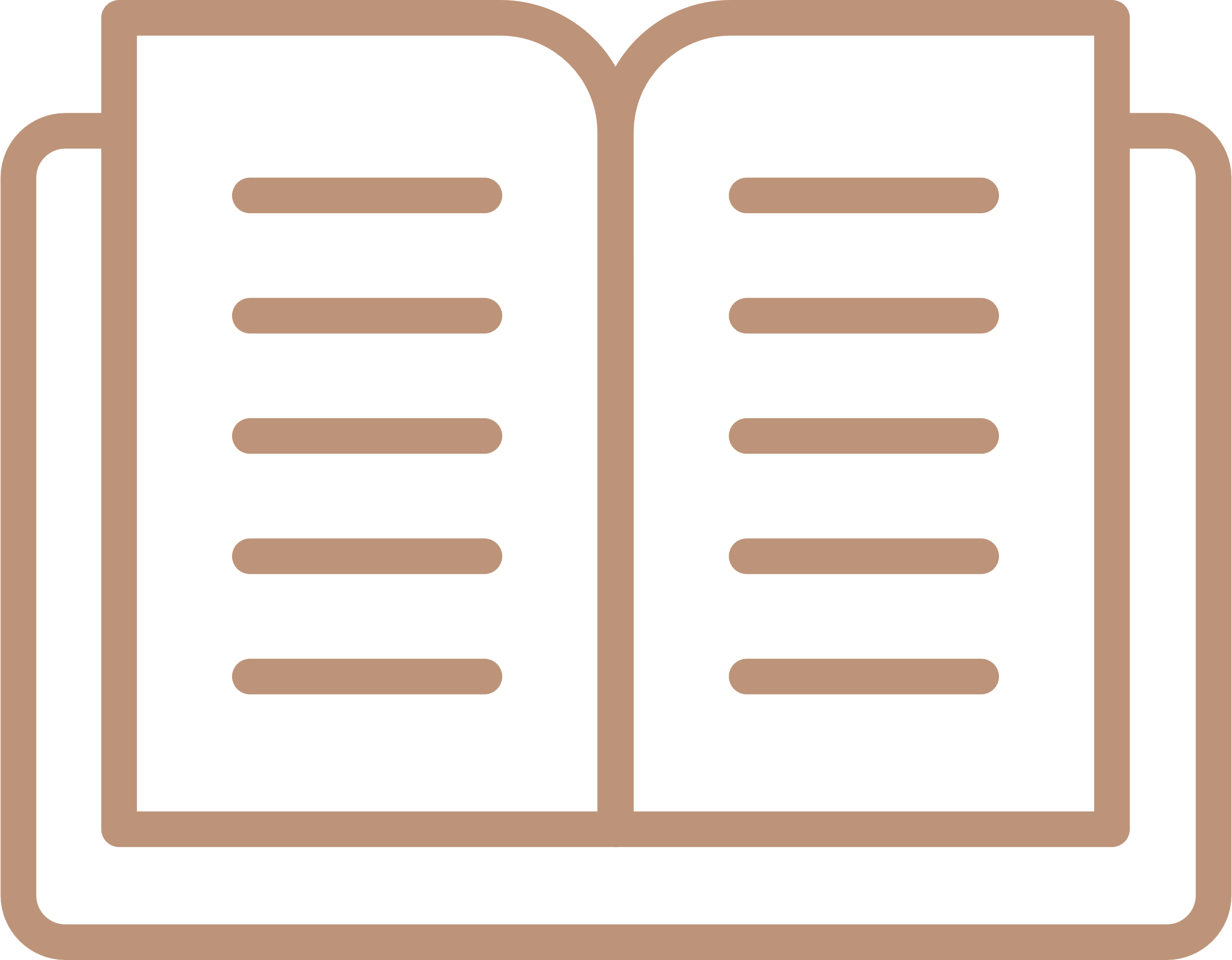 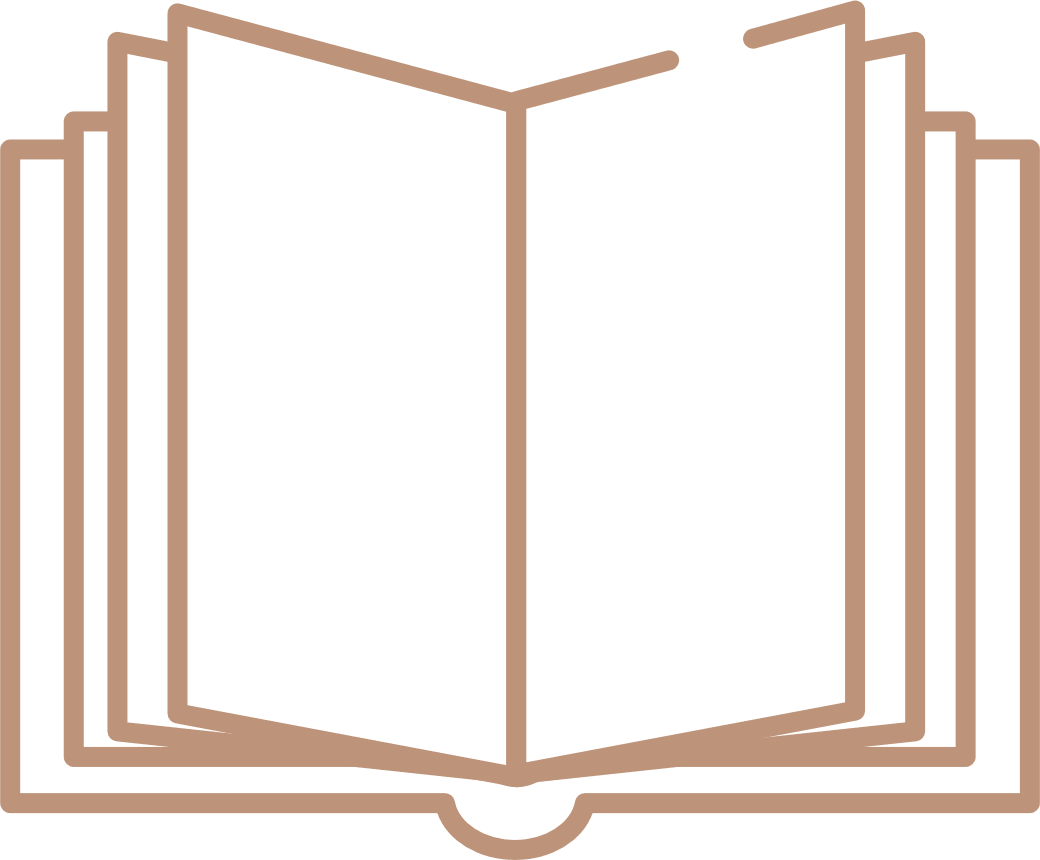 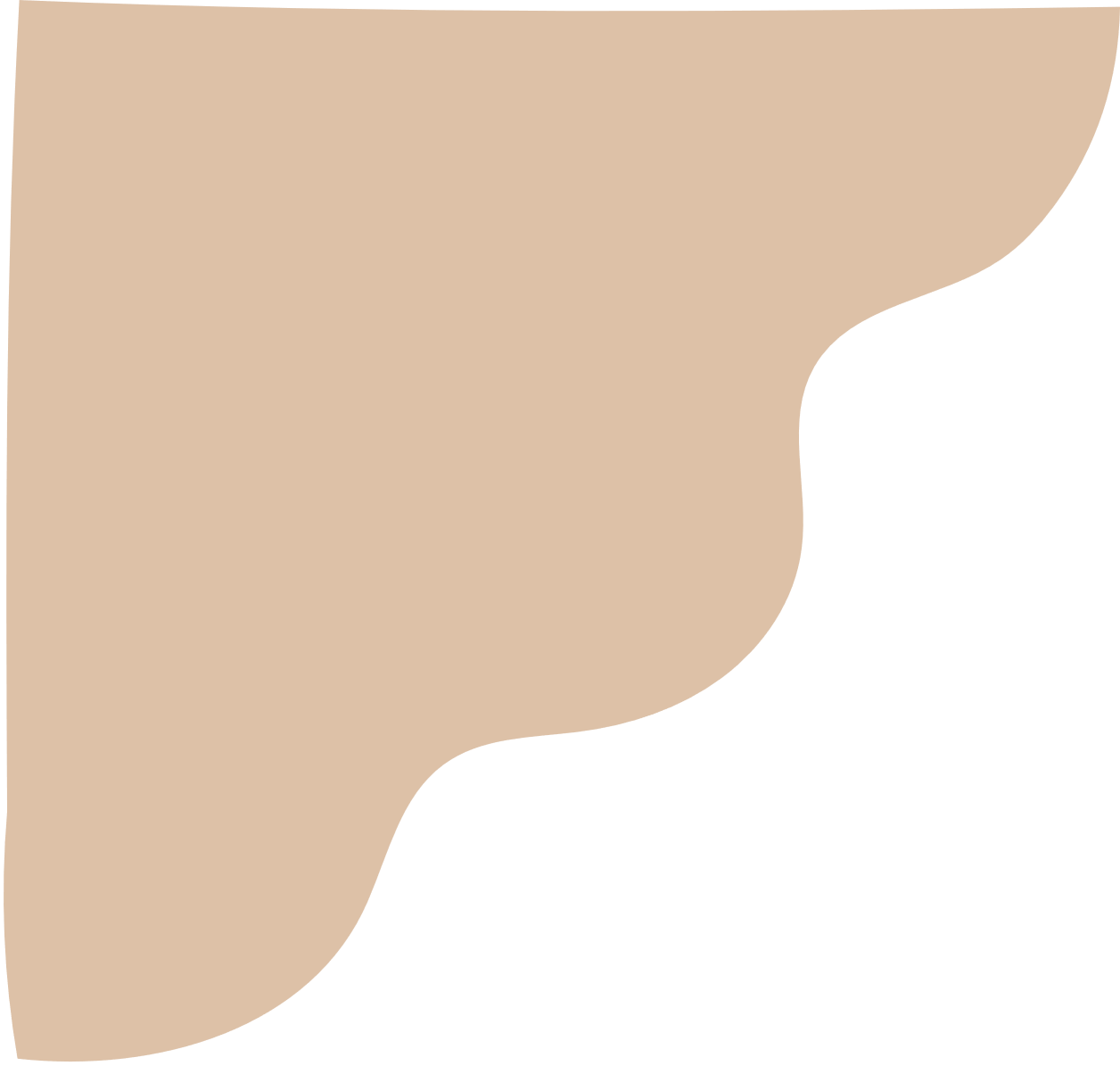 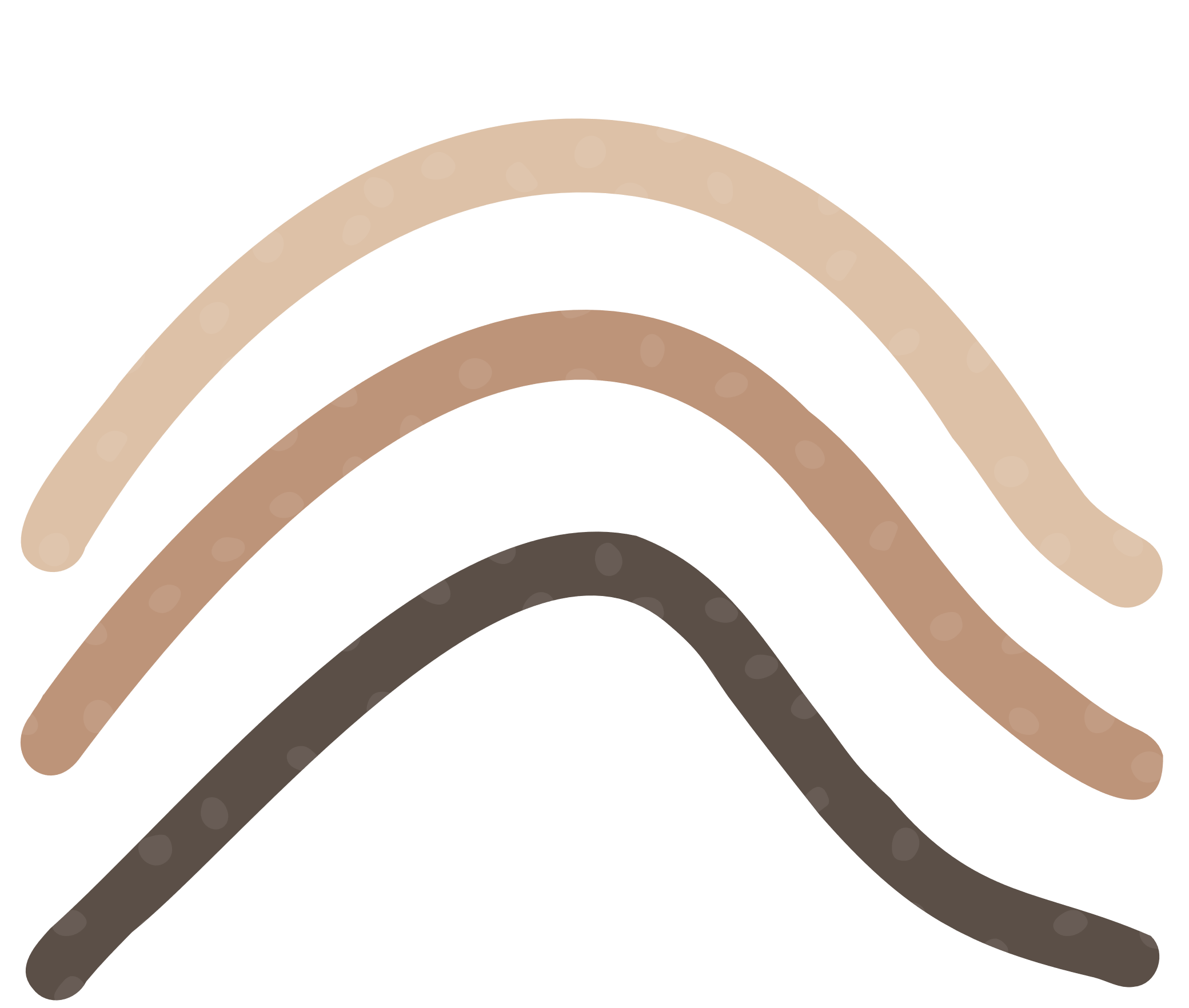 TỔNG ĐIỂM:………./10
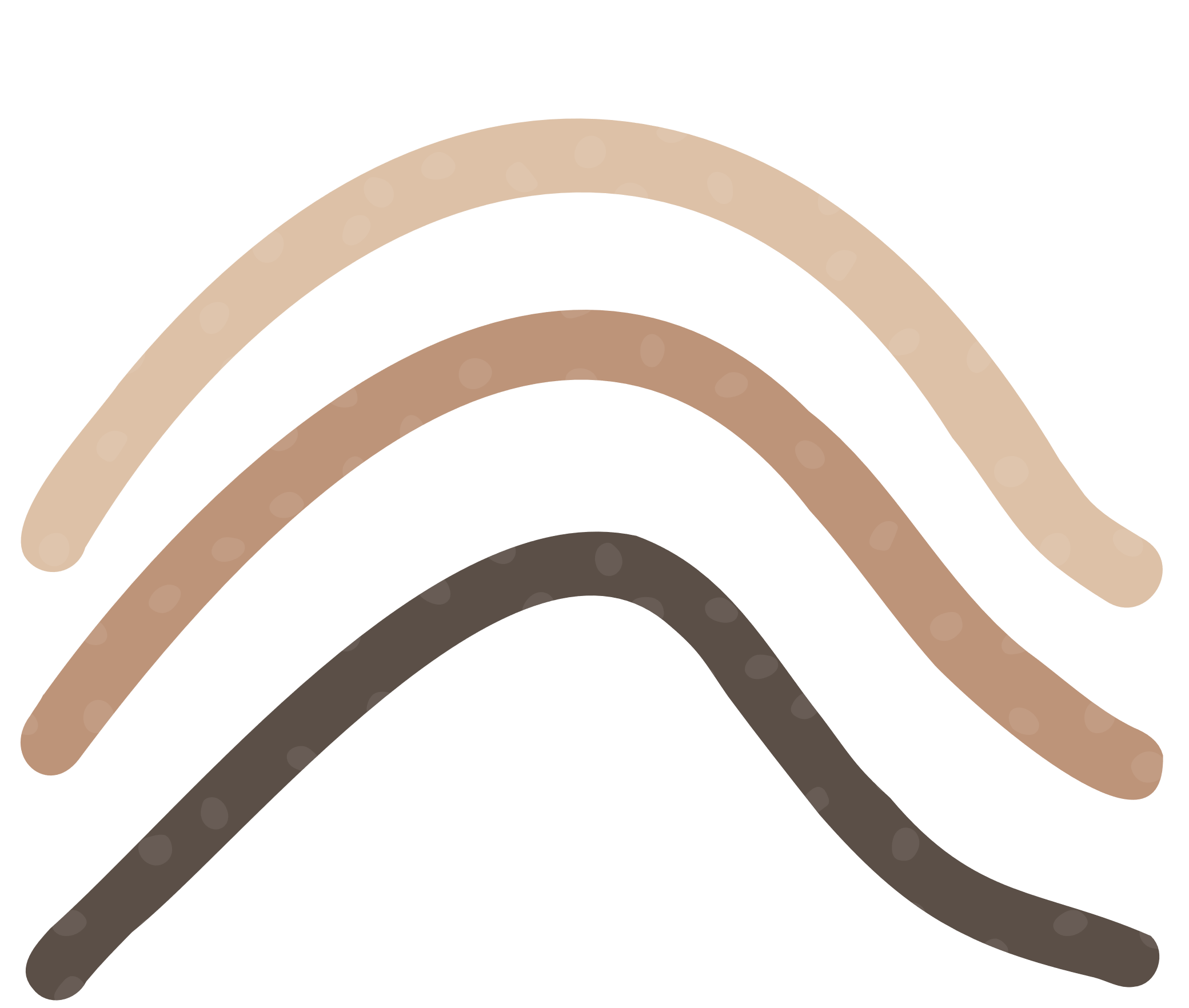 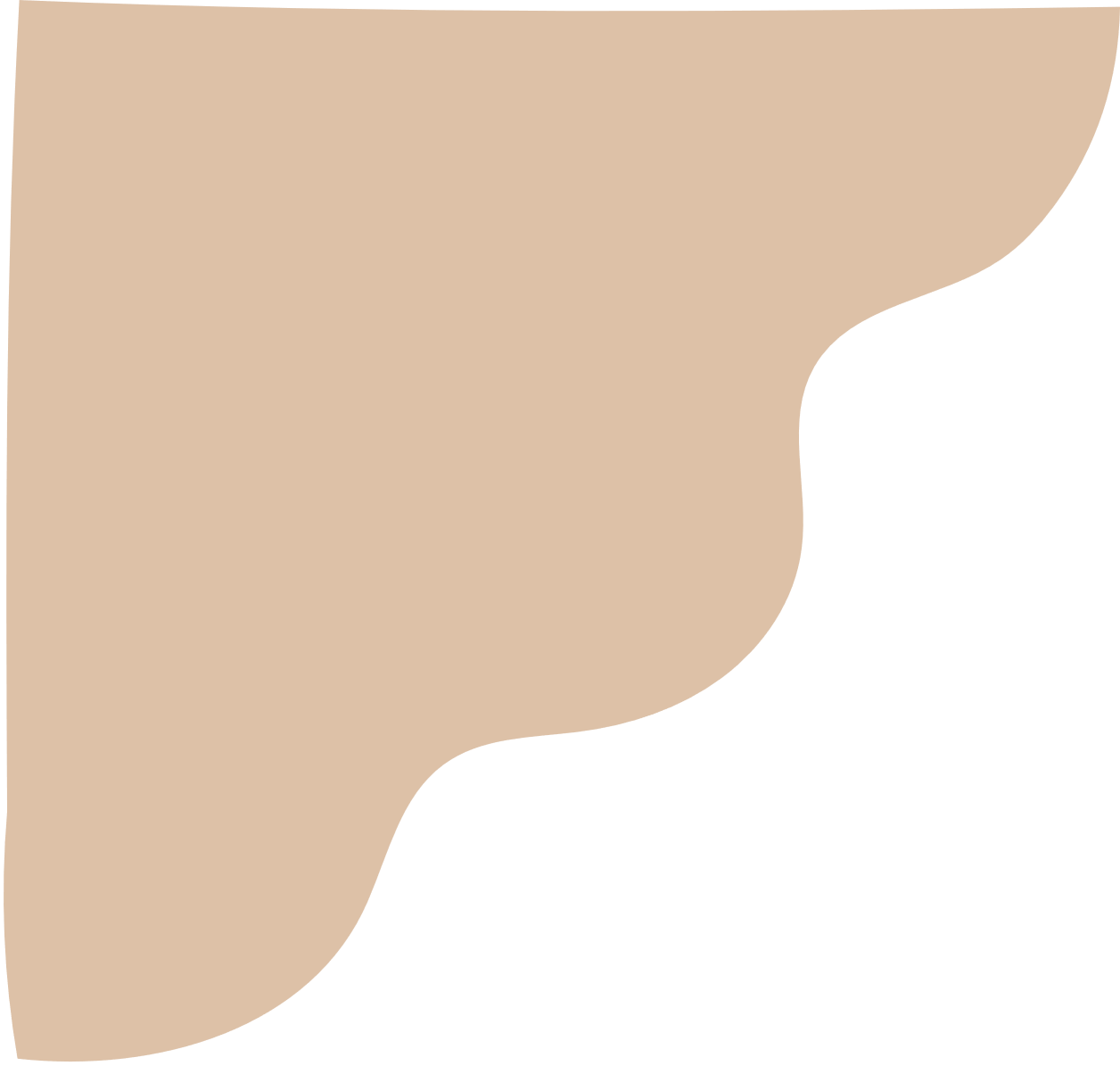 Phiếu học tập số 2 - Bảng kiểm đánh giá người nghe
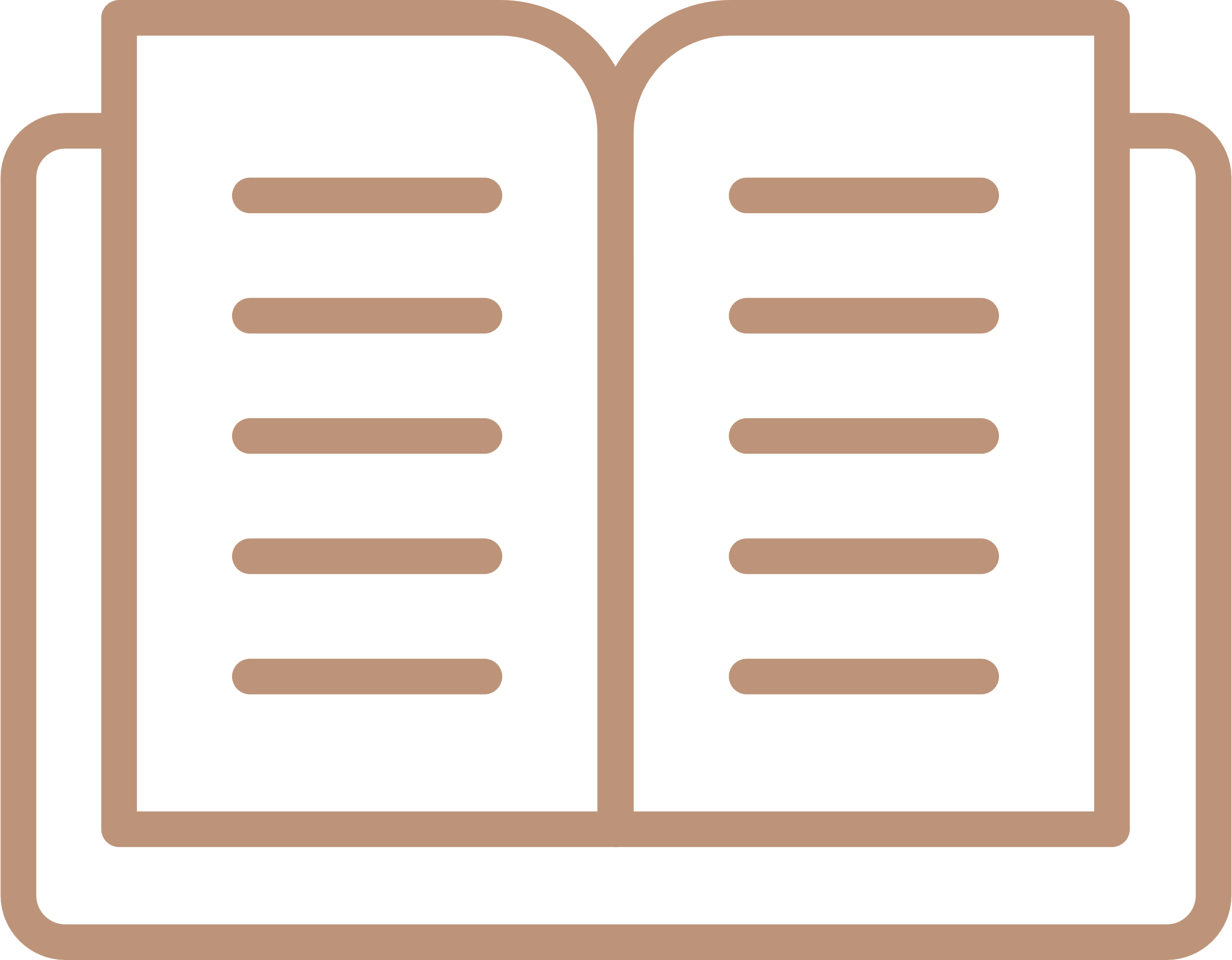 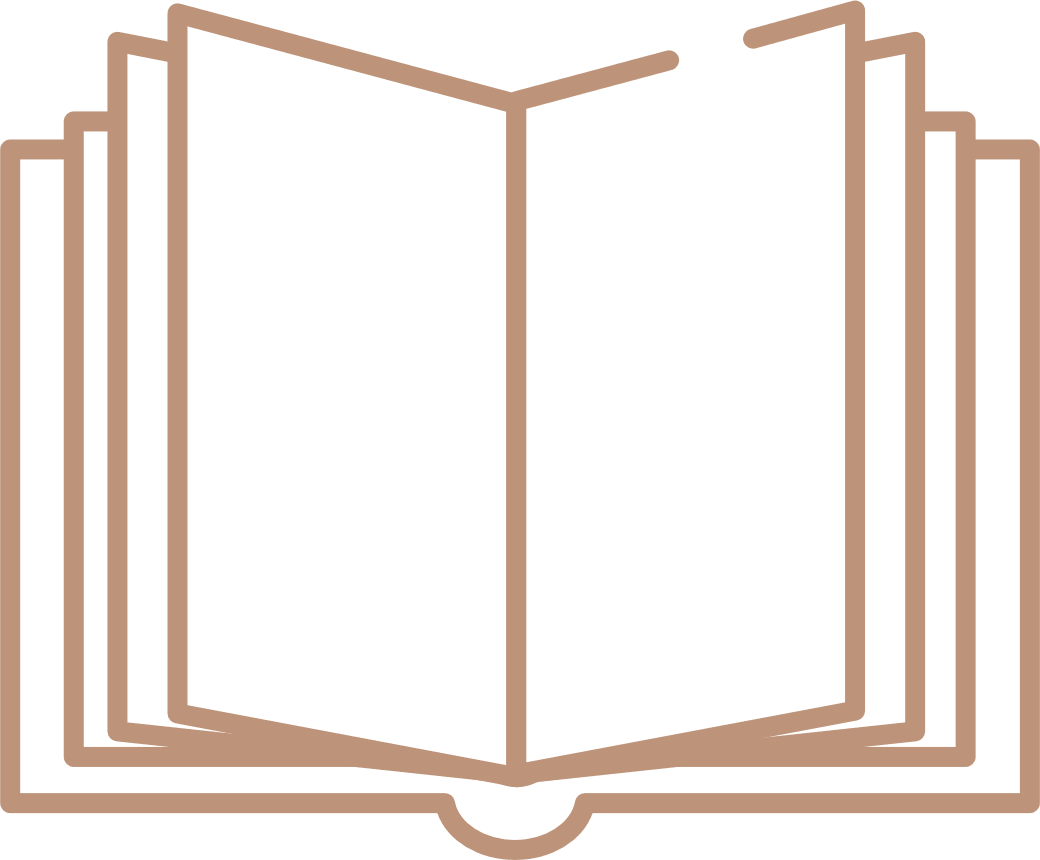 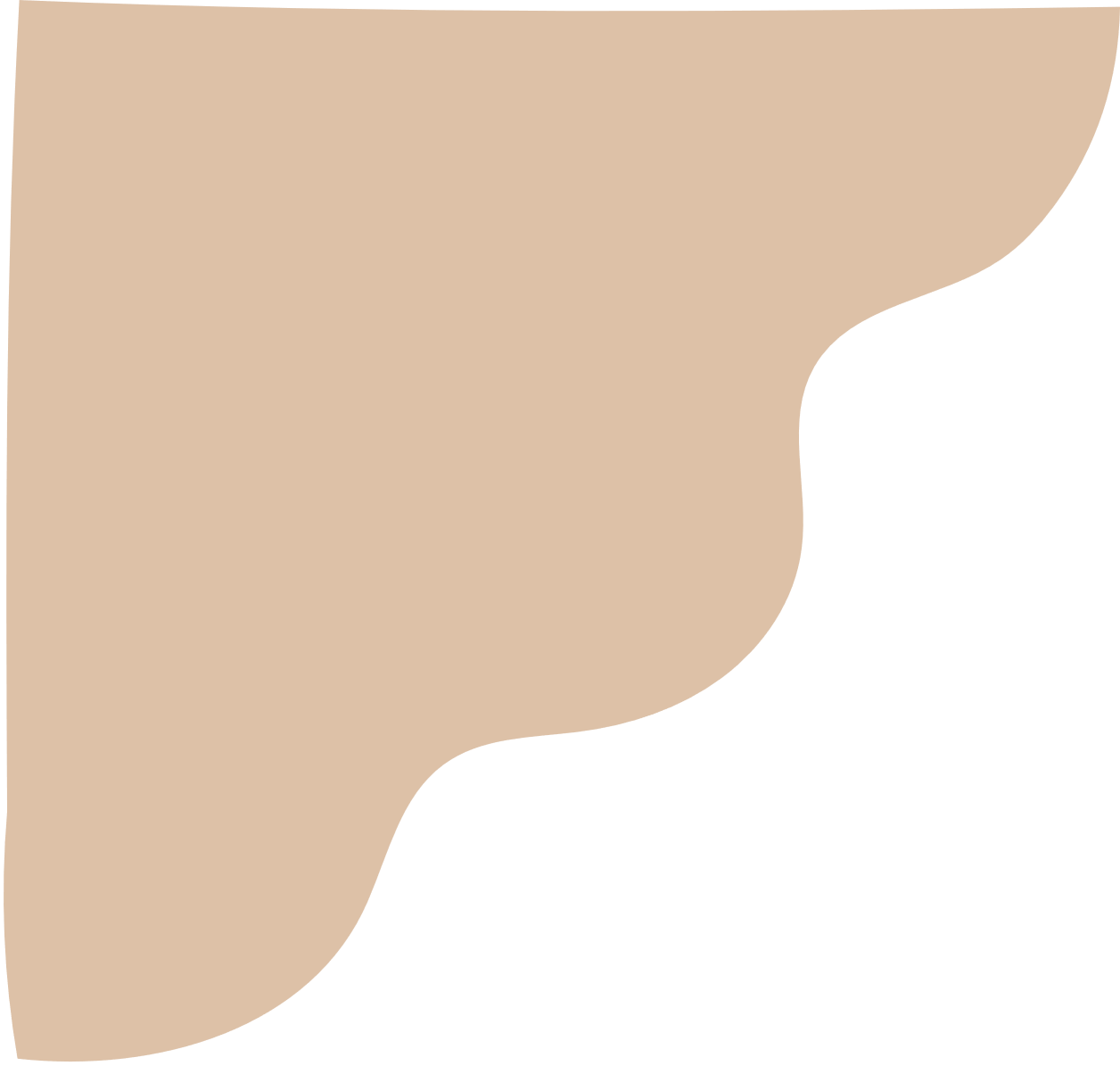 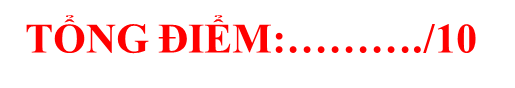 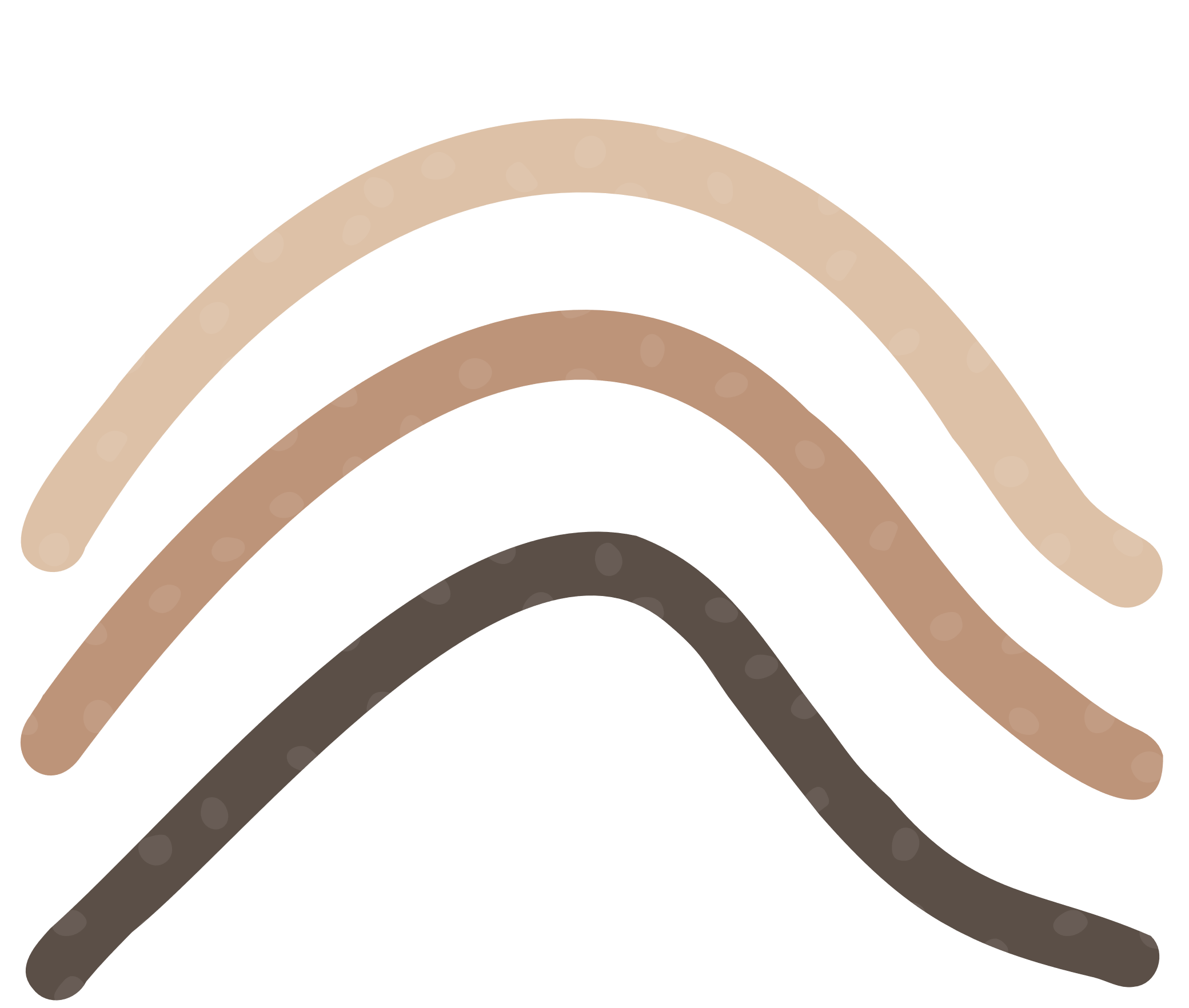 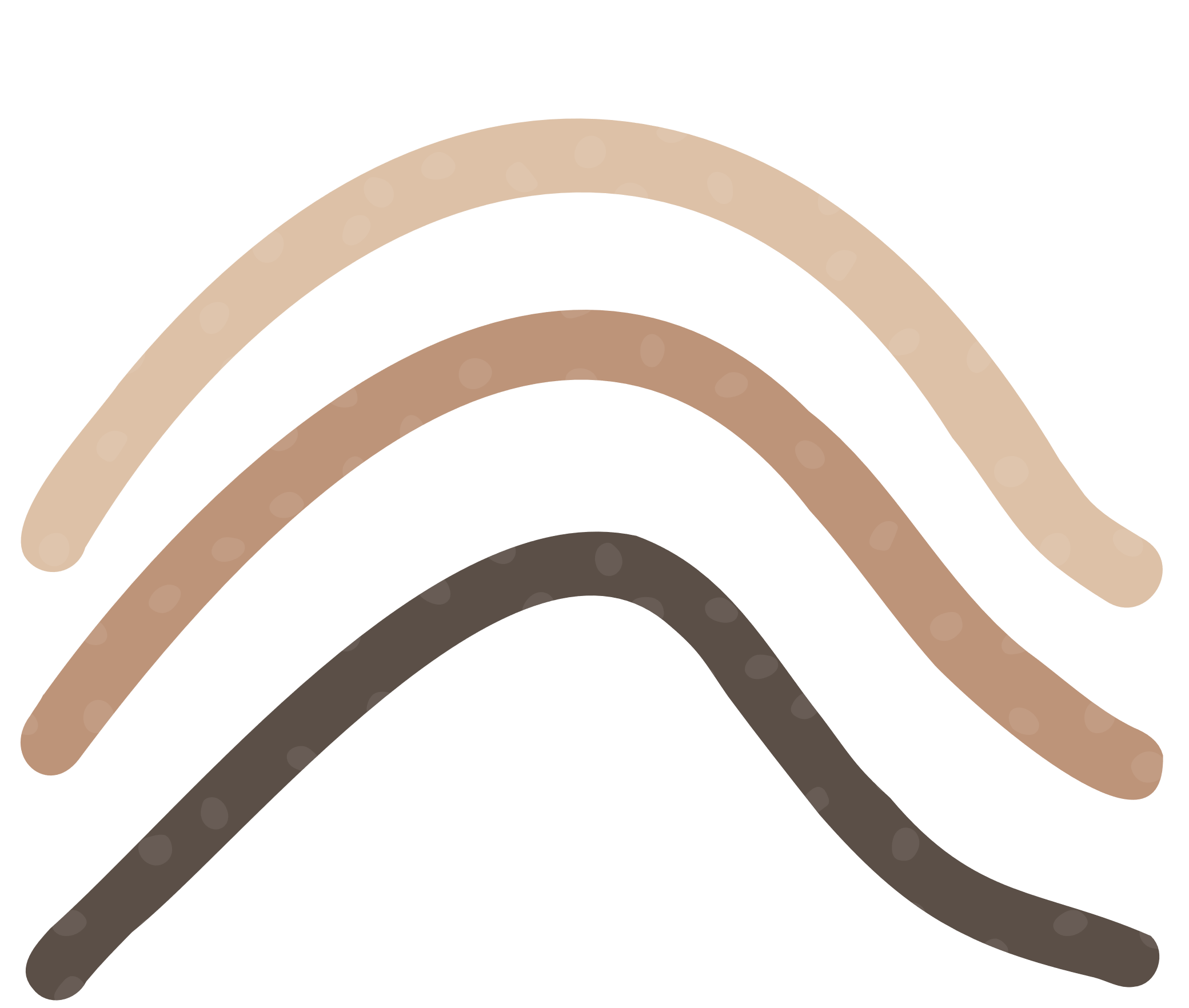 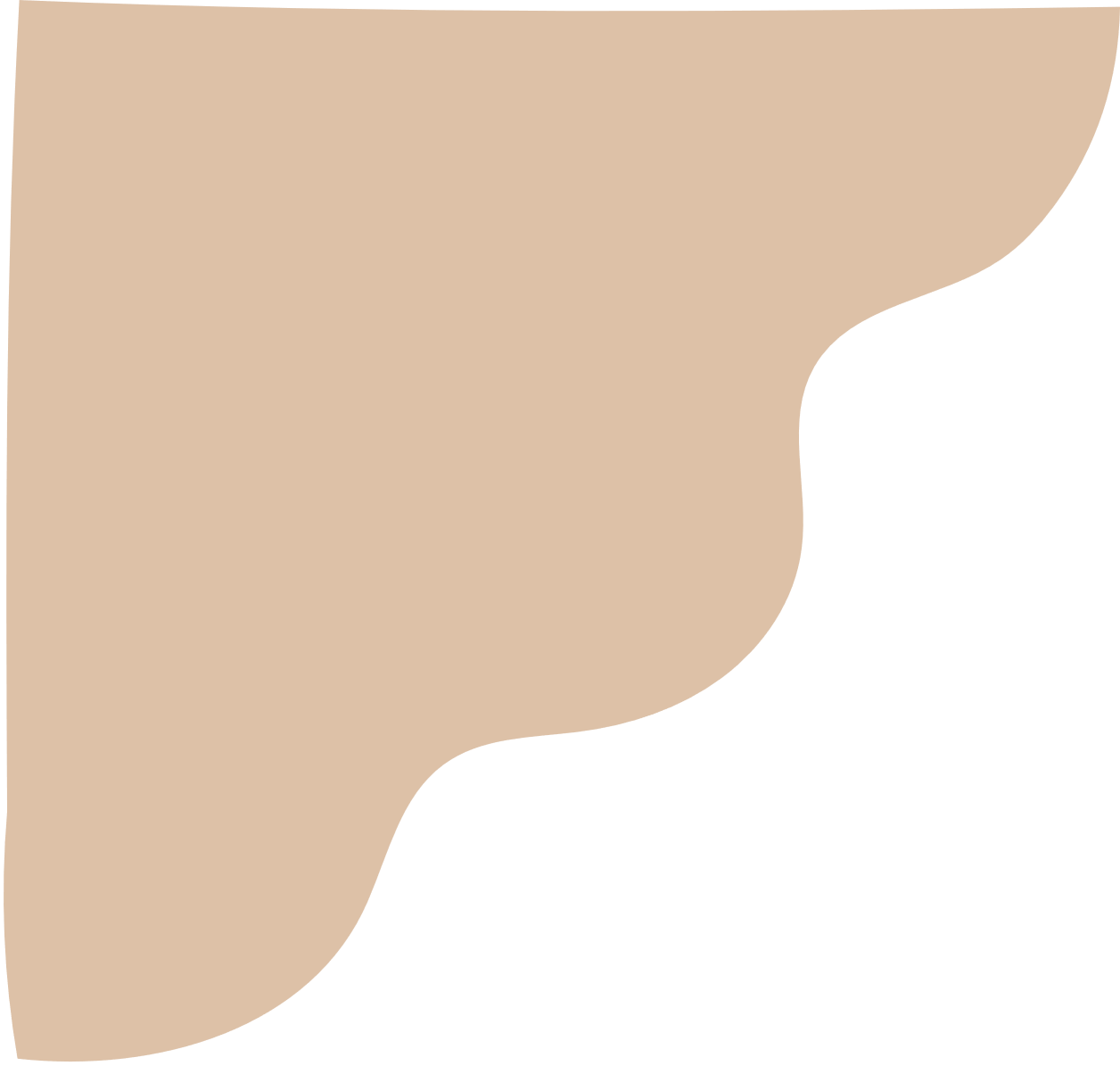 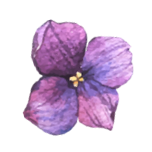 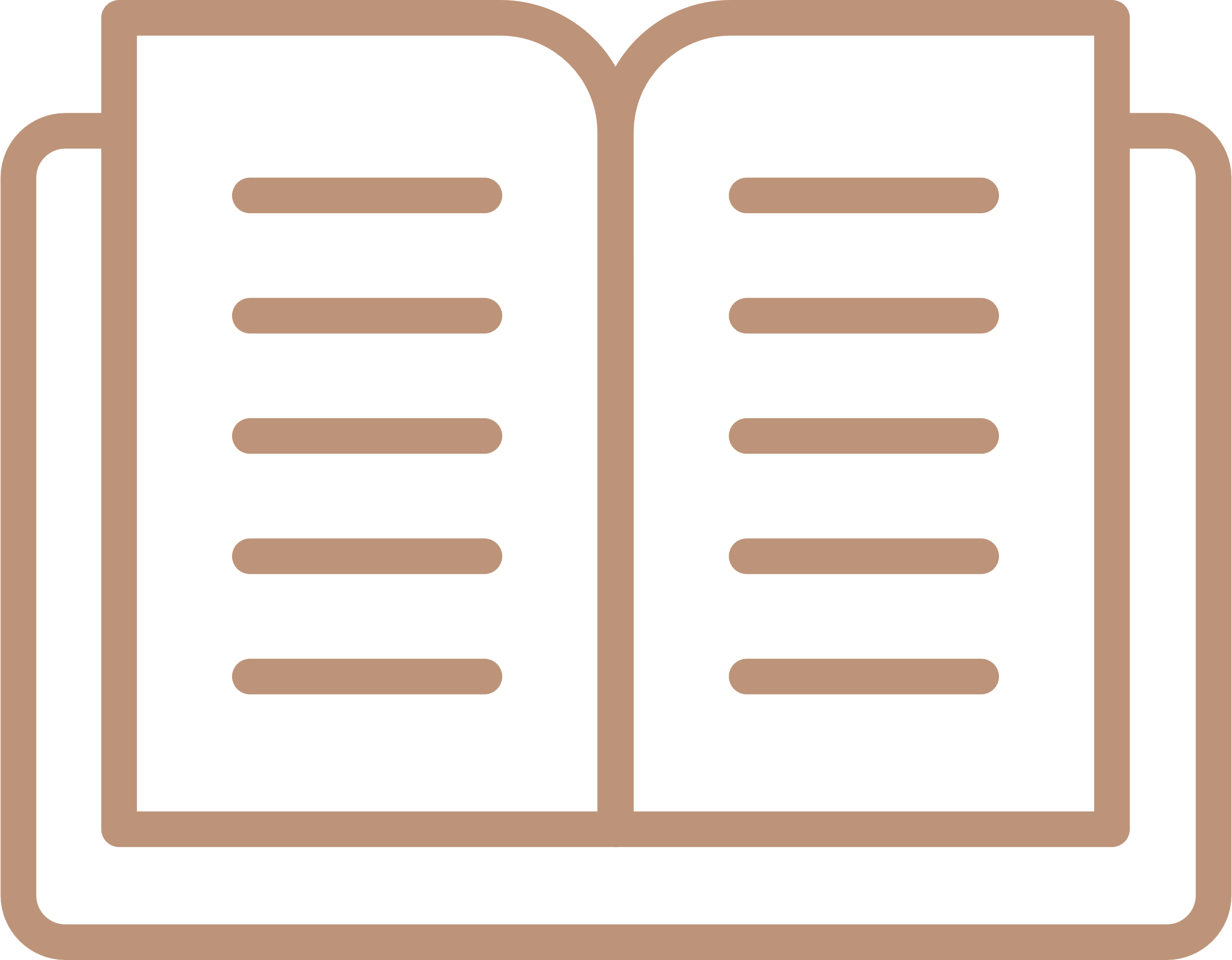 Em hãy đóng vai viết thư gửi cho nhân vật Chí Phèo trong truyện ngắn cùng tên của nhà văn Nam Cao trao đổi về sự tác động của định kiến xã hội với khao khát làm người lương thiện của Chí Phèo.
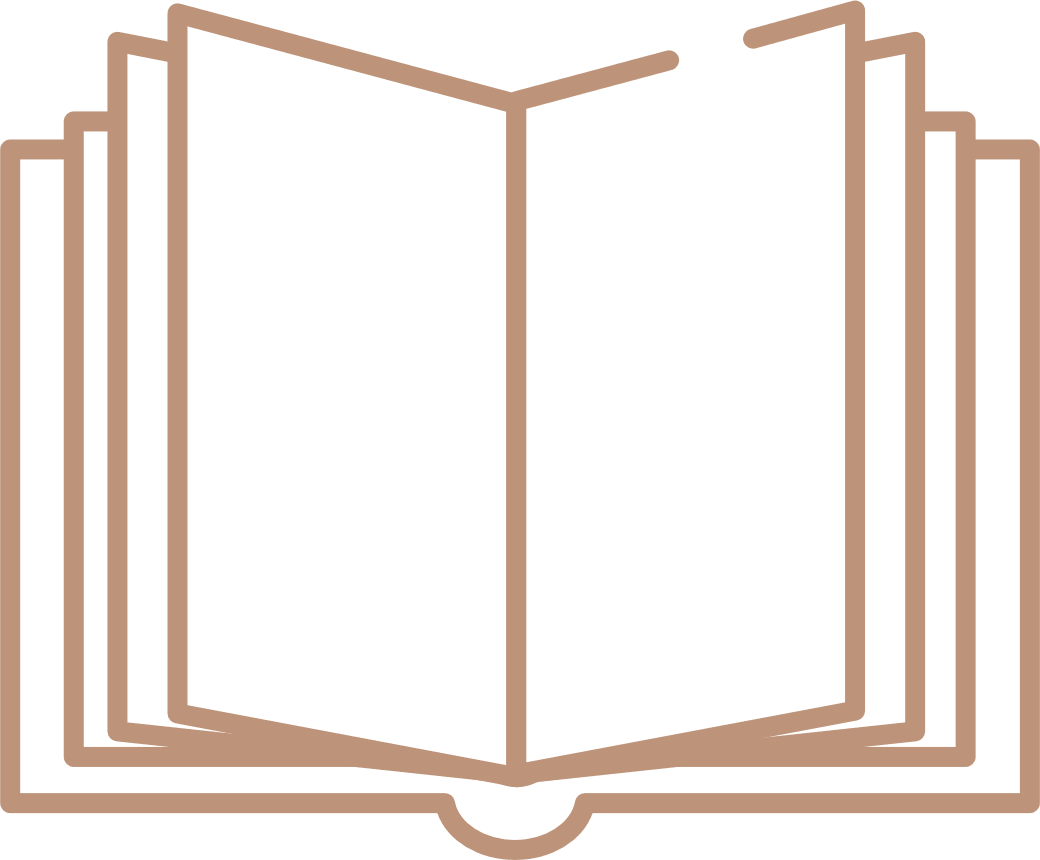 HOẠT ĐỘNG 3: LUYỆN TẬP
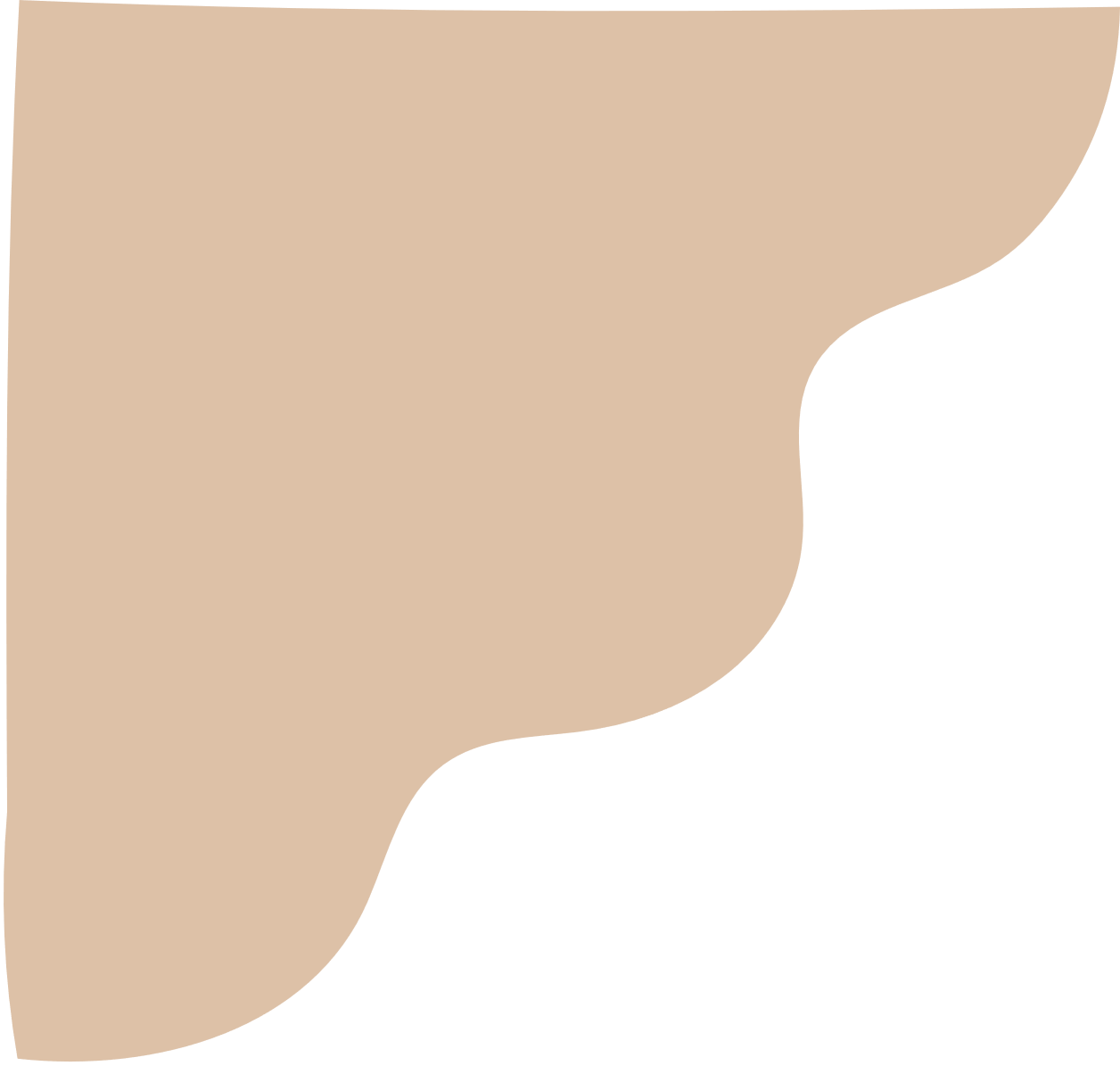 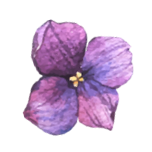 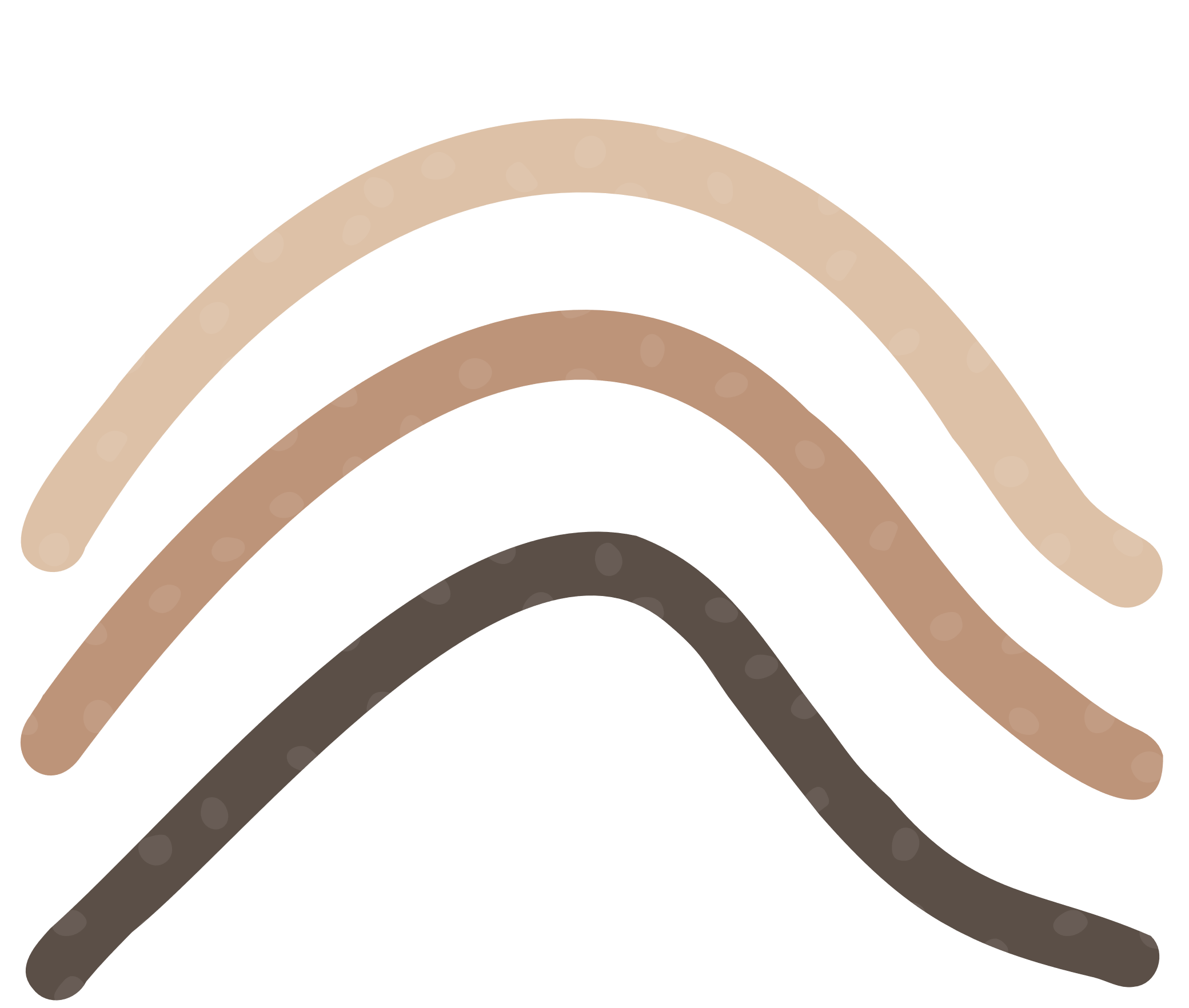 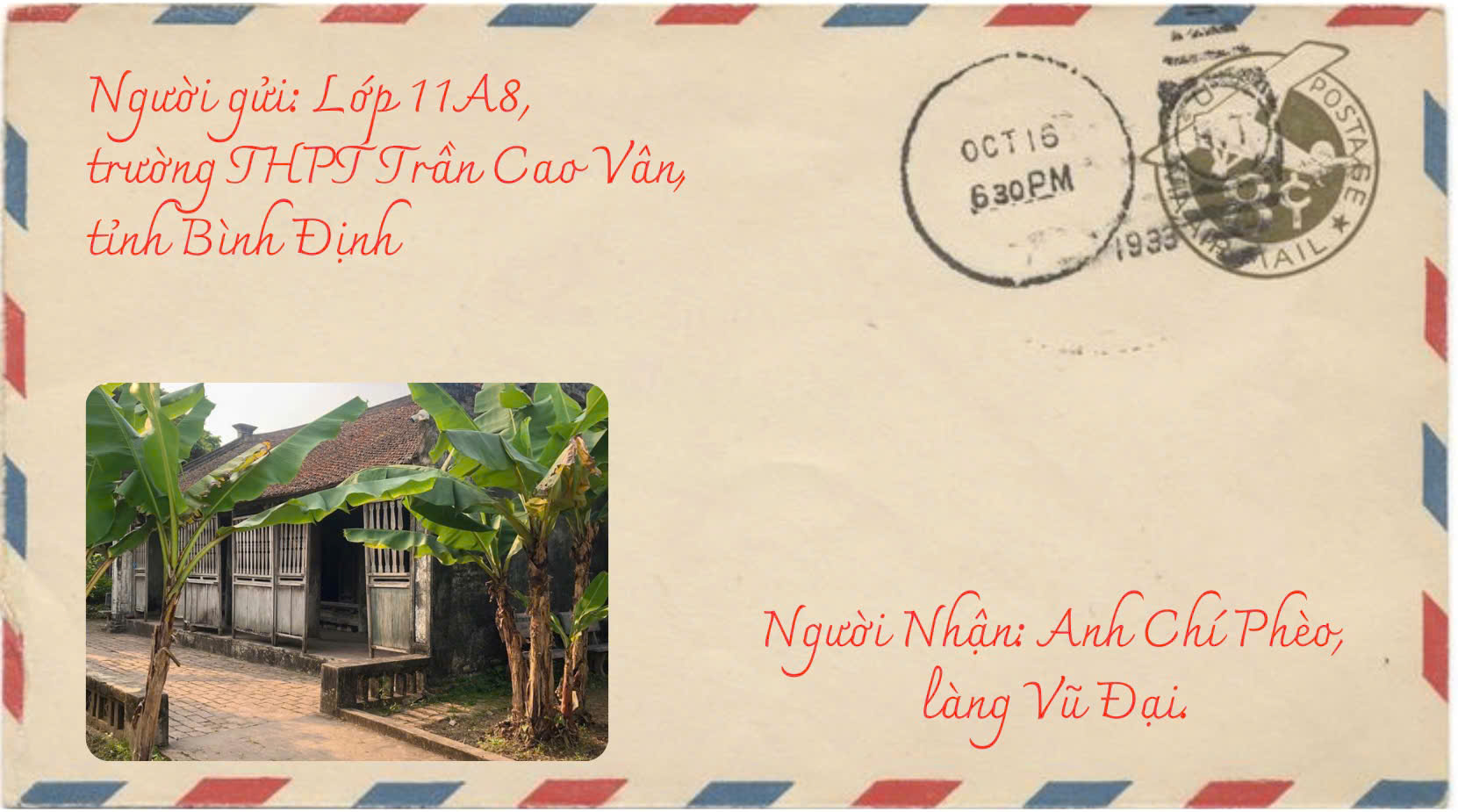 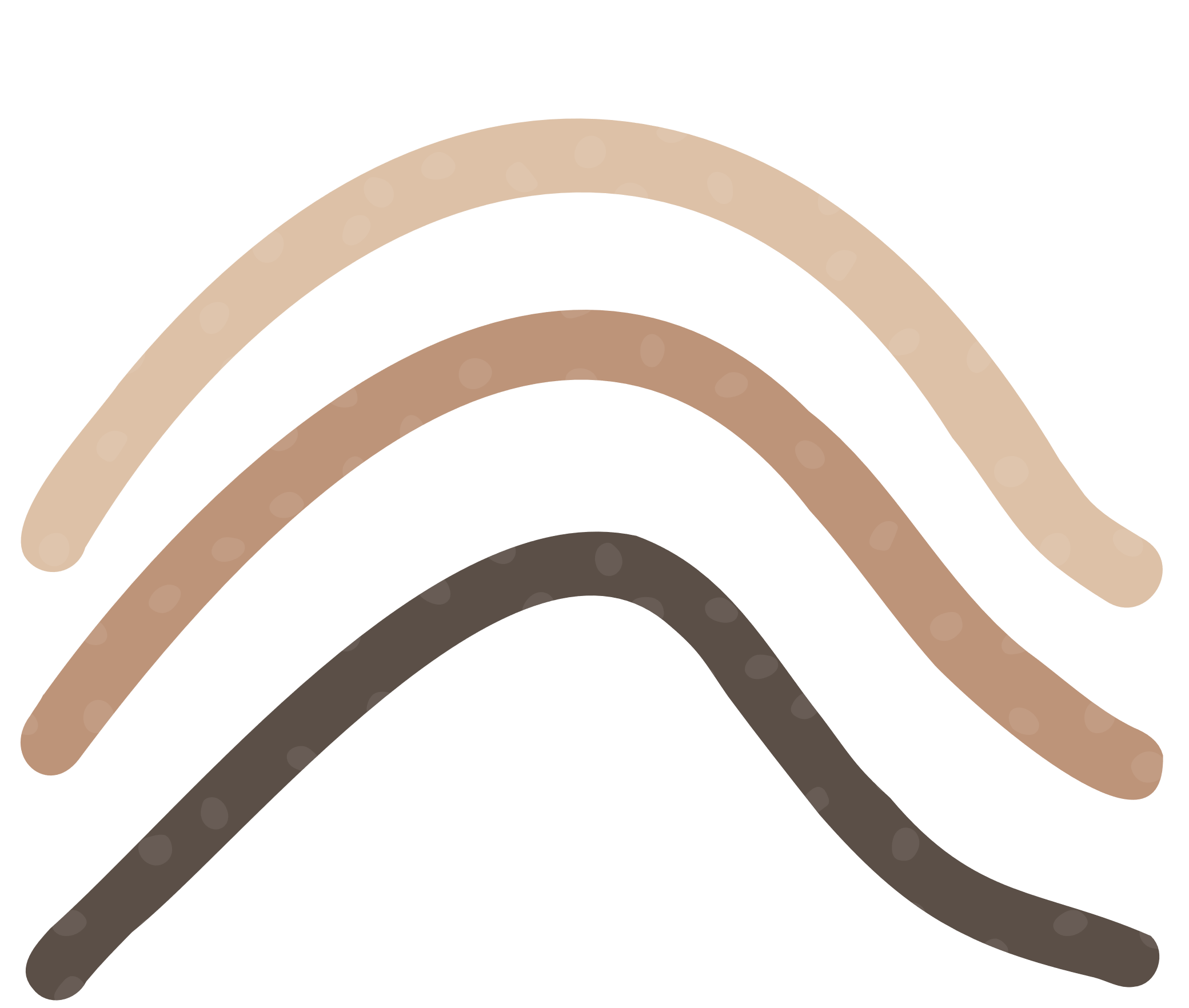 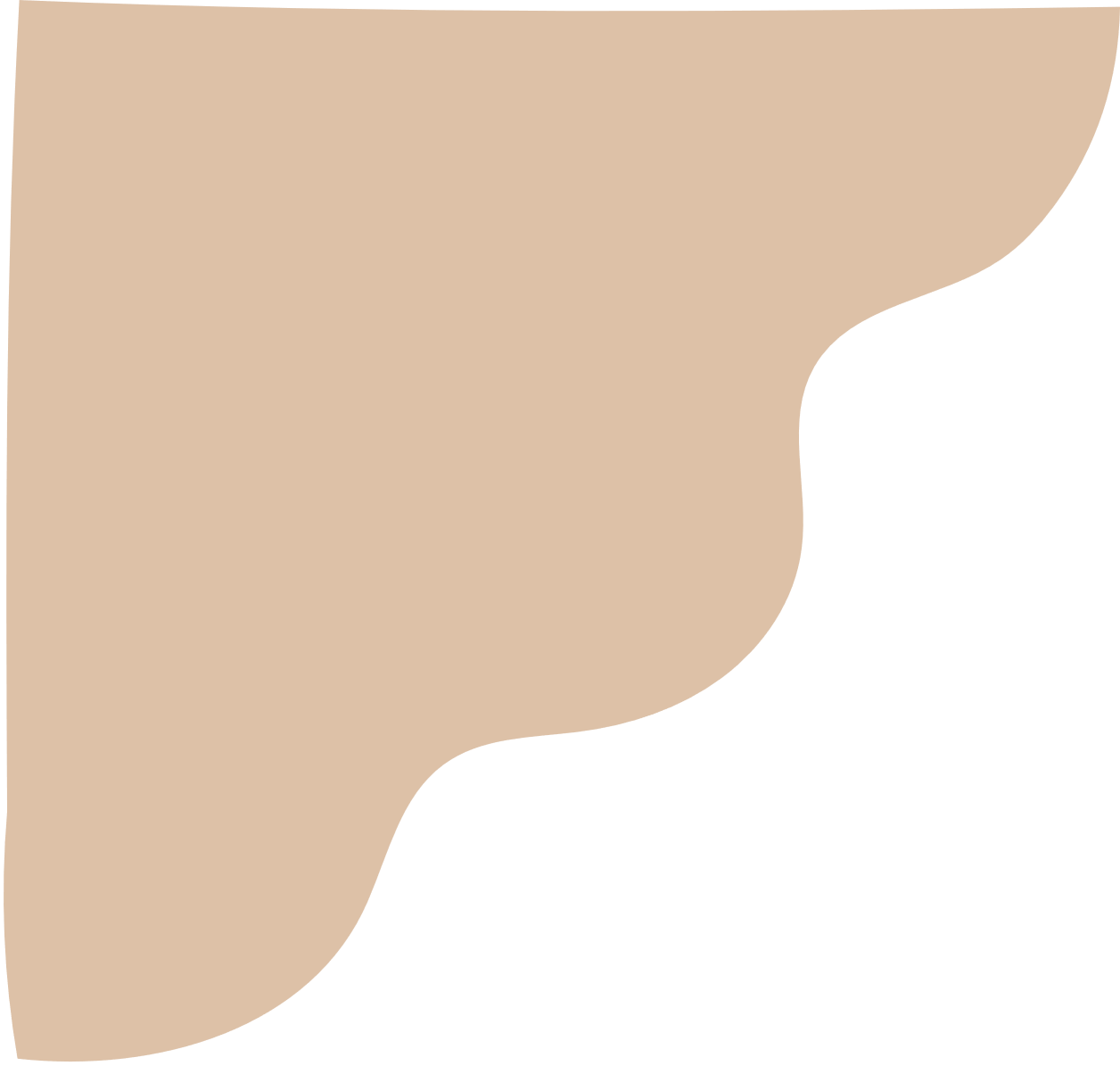 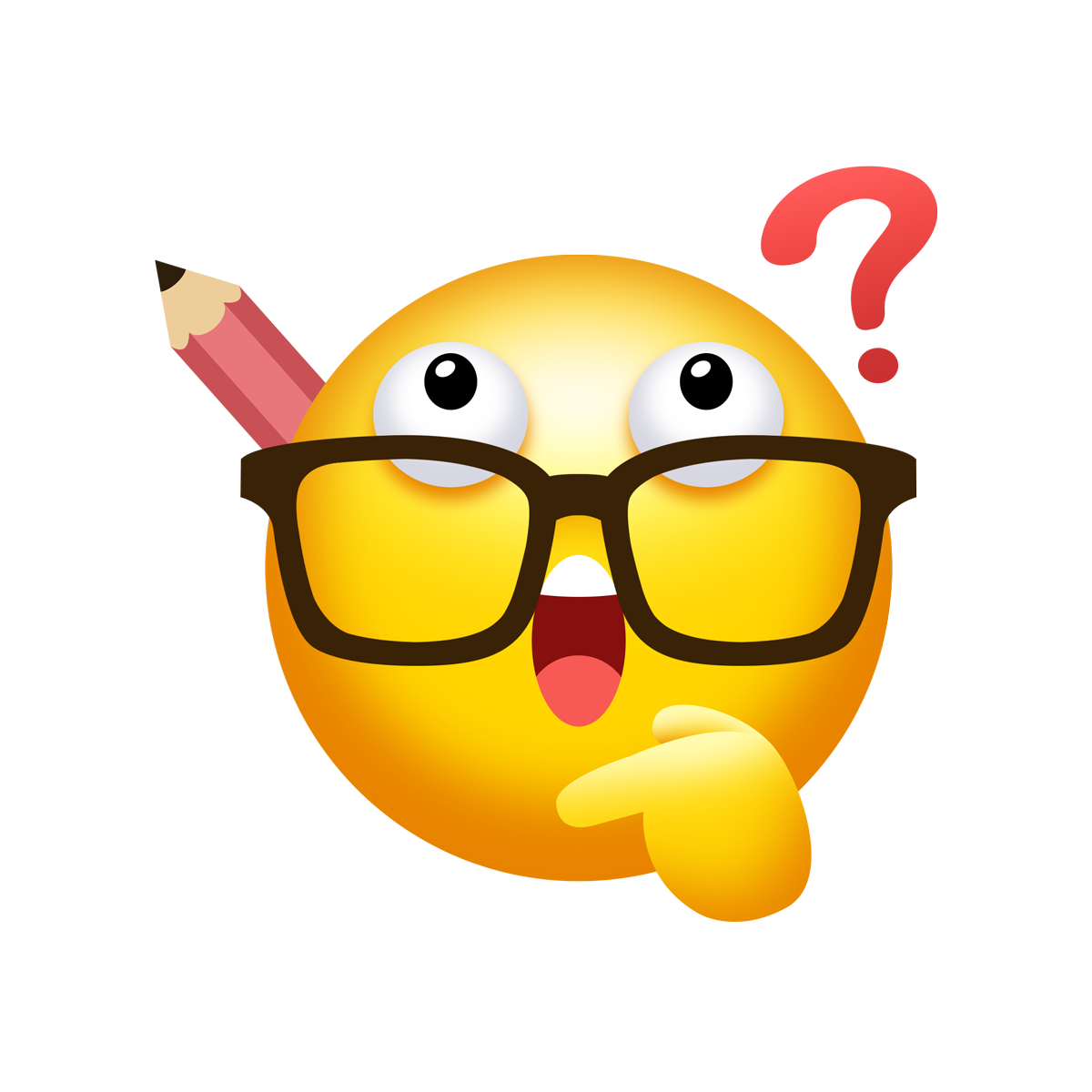 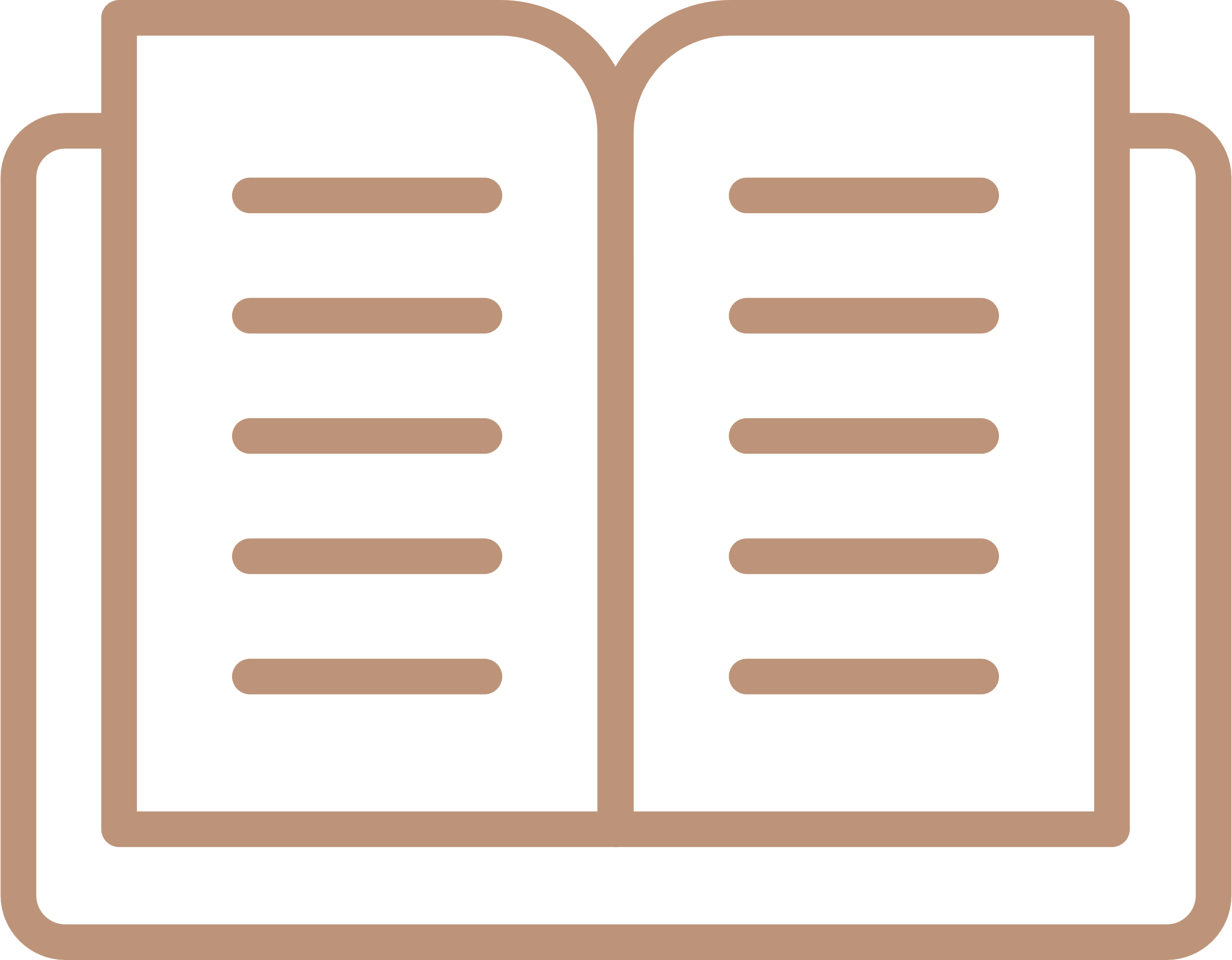 Từ nội dung bài nói mà các em vừa trình bày ở trên, các em hãy suy nghĩ thêm về trách nhiệm của bản thân mình về việc tiếp nối truyền thống bao dung nhân ái của cha ông, xây dựng cộng đồng văn minh, tốt đẹp.
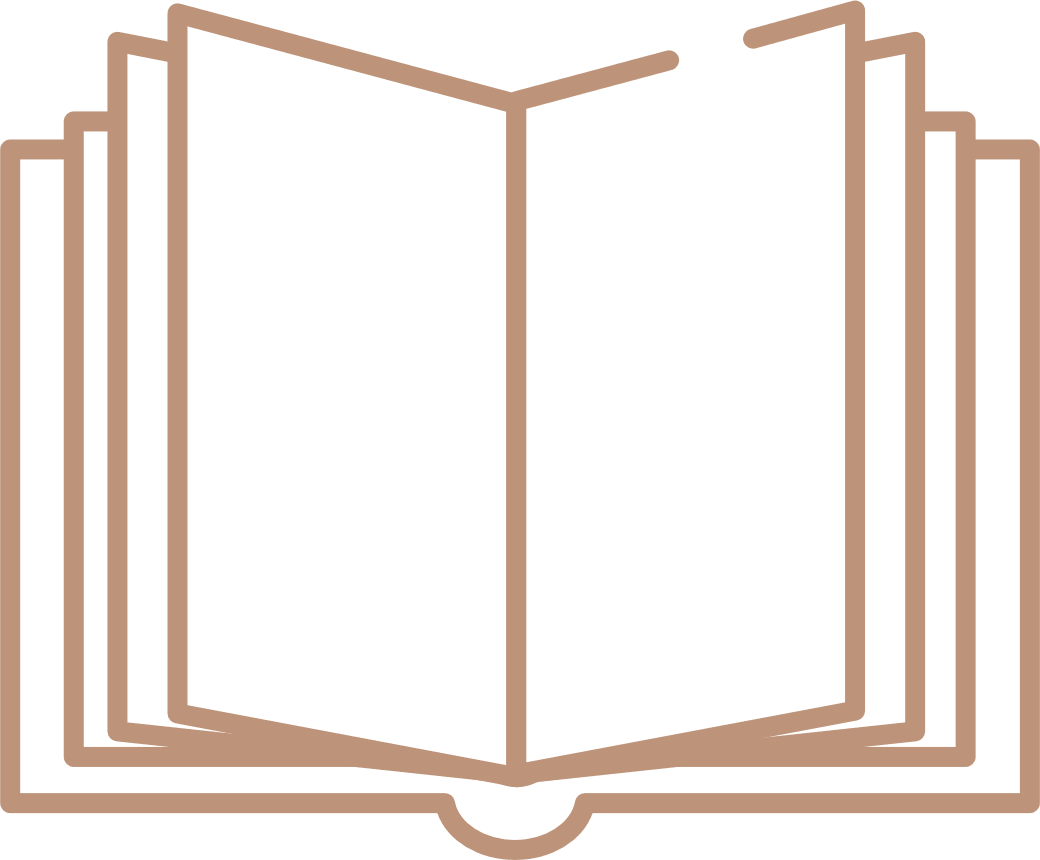 HOẠT ĐỘNG 4: VẬN DỤNG
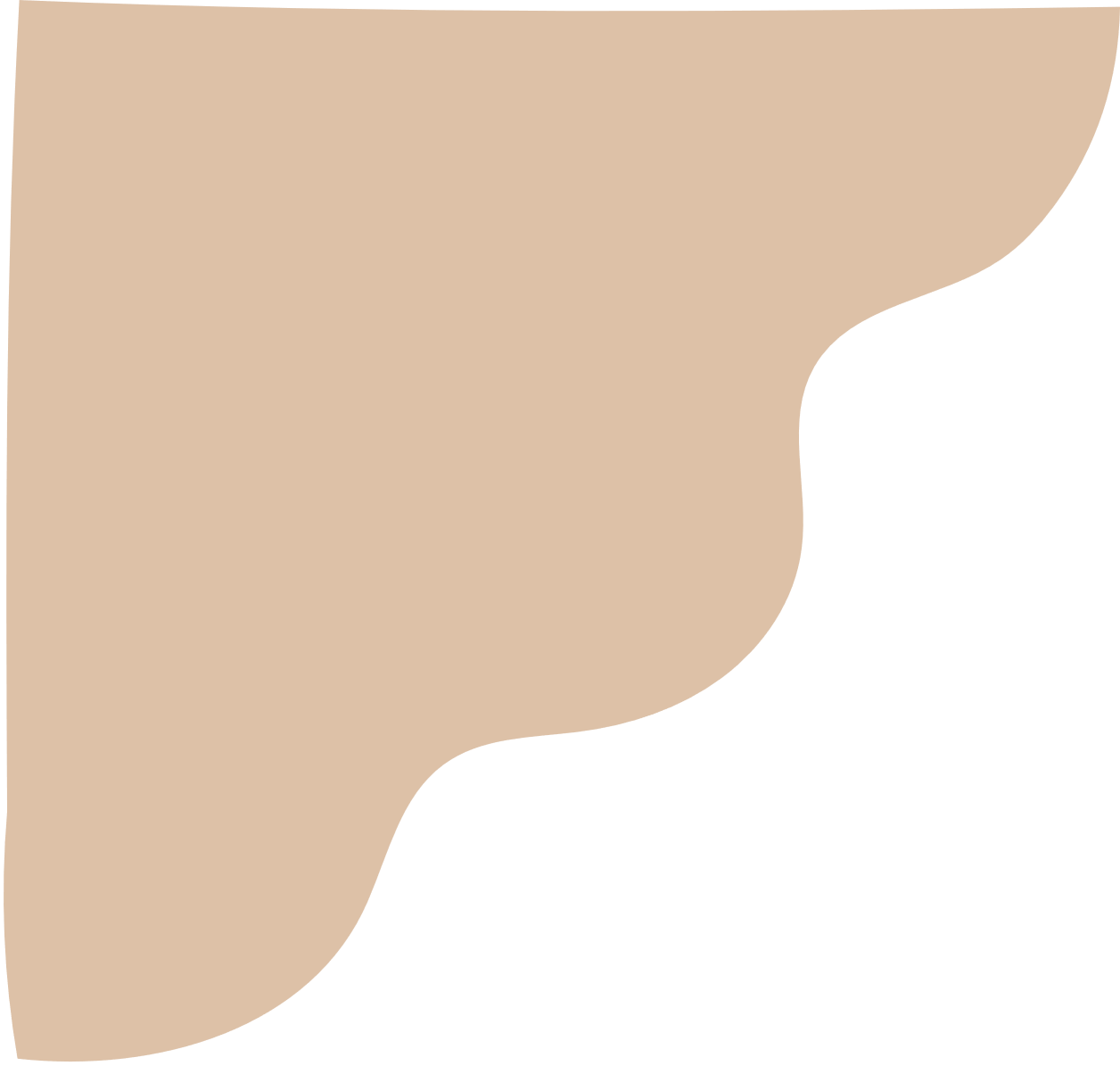 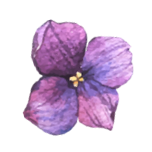 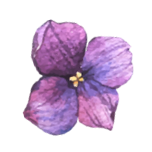 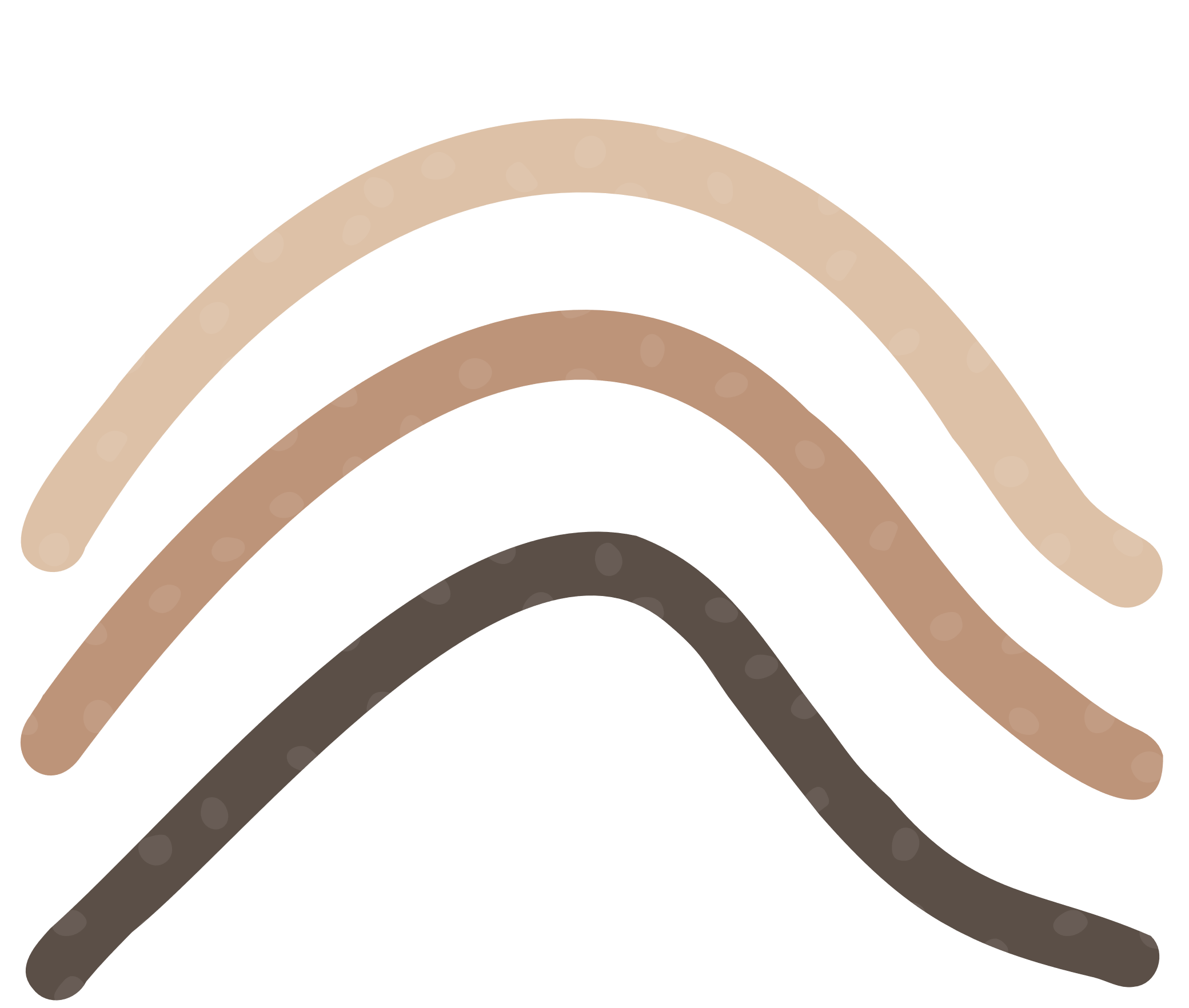 Trường THPT Trần Cao VânTHAO GIẢNG TỔ NGỮ VĂNGV: Võ Thị Tuyết NhungLớp: 11A8BÀI HỌC KẾT THÚC.CẢM ƠN QUÝ THẦY, CÔ GIÁO!
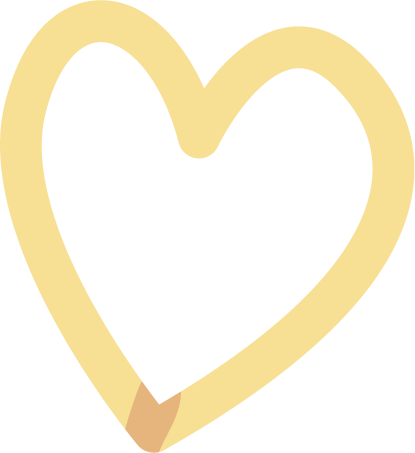 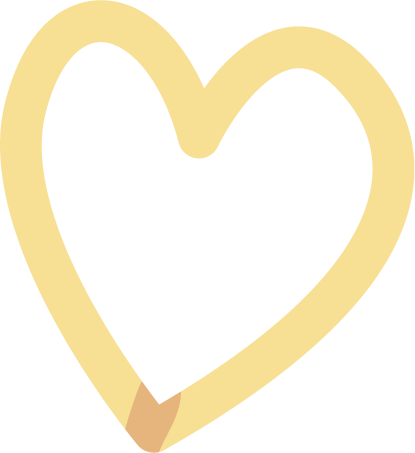 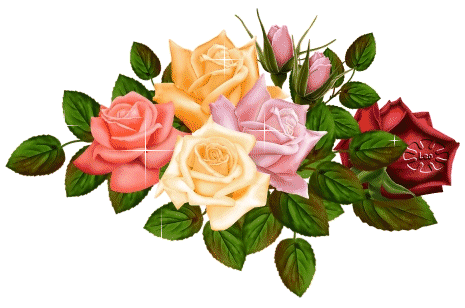 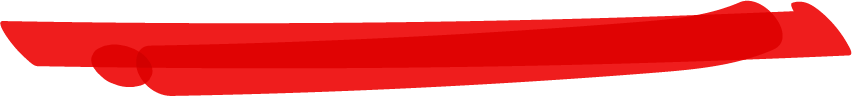 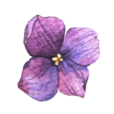 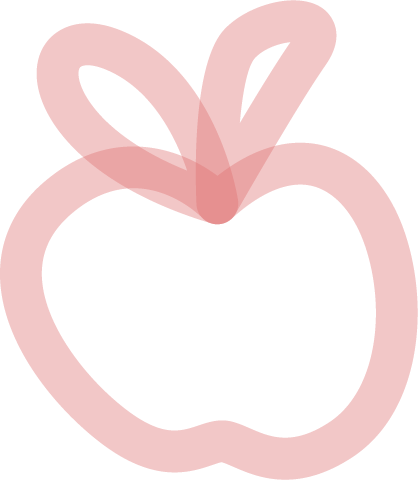